Financial Mathematics
Topology
1
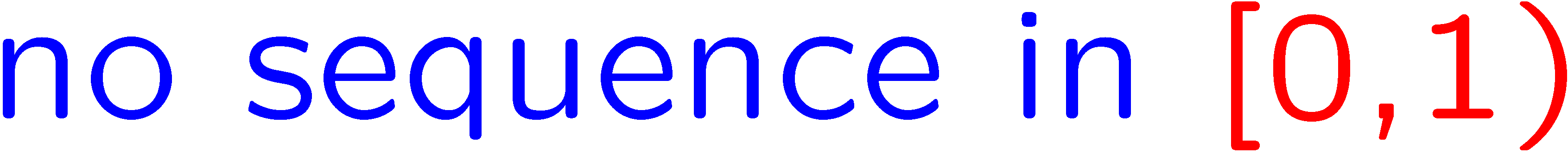 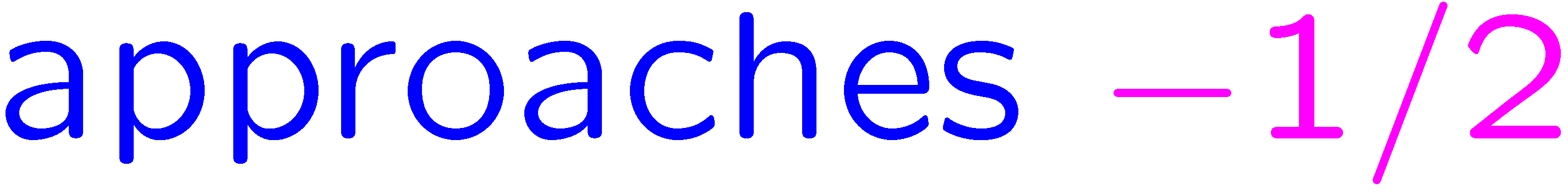 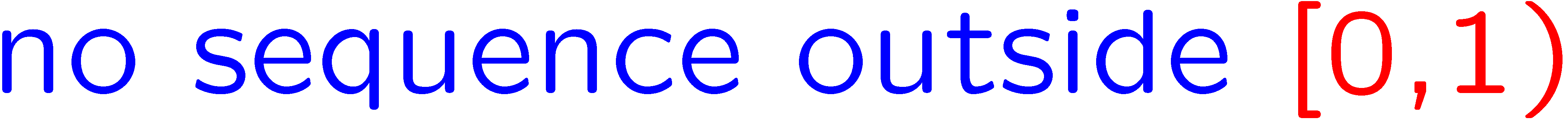 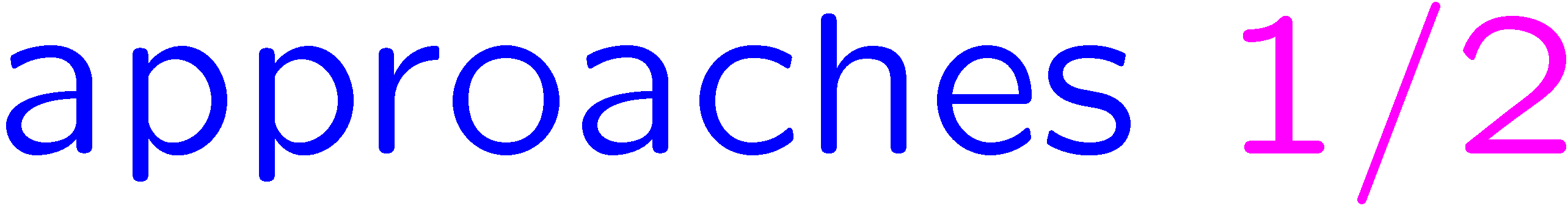 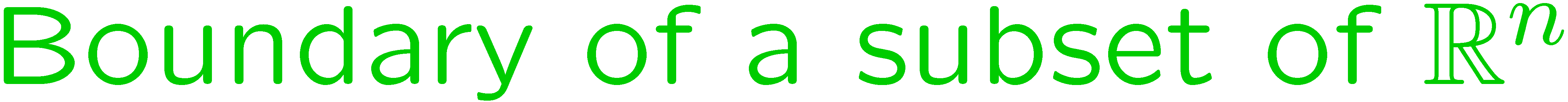 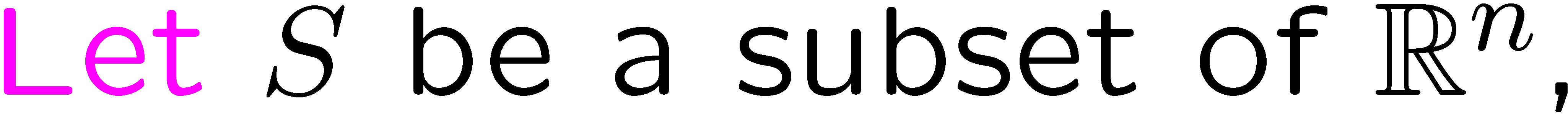 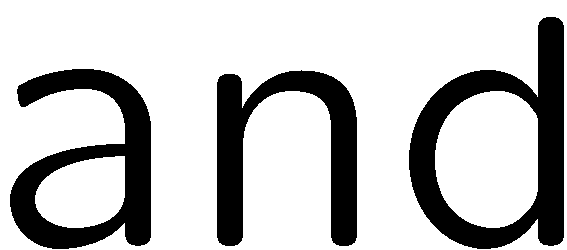 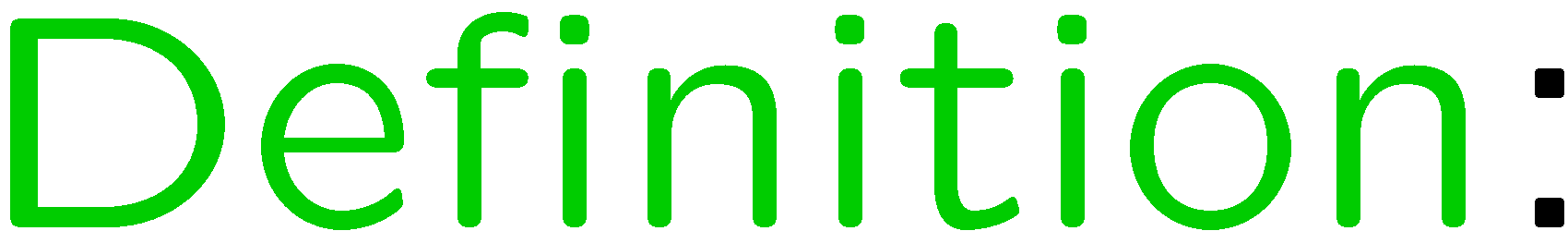 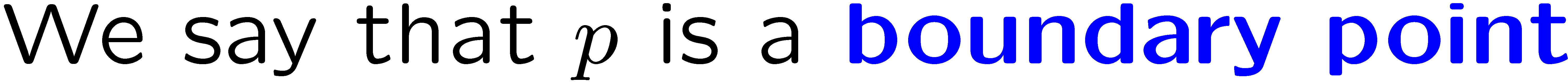 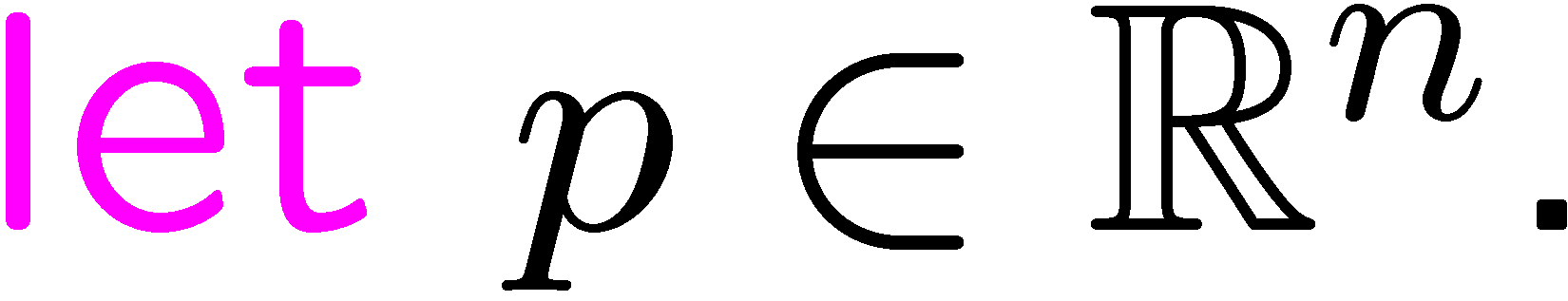 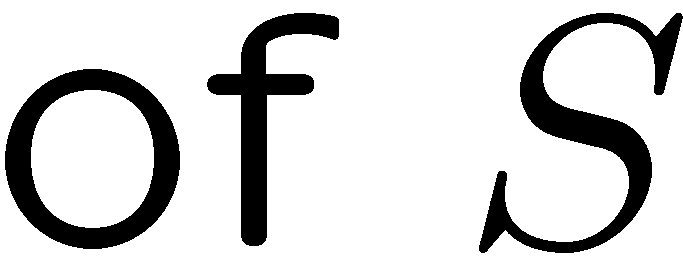 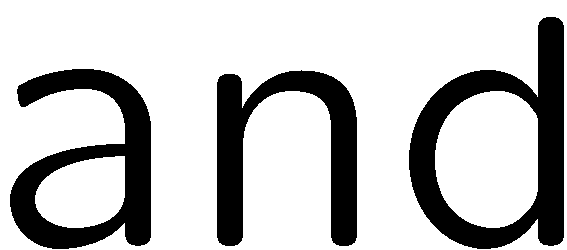 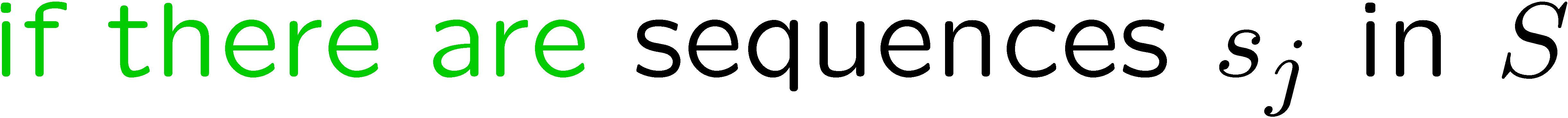 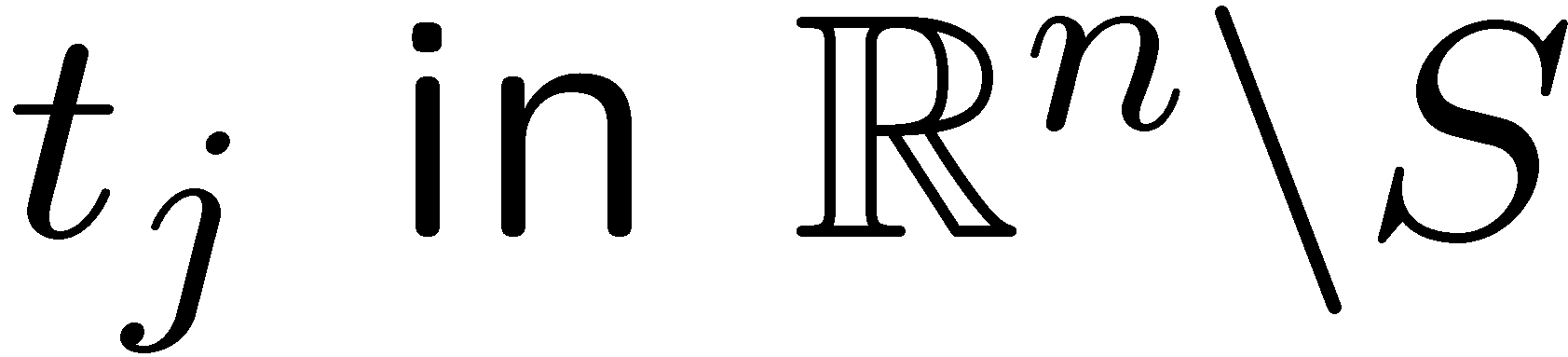 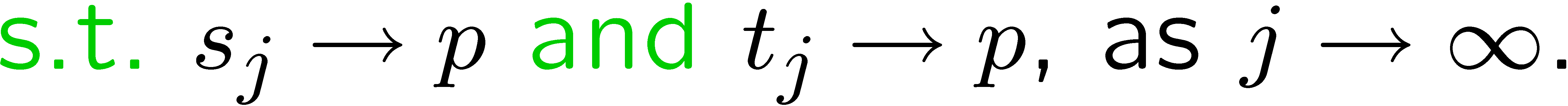 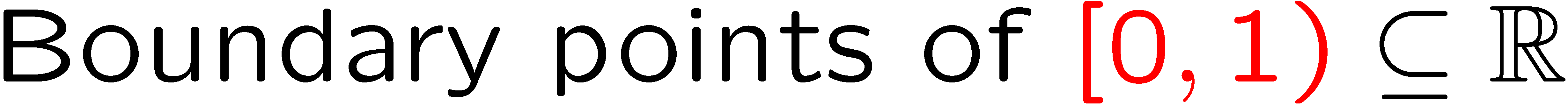 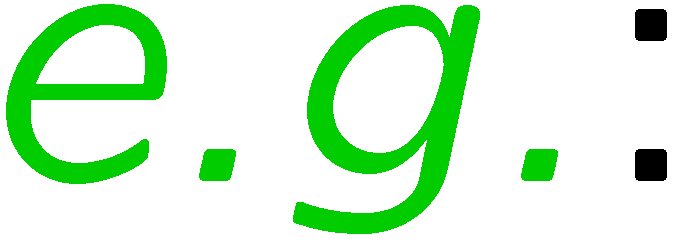 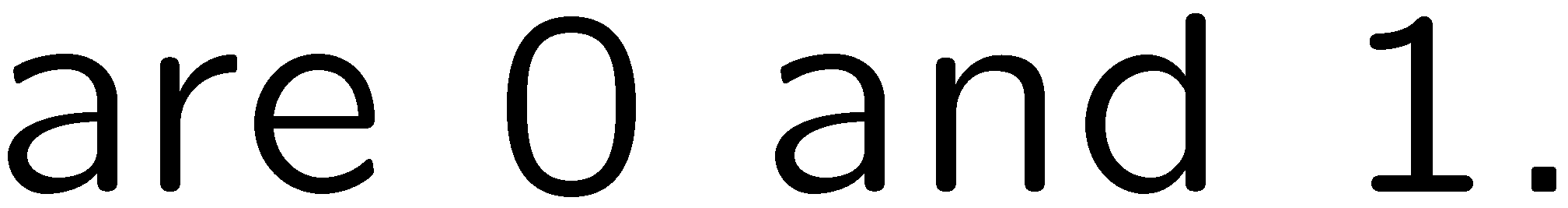 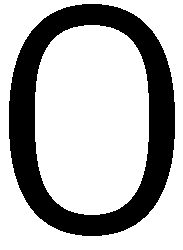 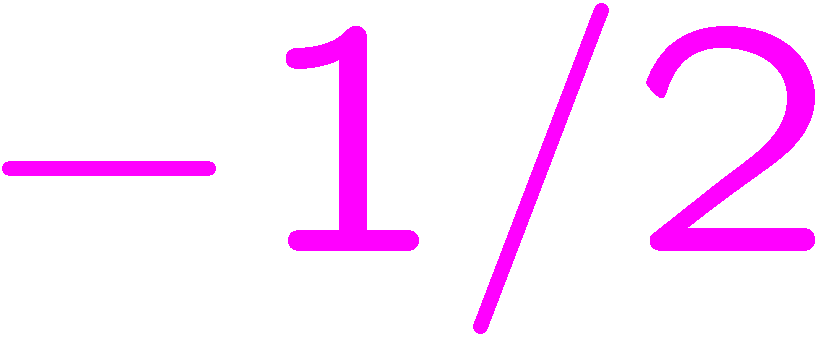 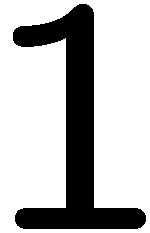 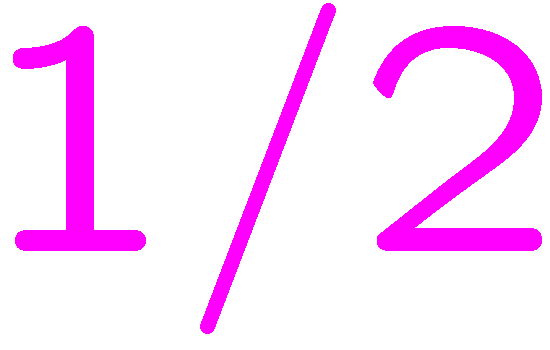 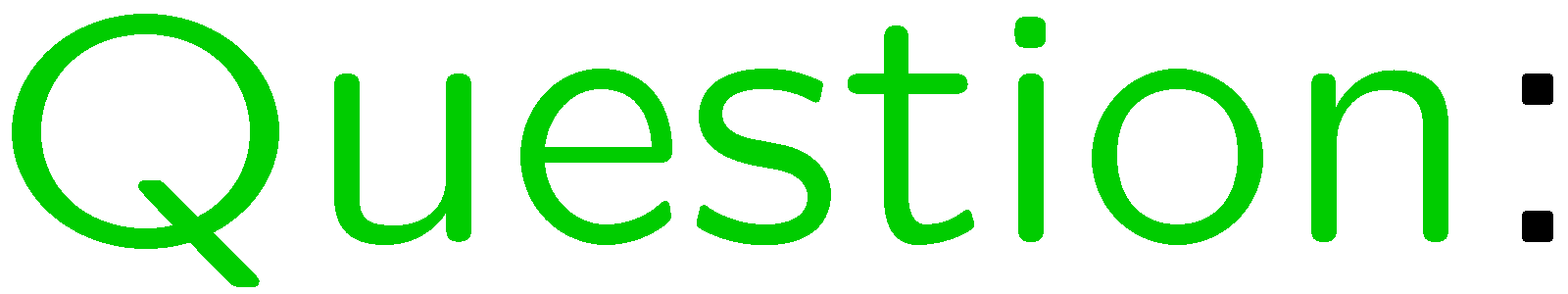 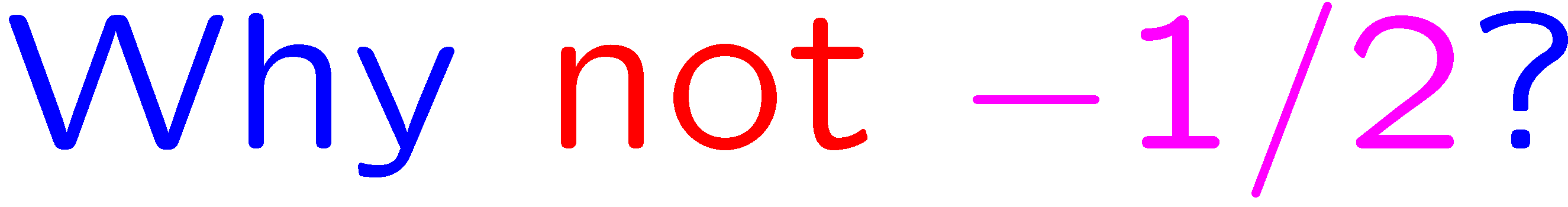 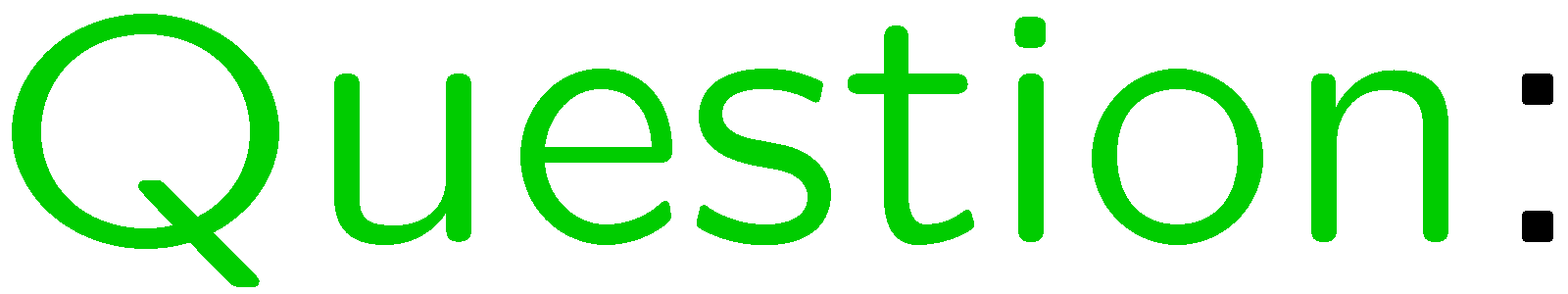 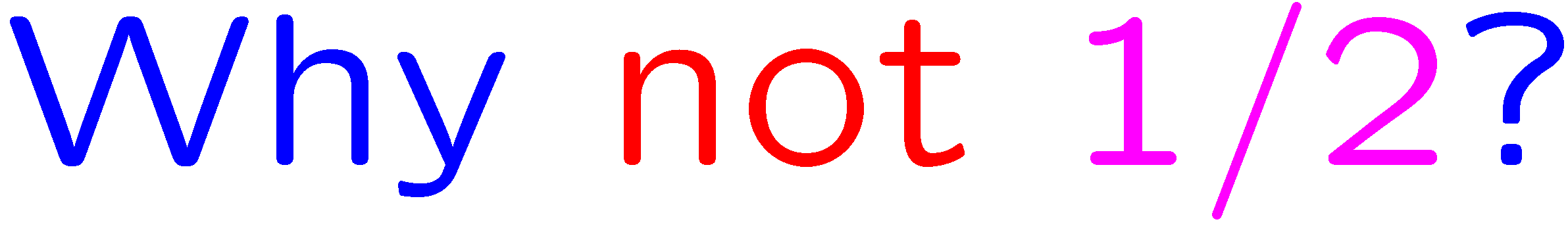 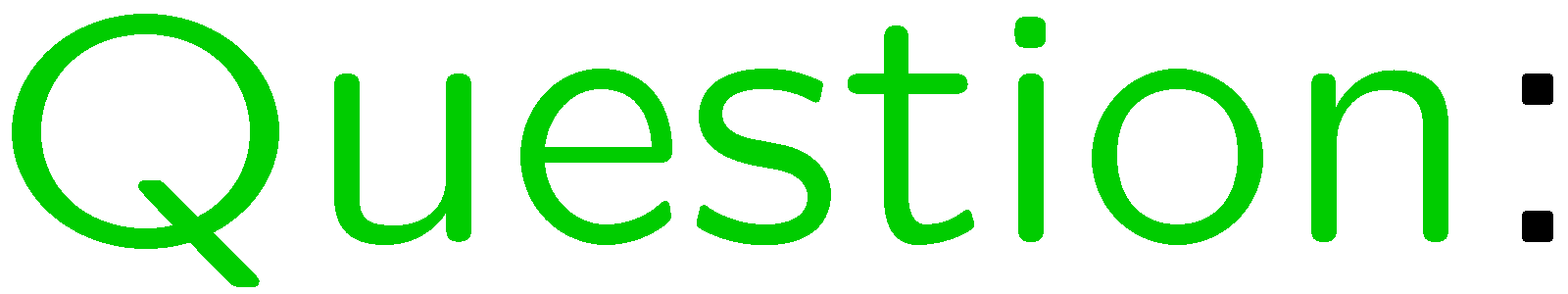 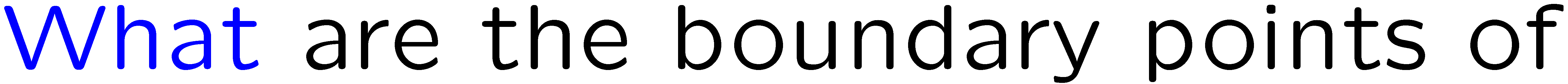 2
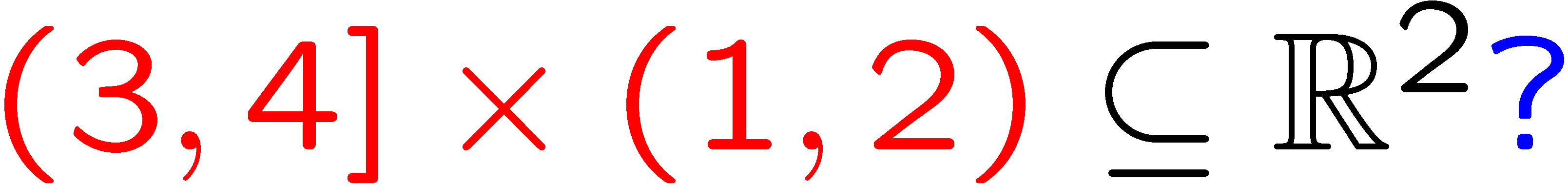 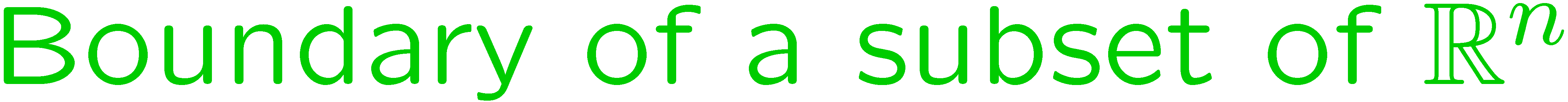 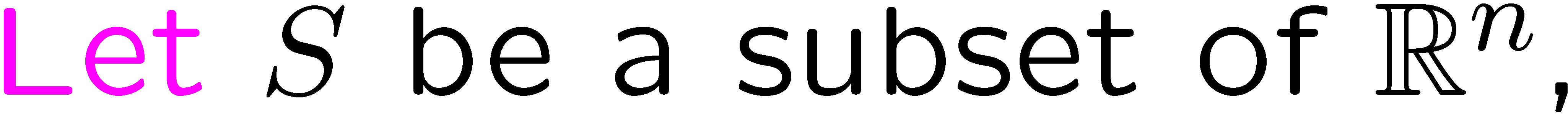 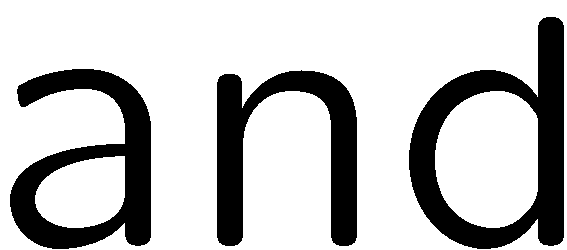 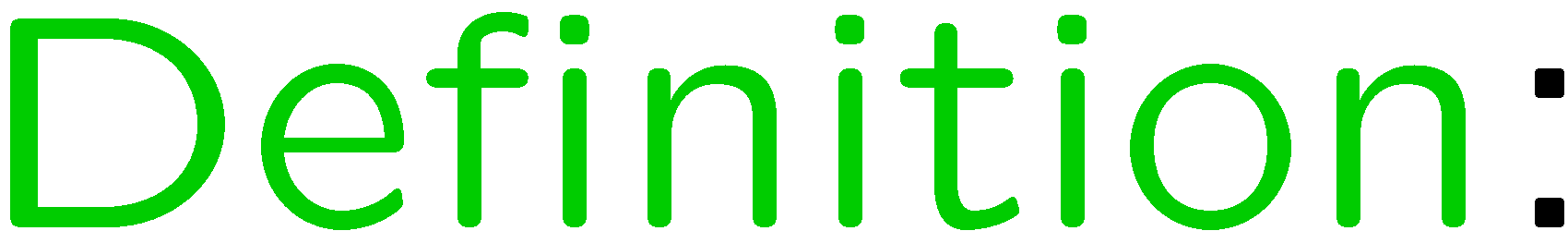 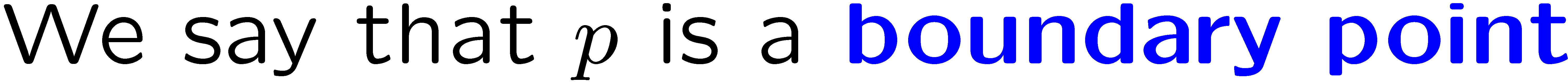 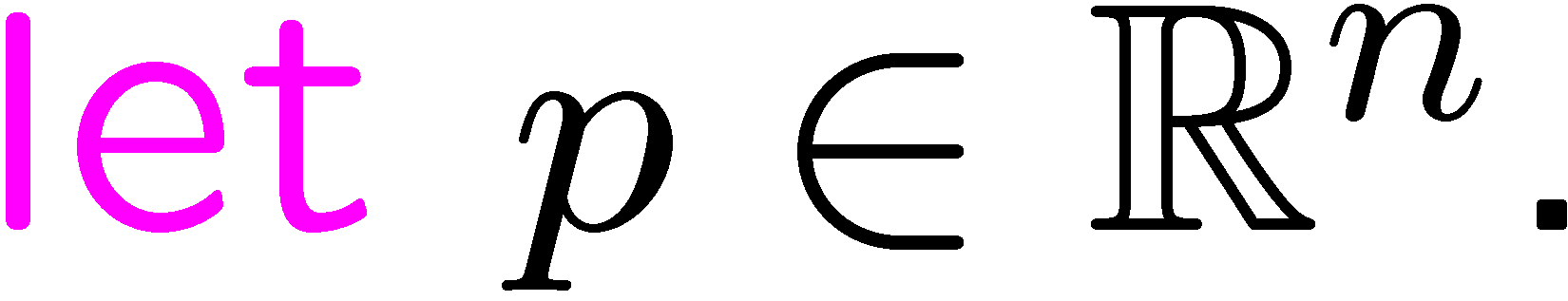 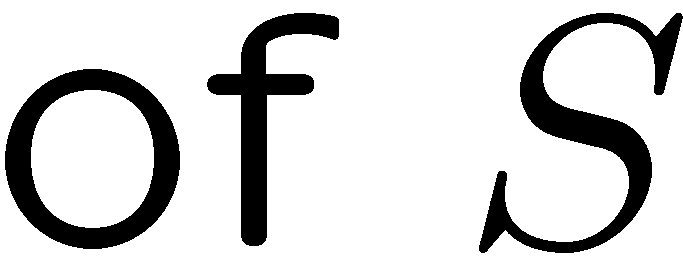 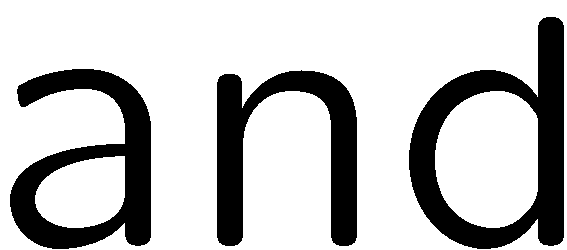 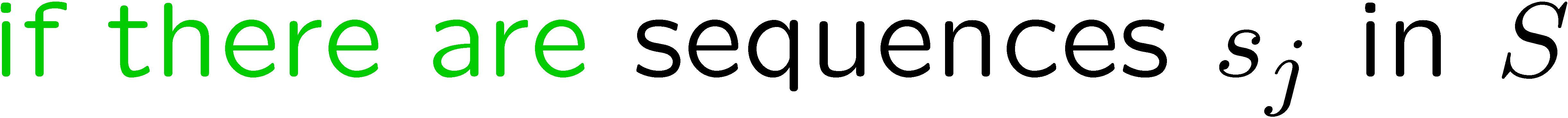 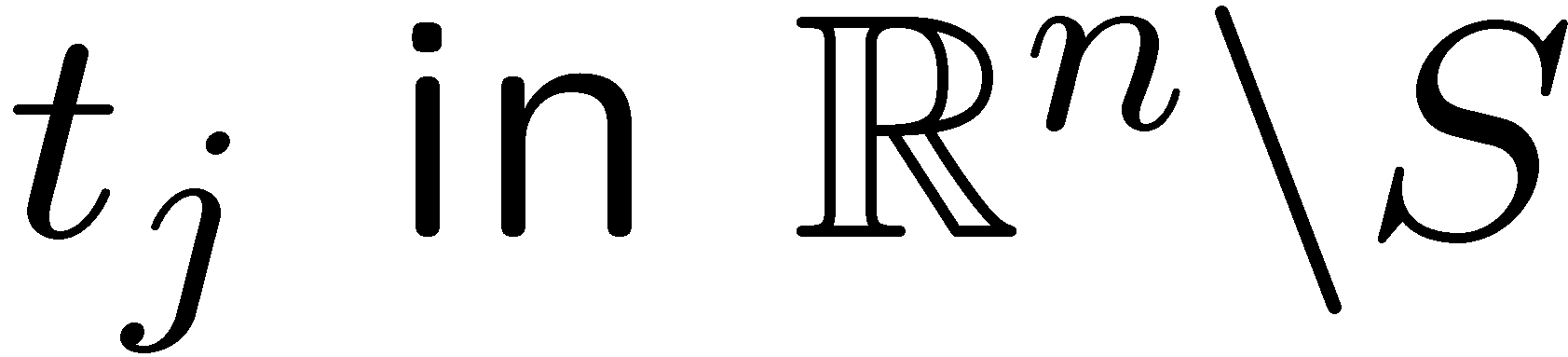 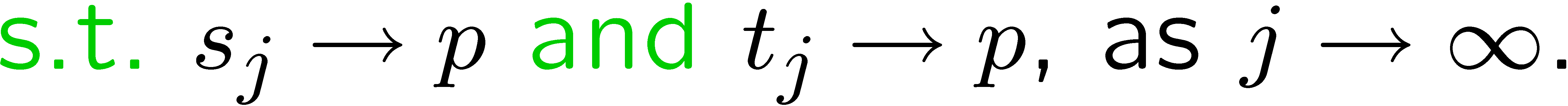 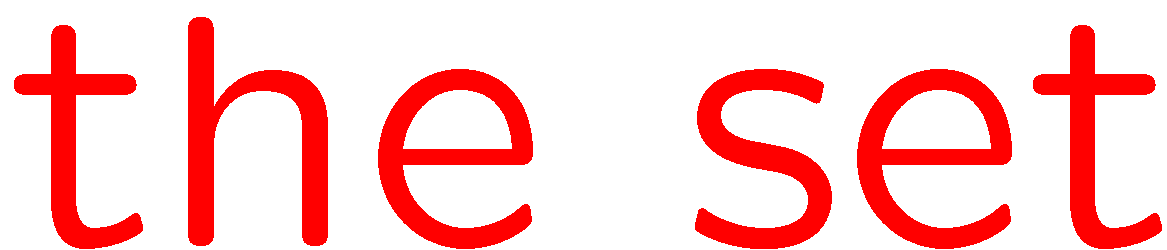 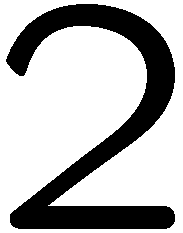 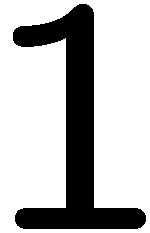 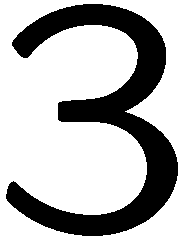 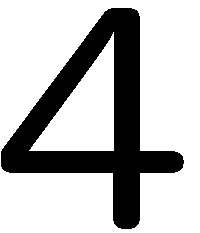 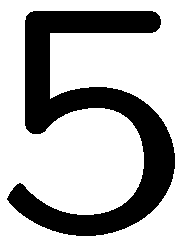 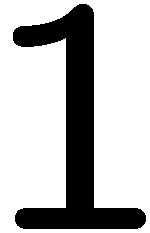 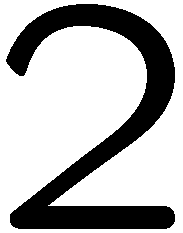 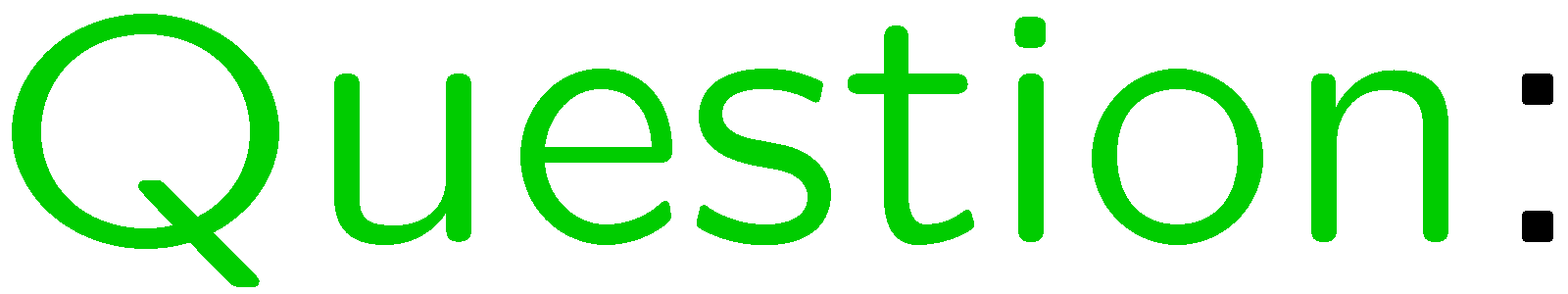 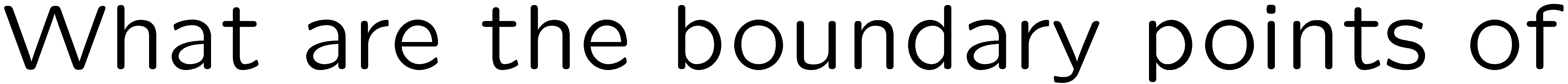 3
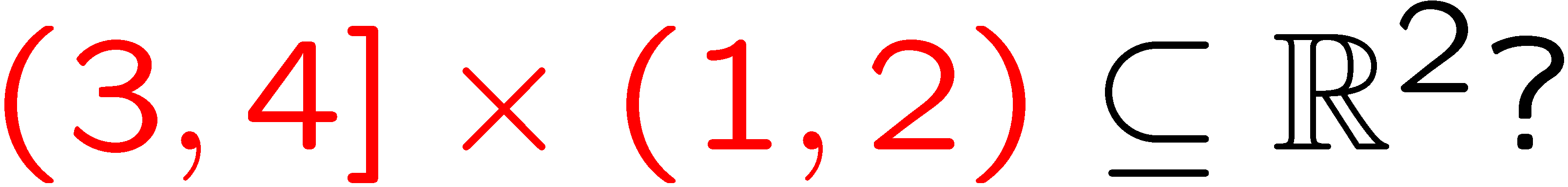 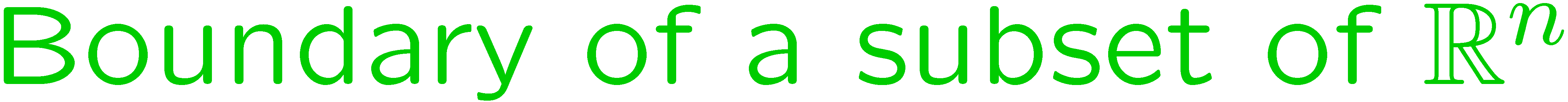 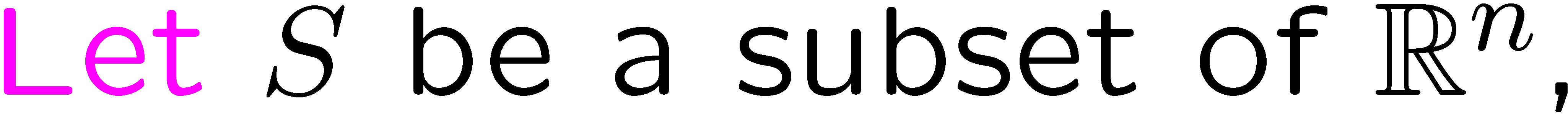 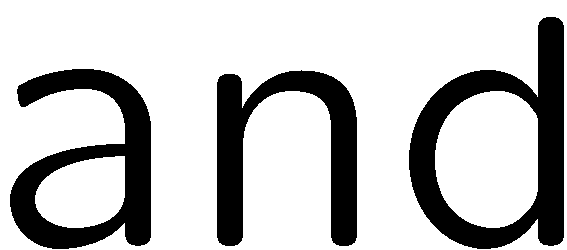 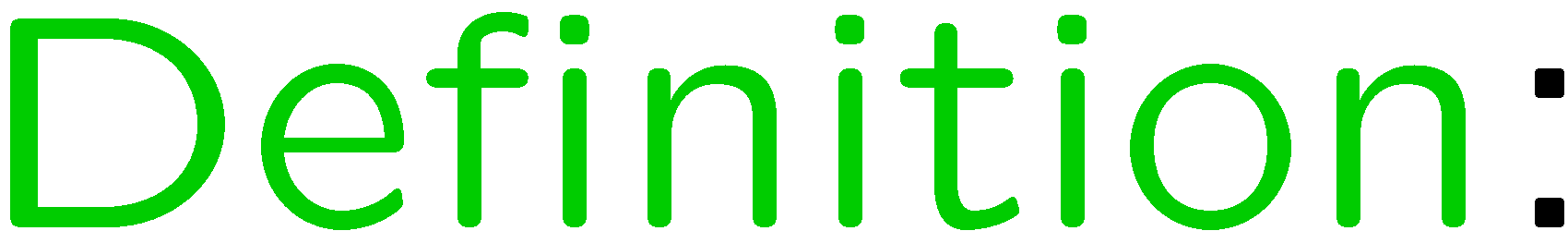 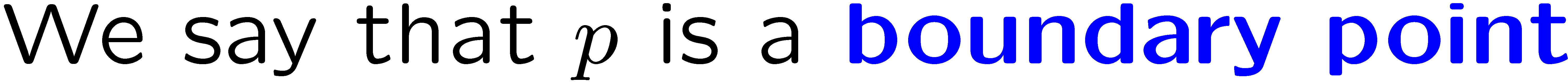 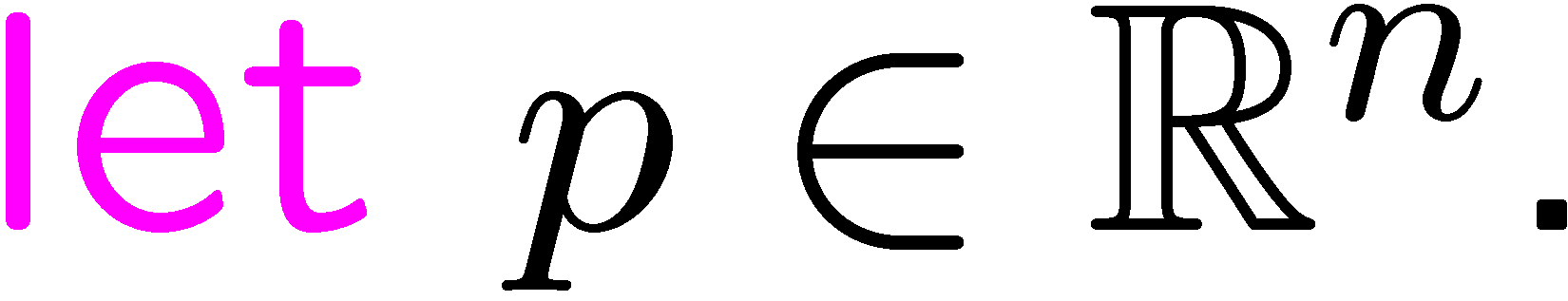 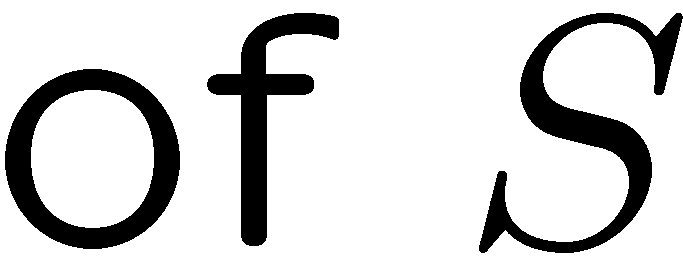 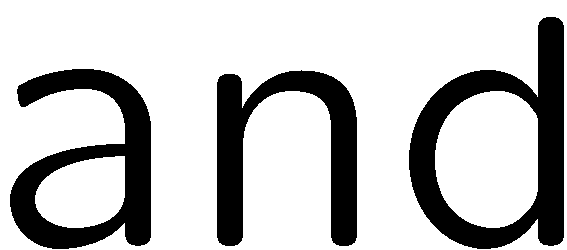 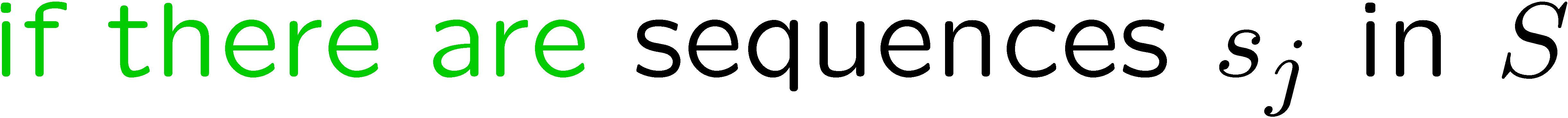 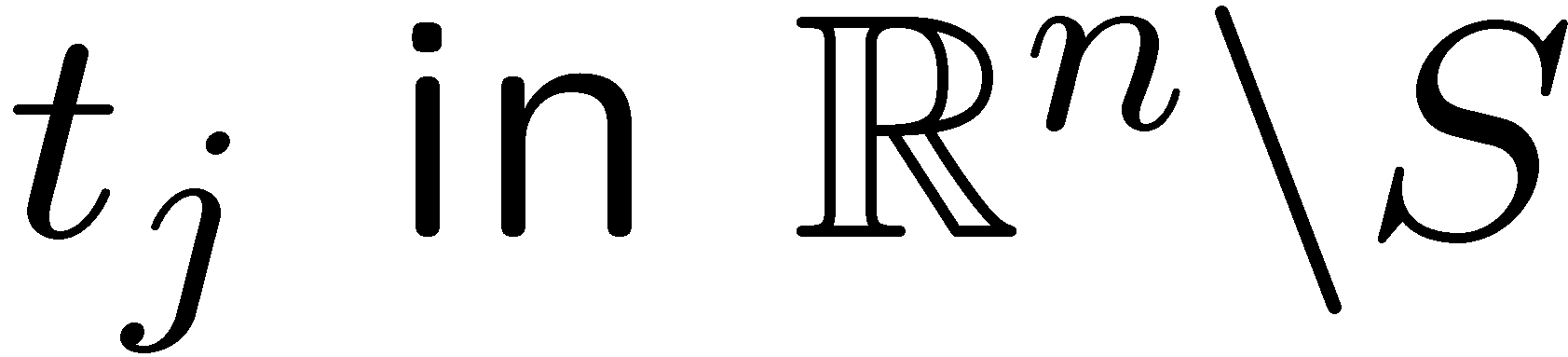 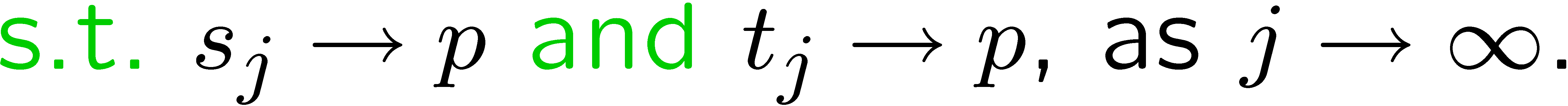 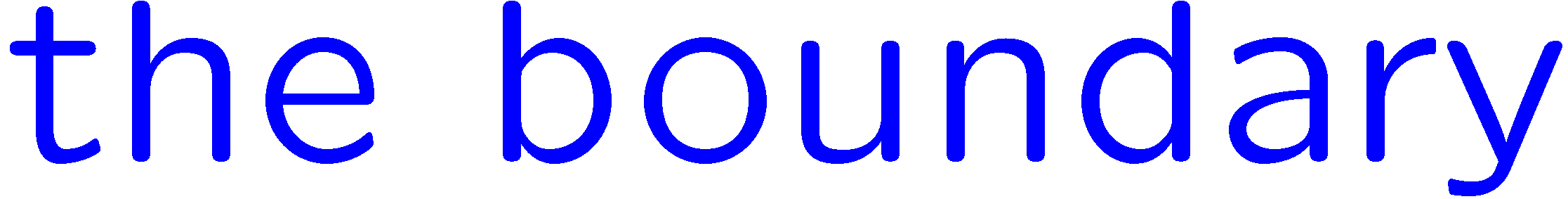 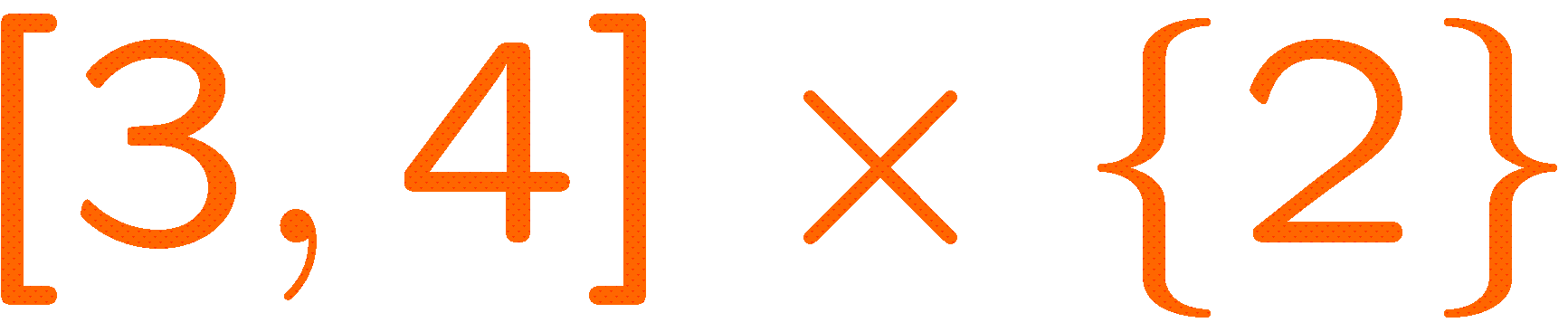 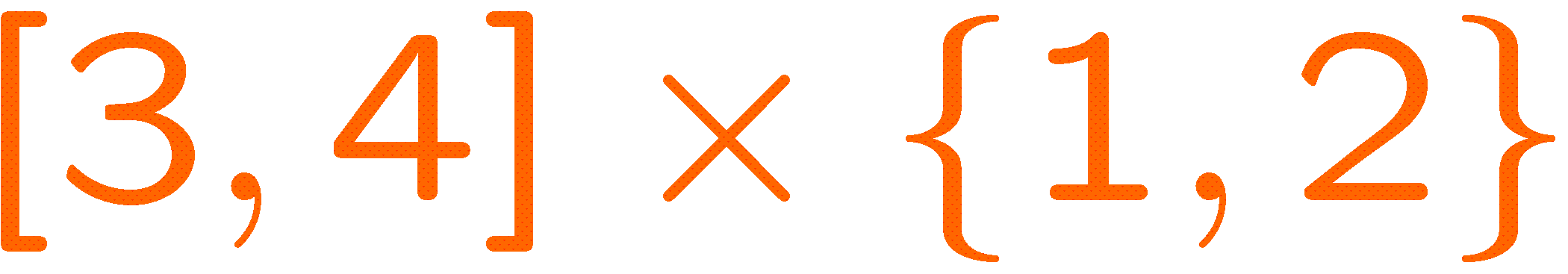 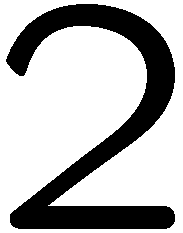 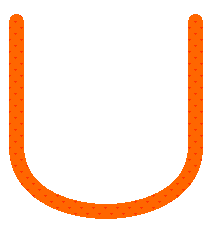 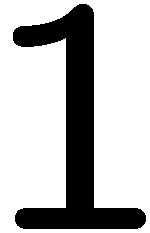 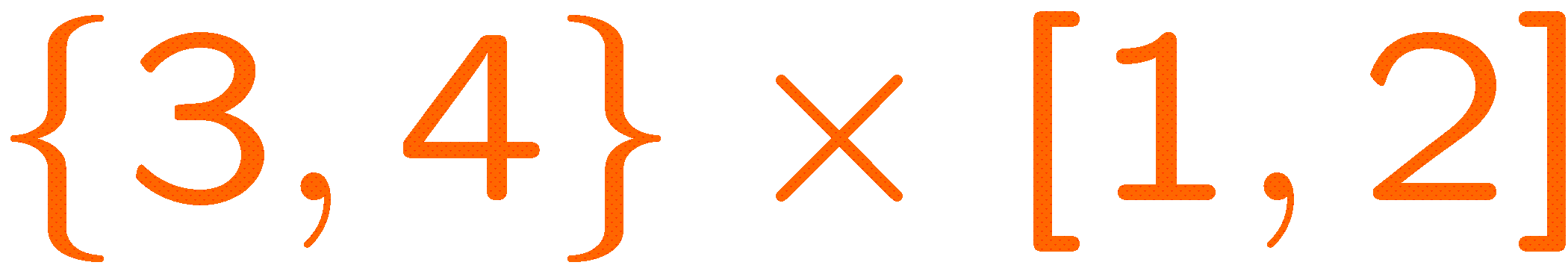 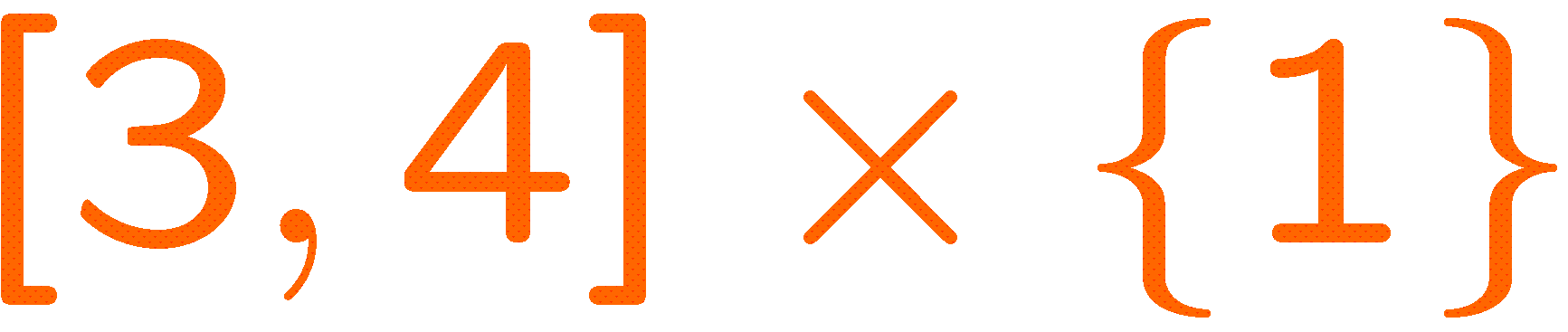 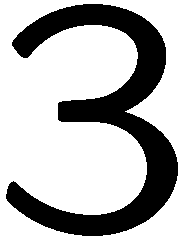 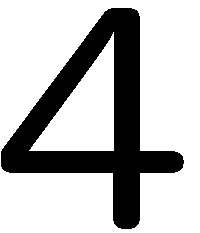 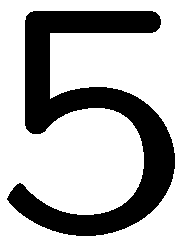 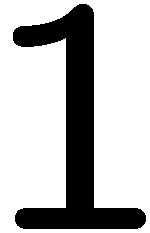 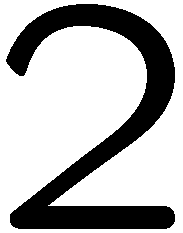 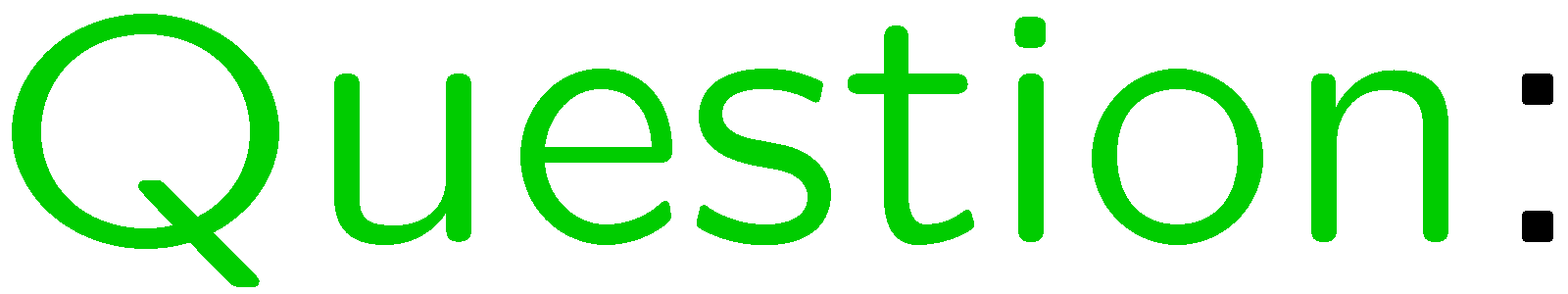 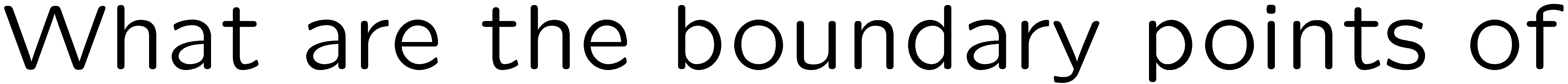 4
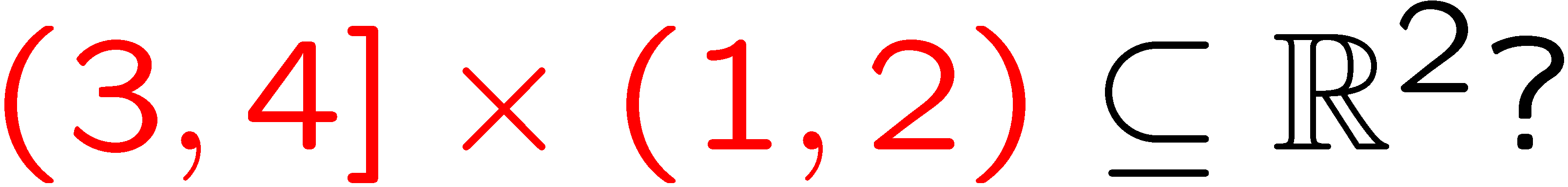 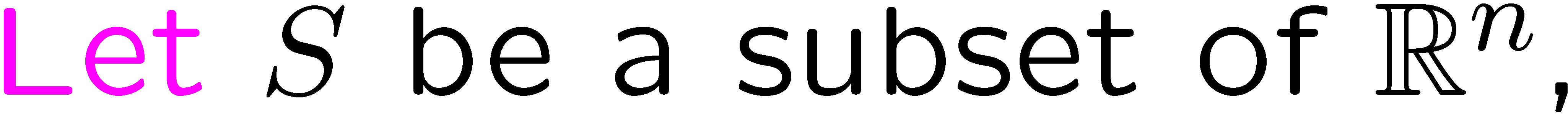 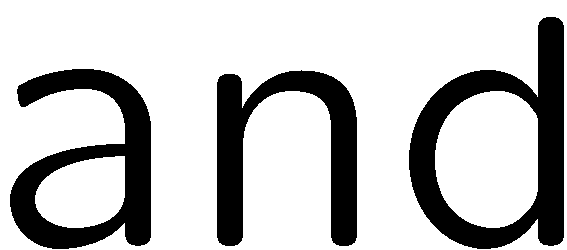 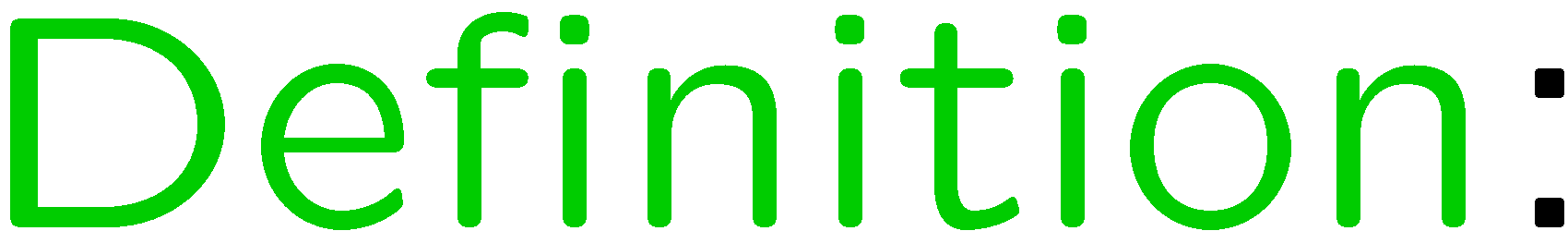 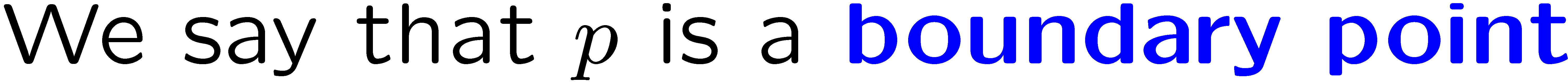 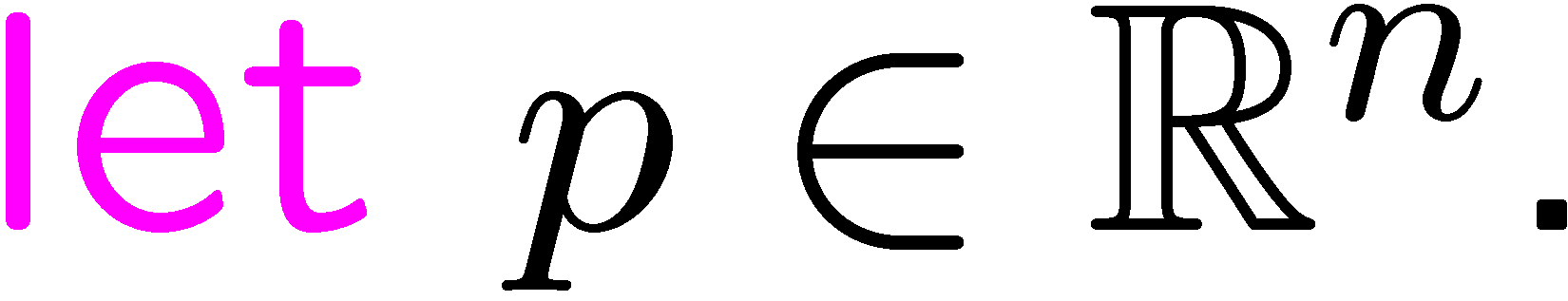 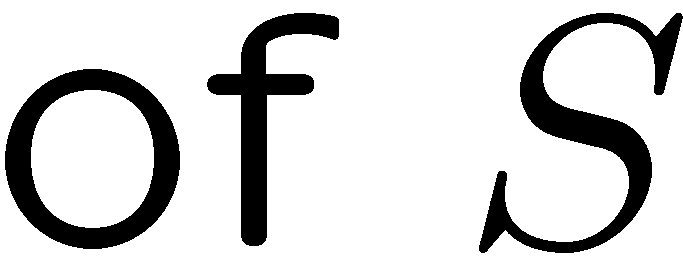 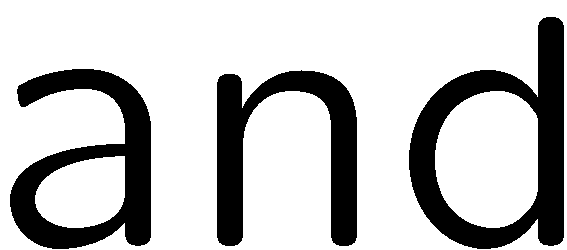 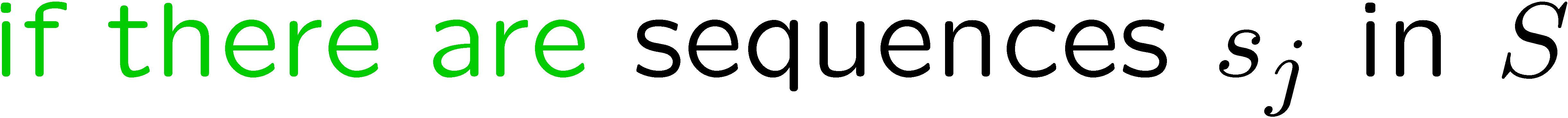 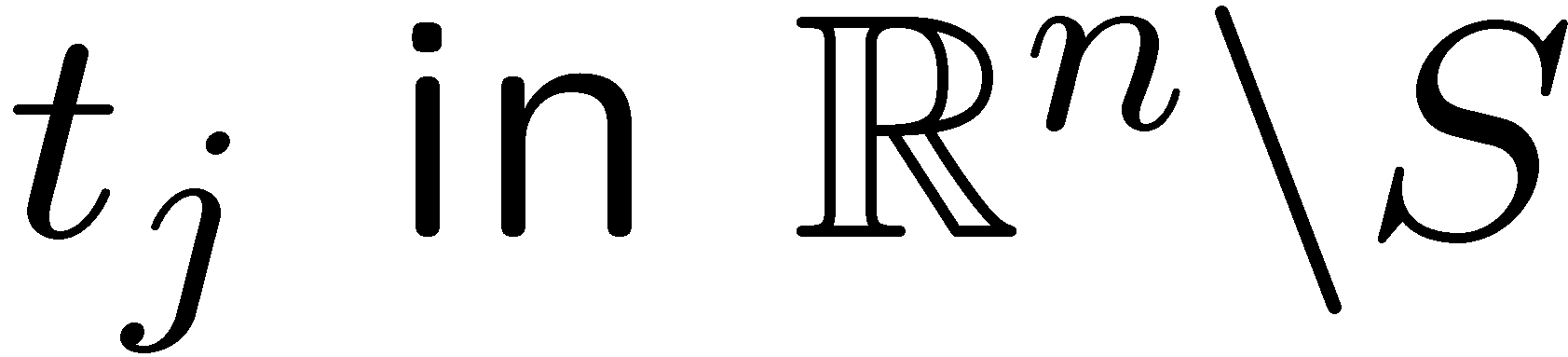 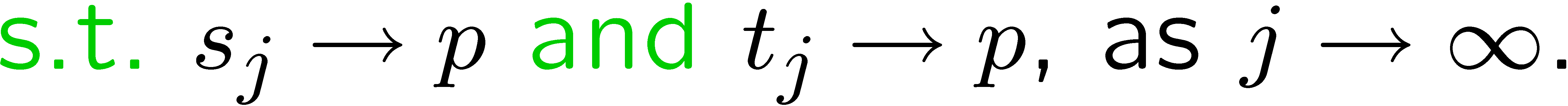 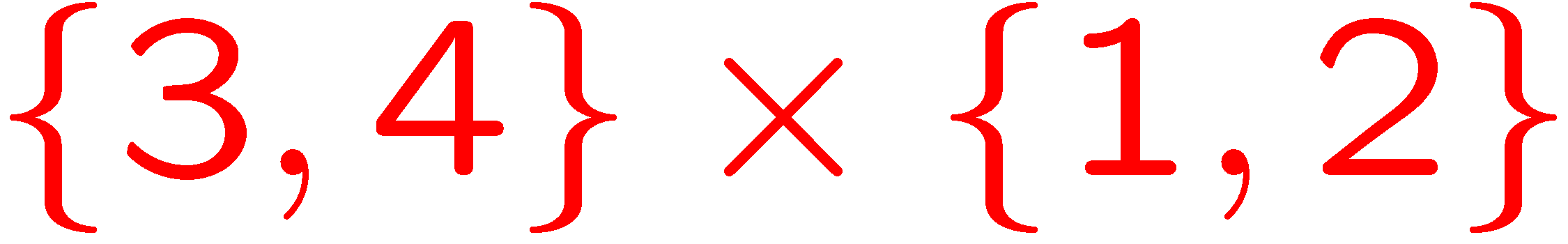 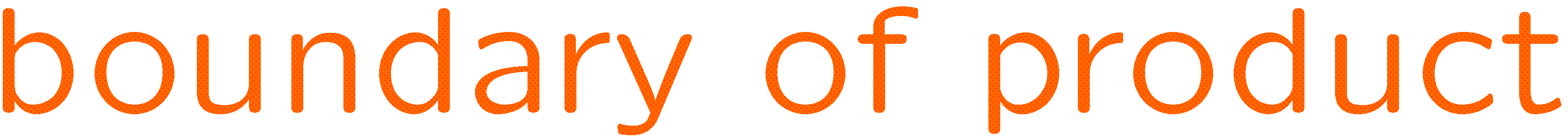 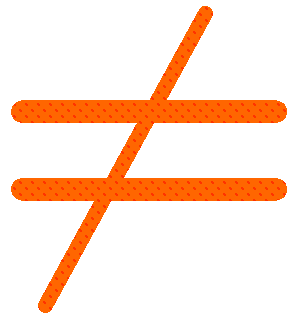 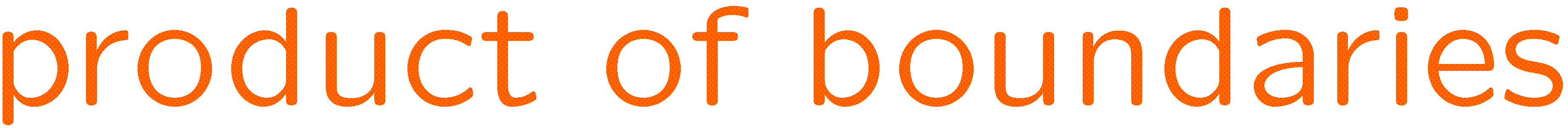 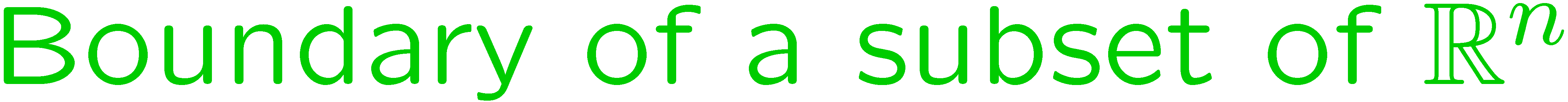 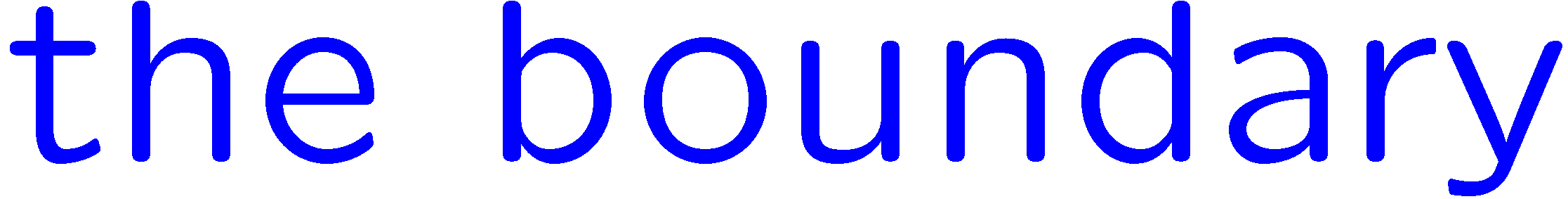 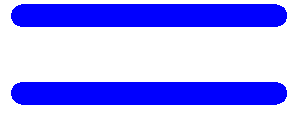 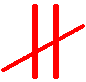 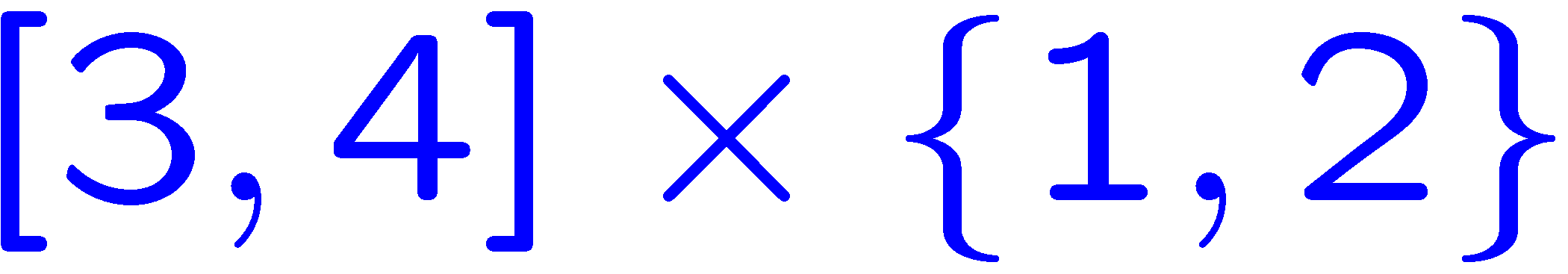 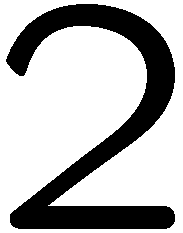 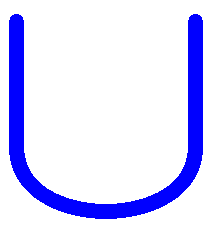 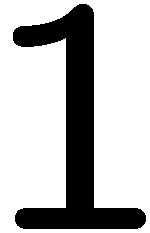 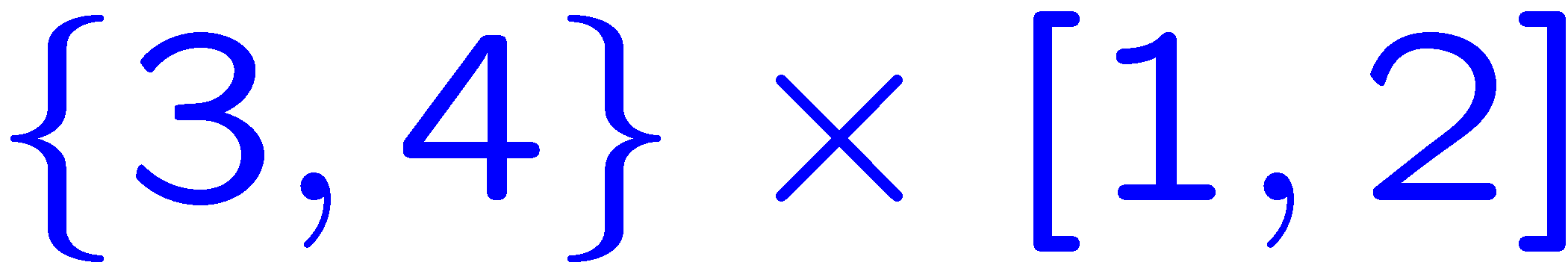 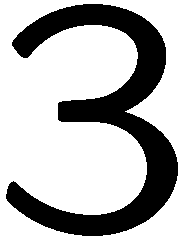 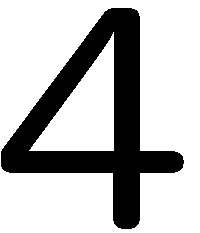 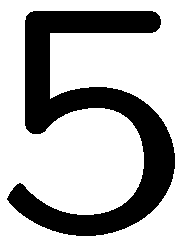 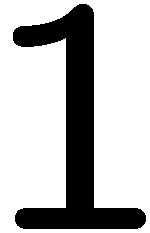 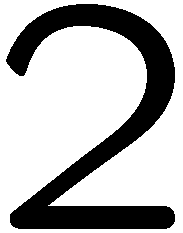 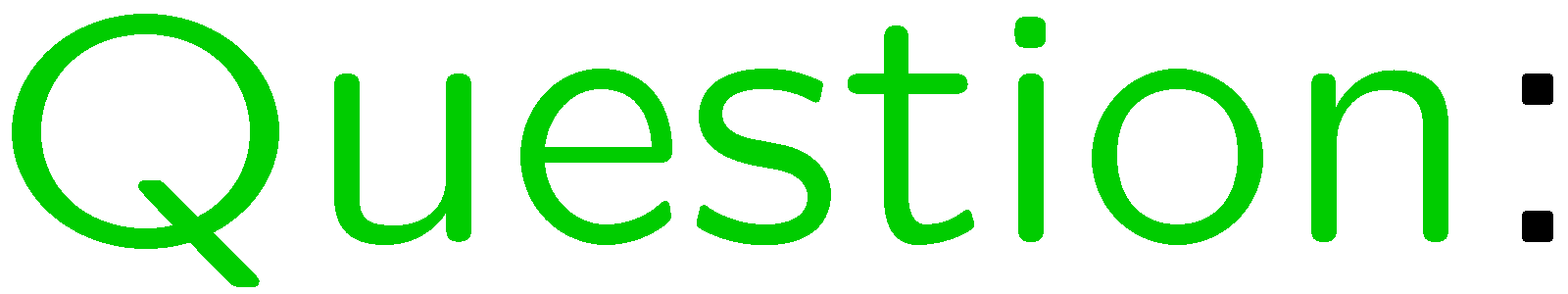 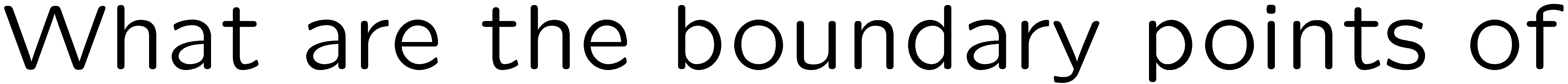 5
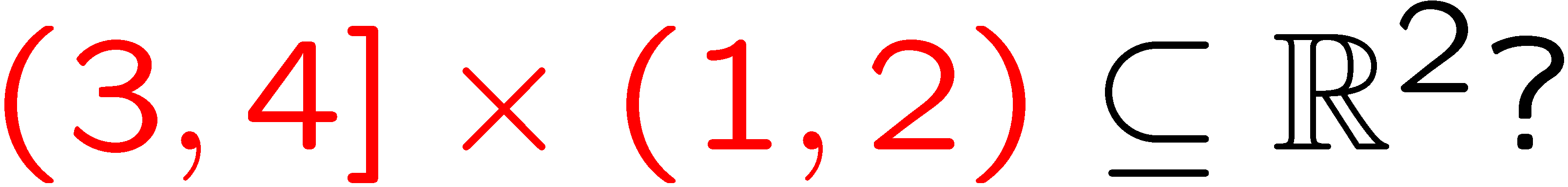 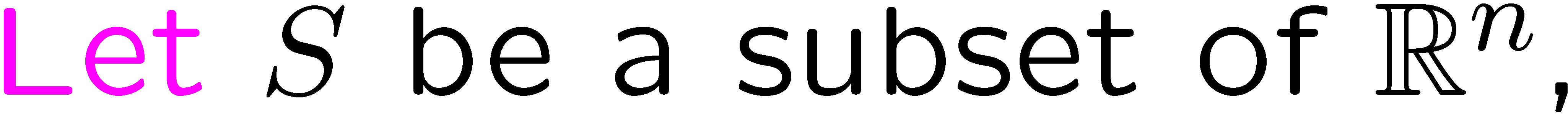 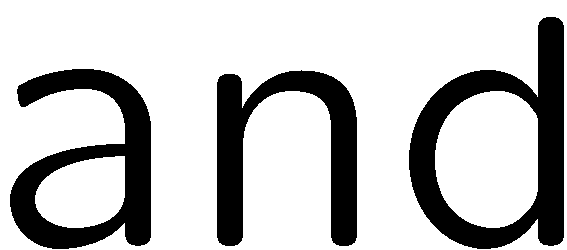 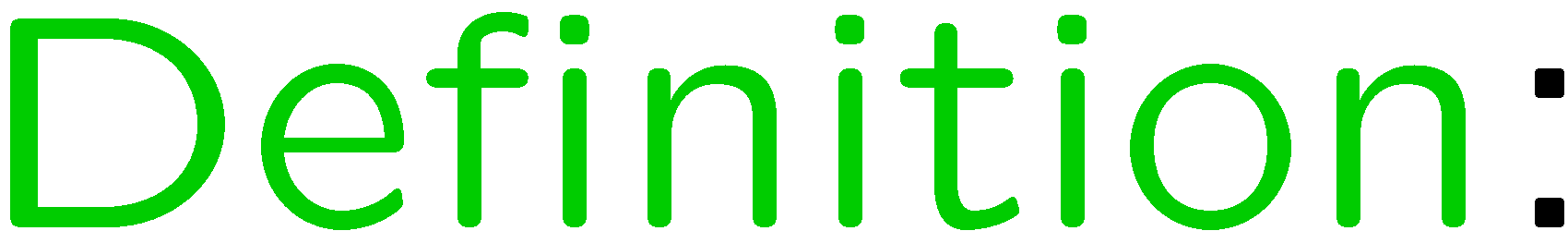 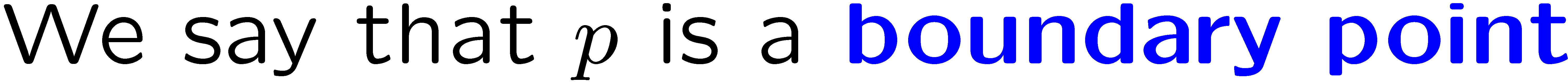 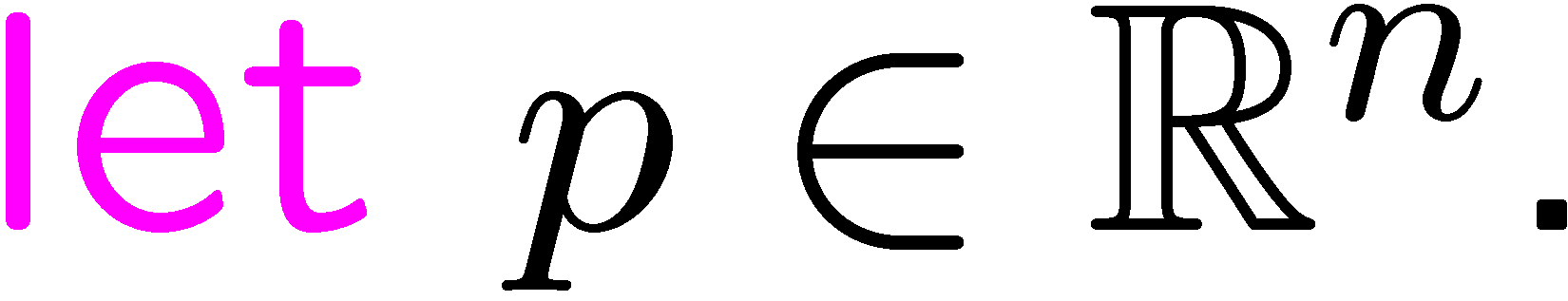 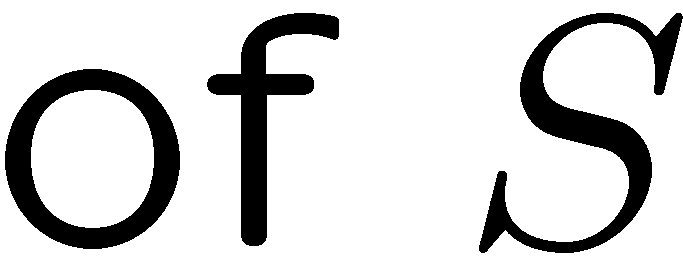 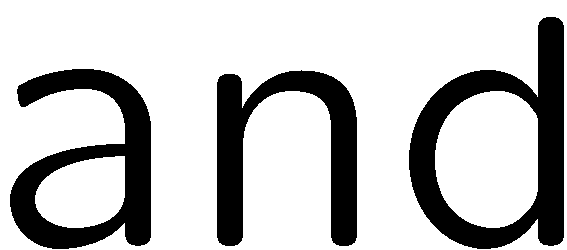 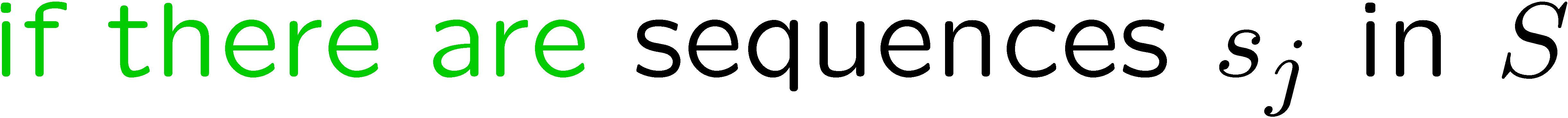 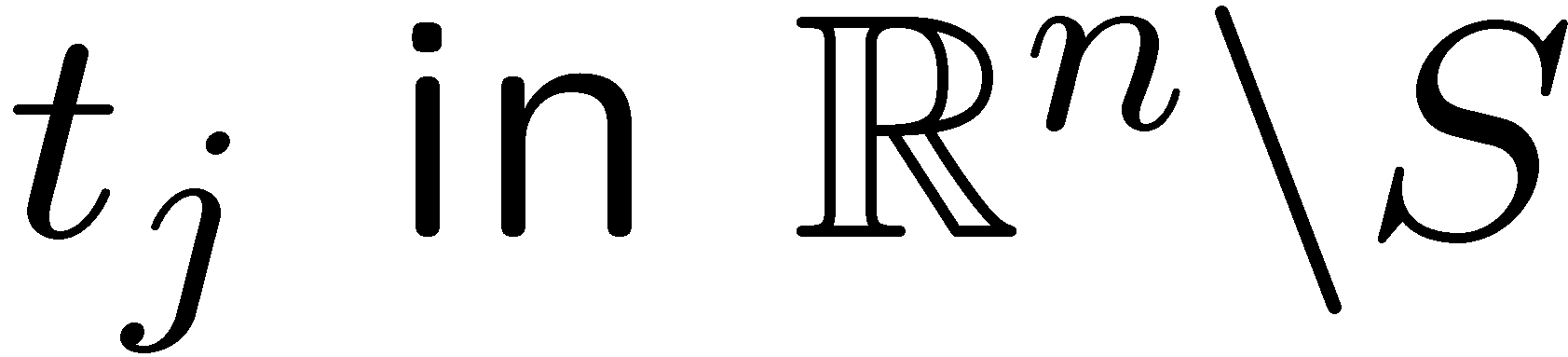 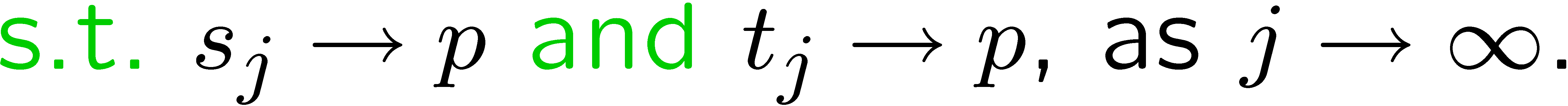 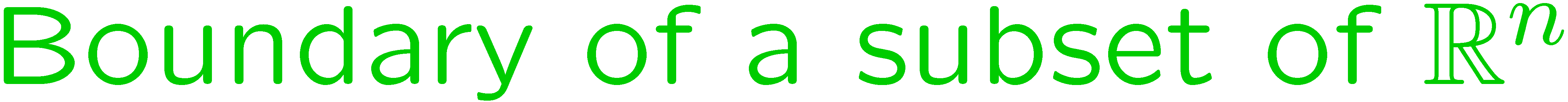 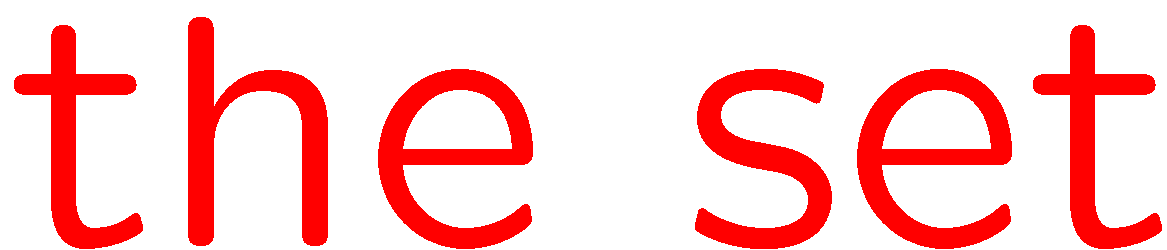 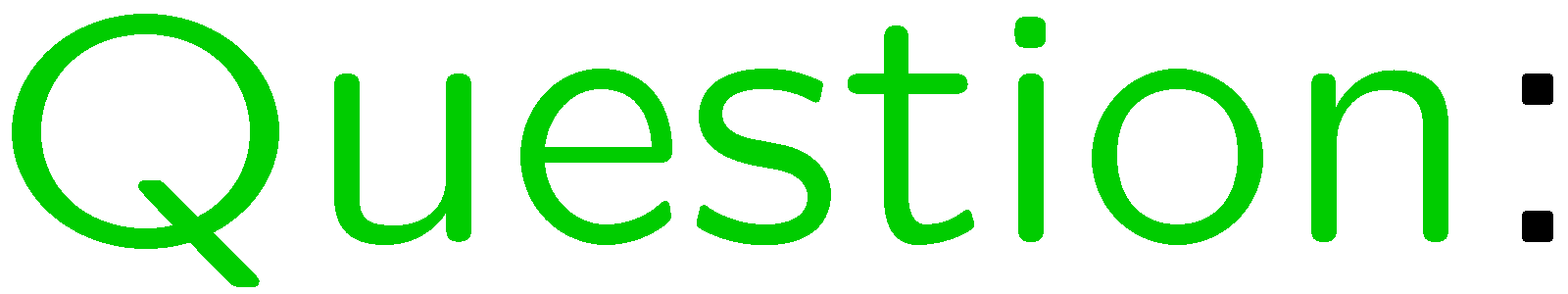 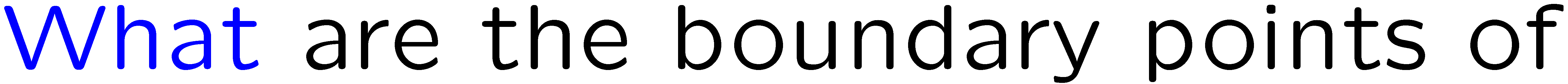 6
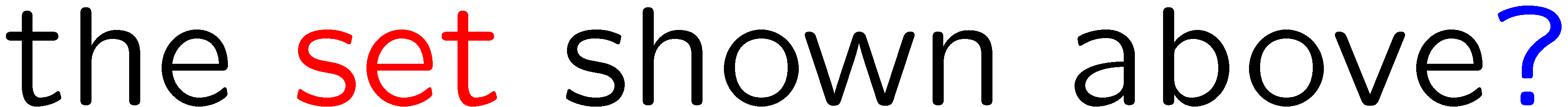 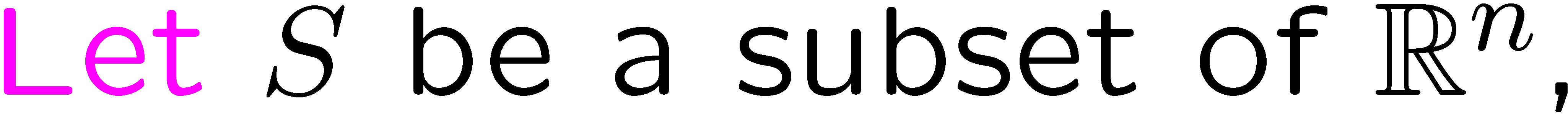 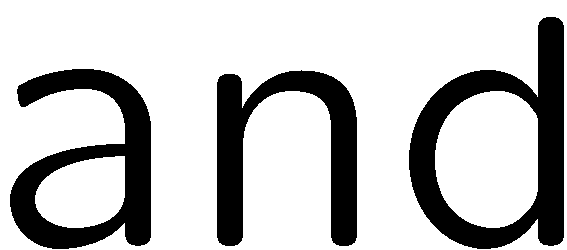 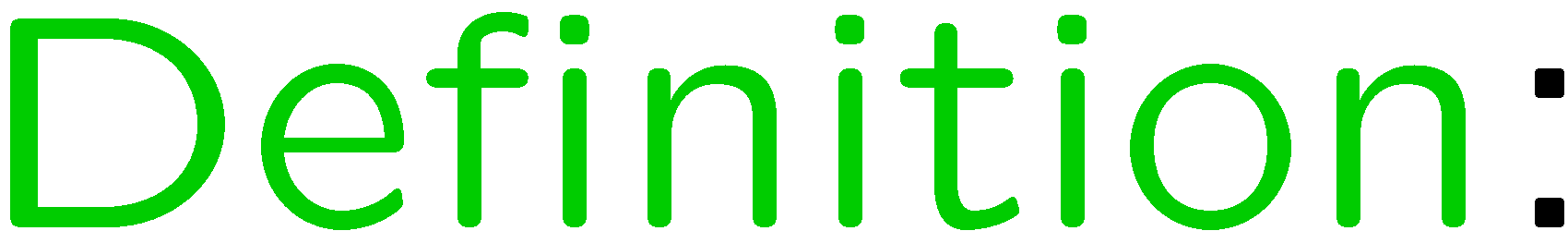 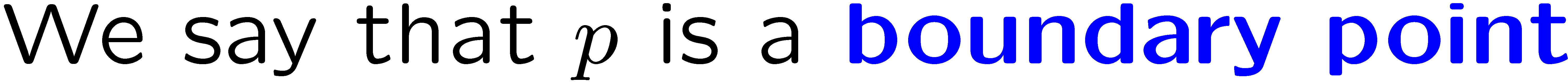 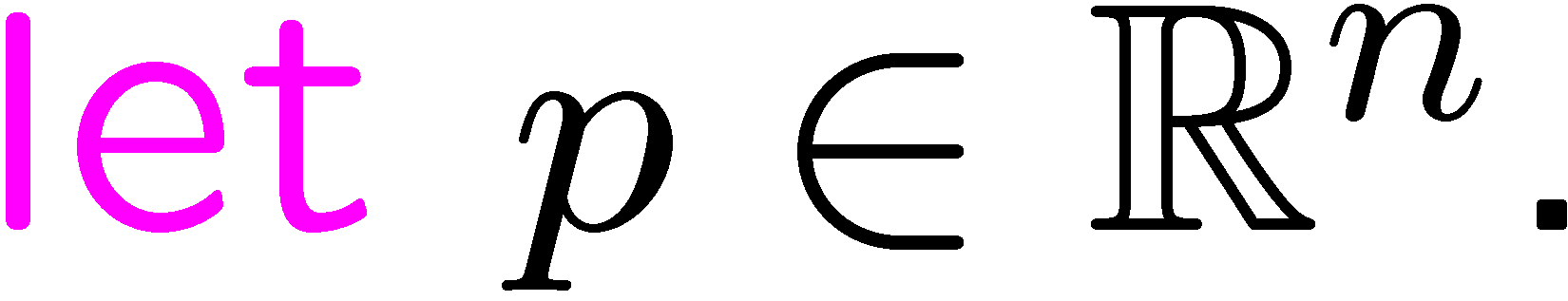 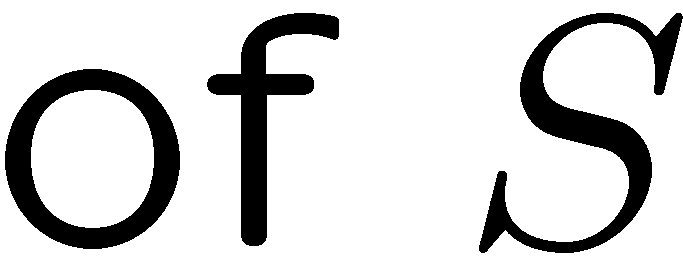 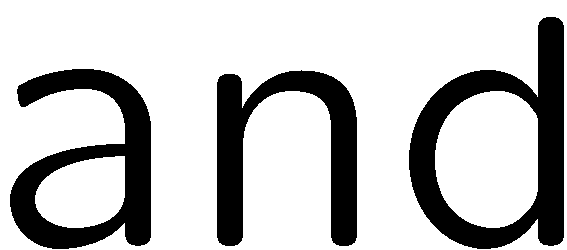 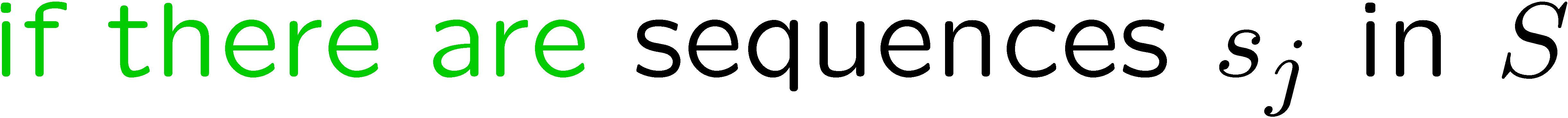 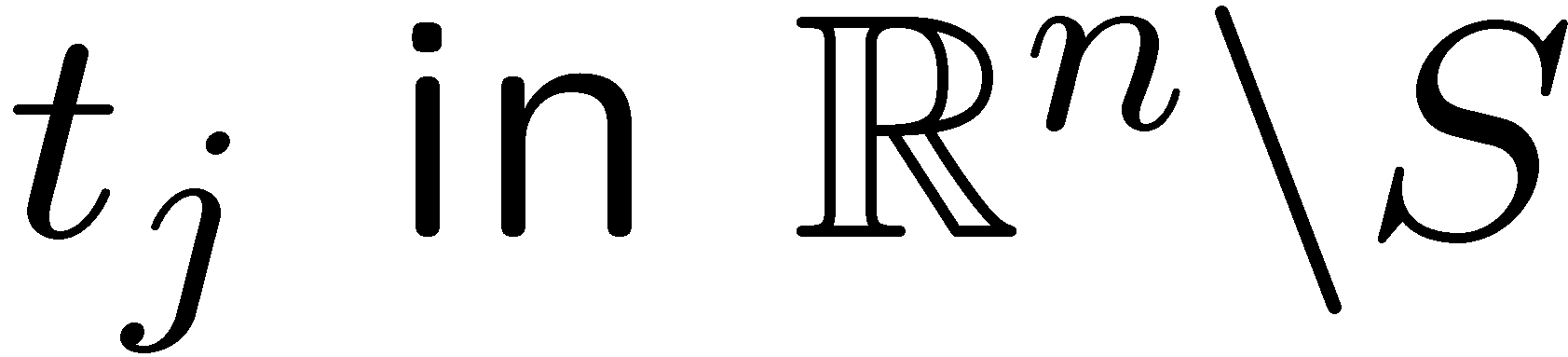 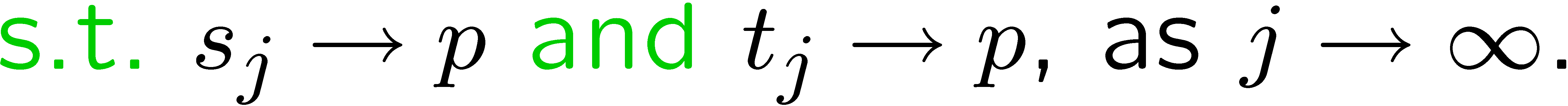 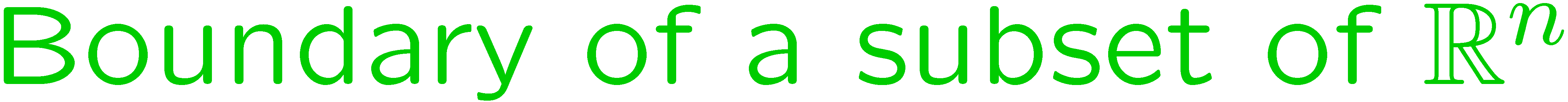 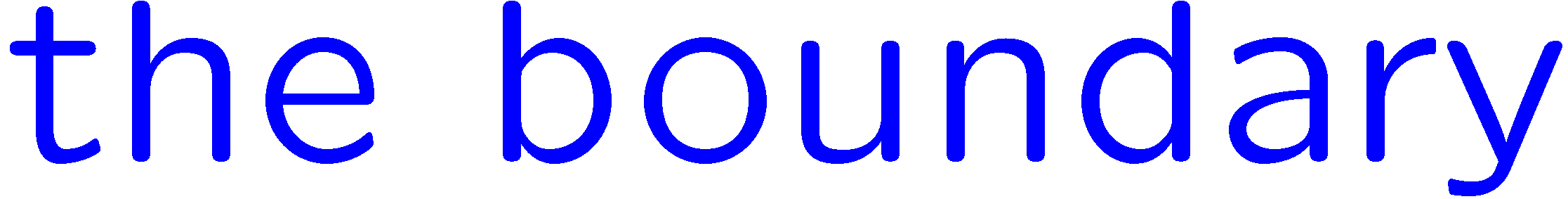 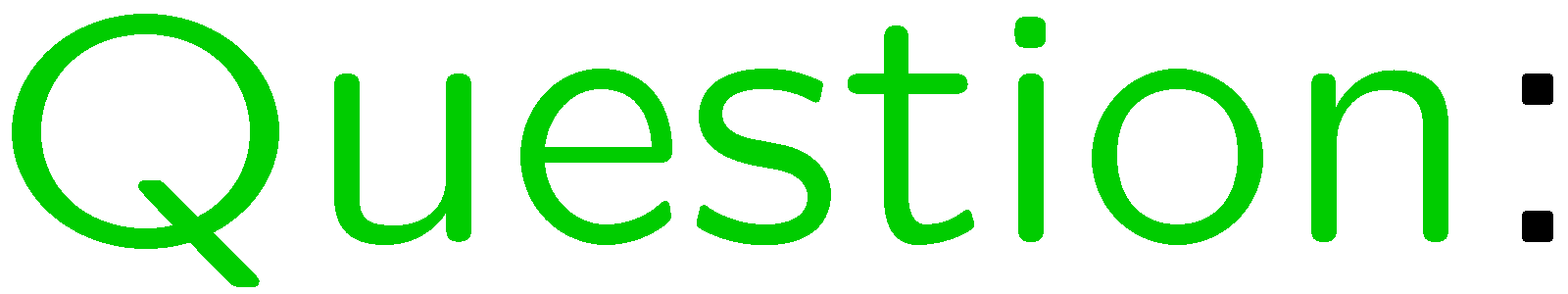 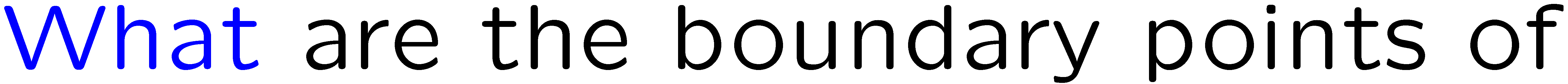 7
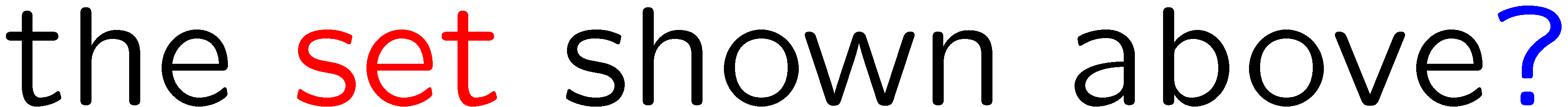 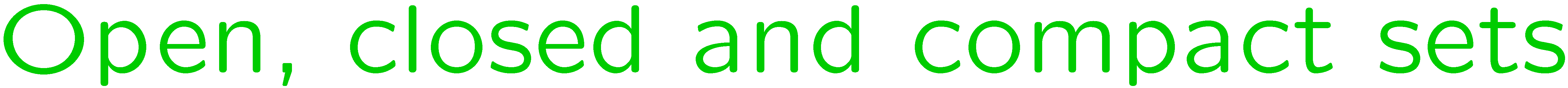 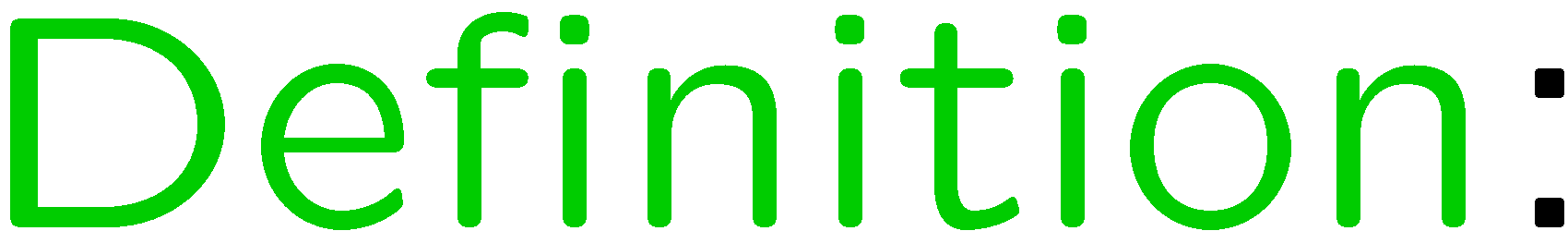 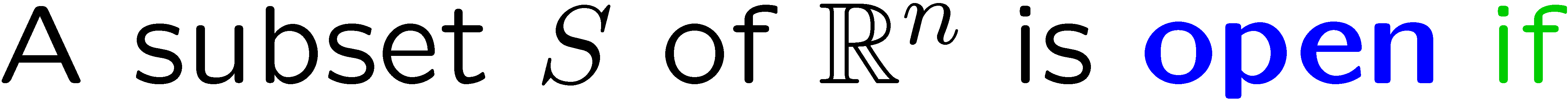 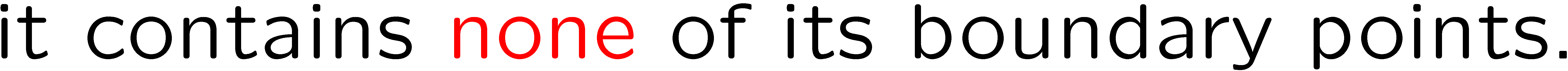 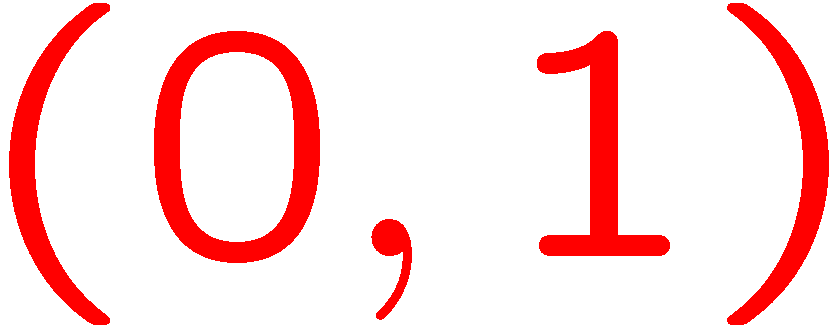 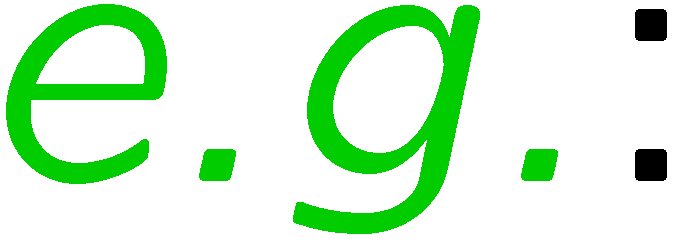 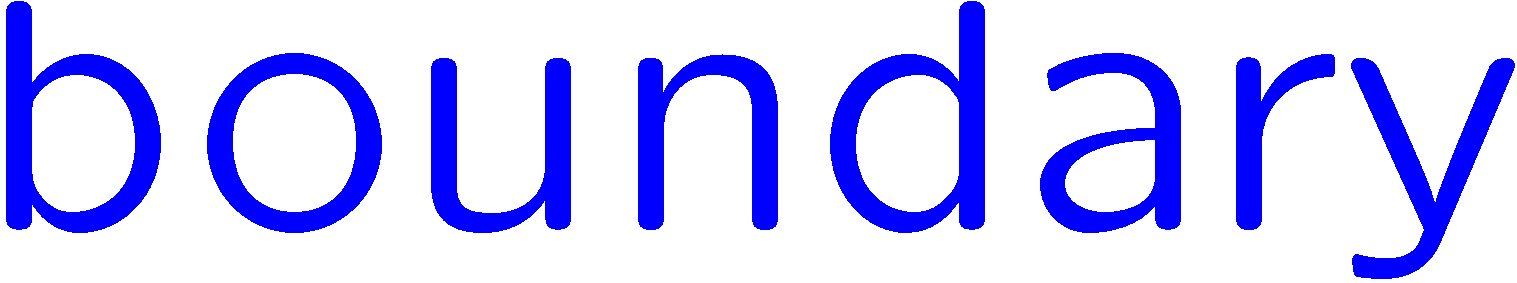 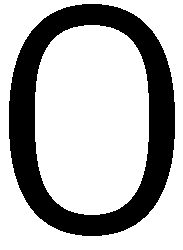 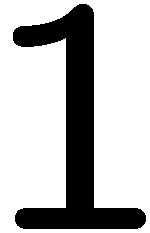 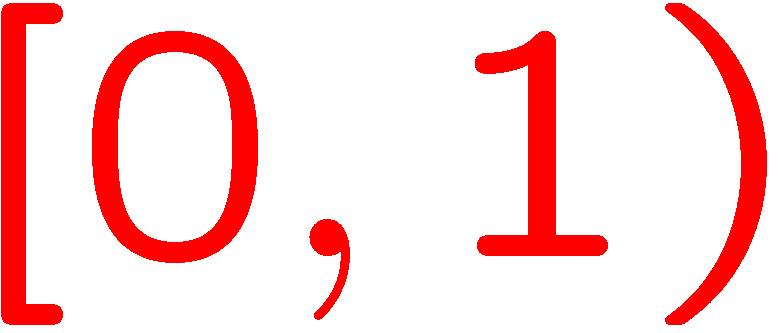 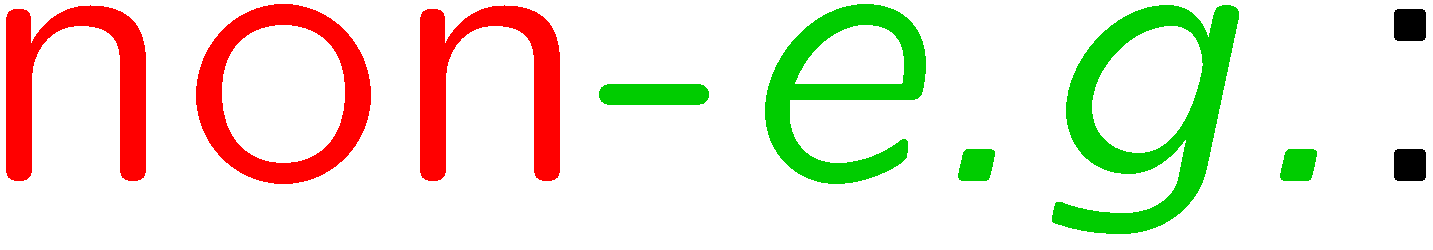 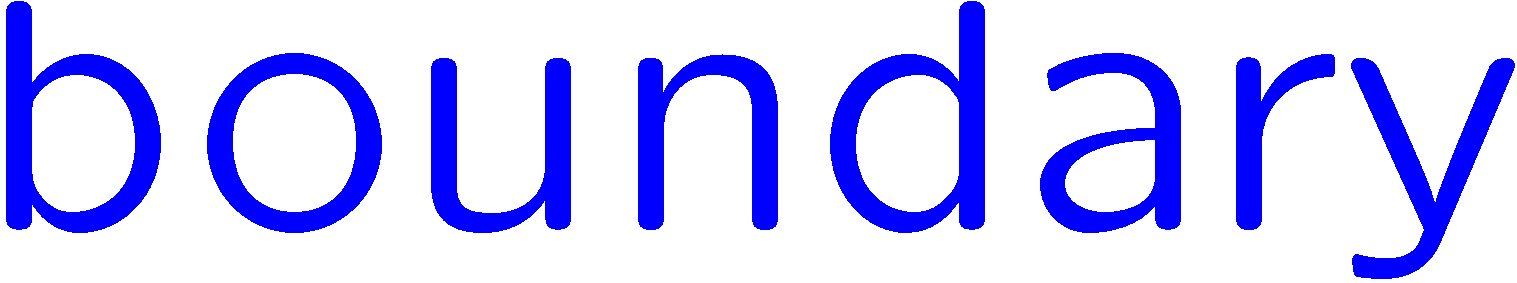 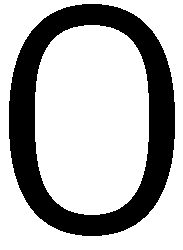 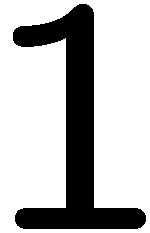 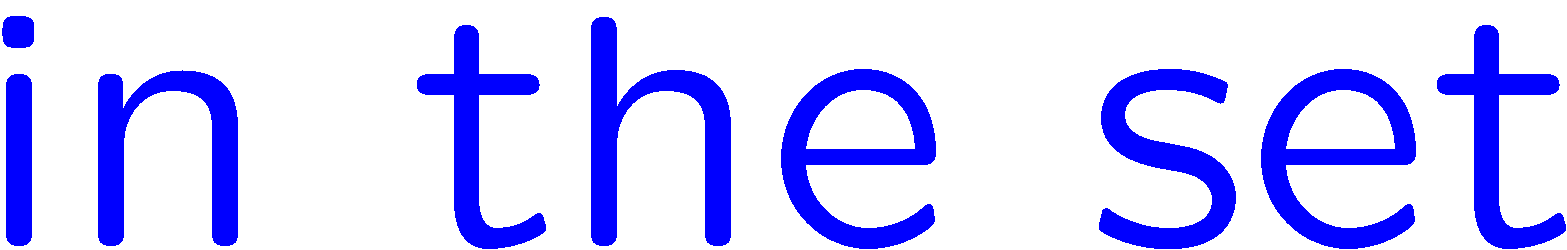 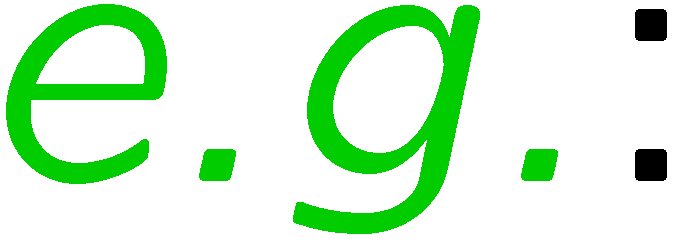 8
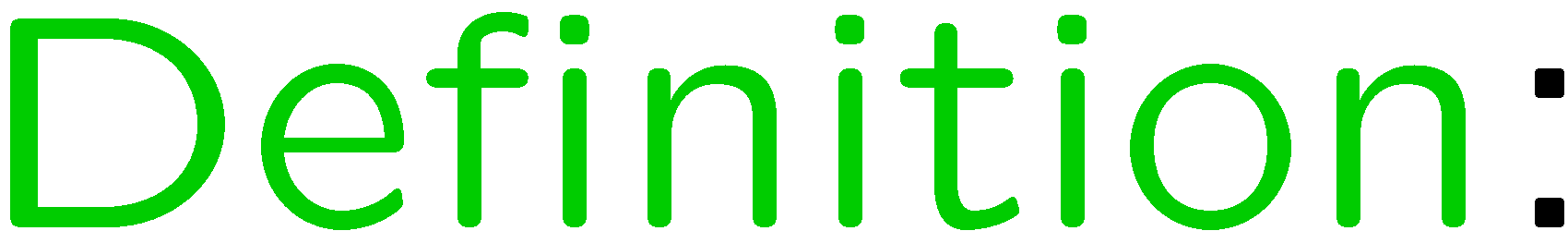 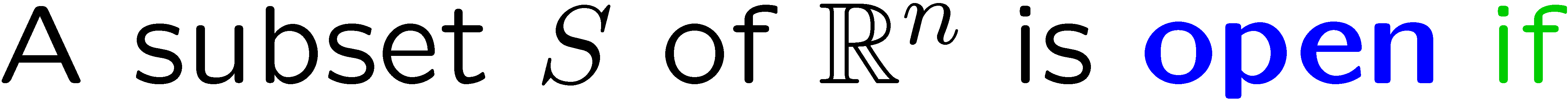 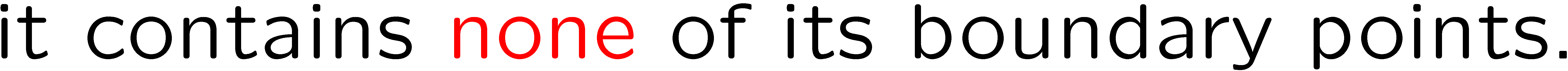 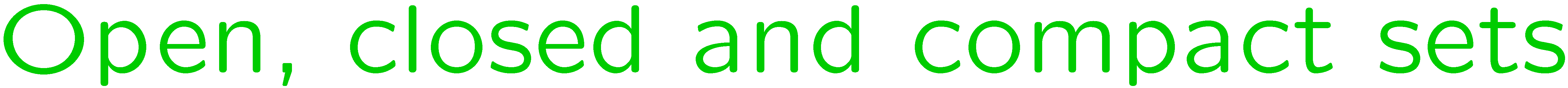 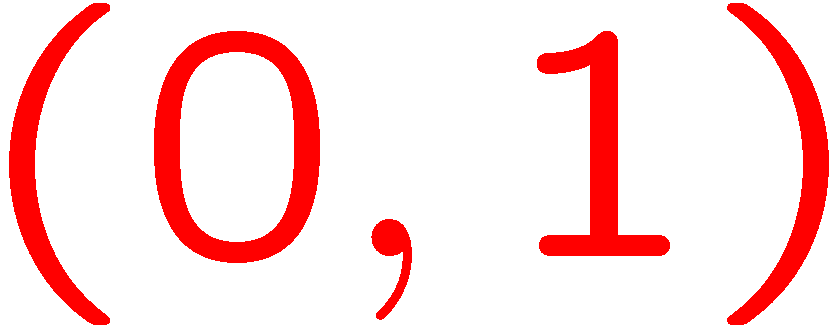 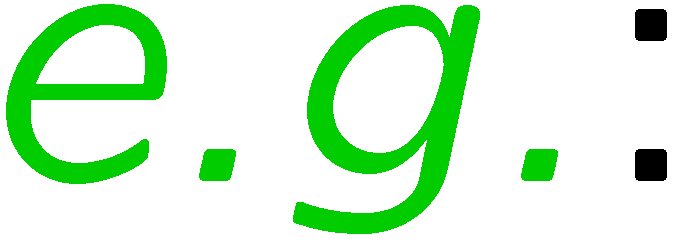 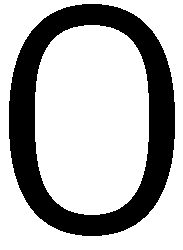 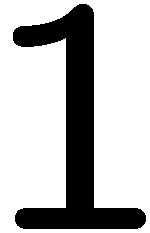 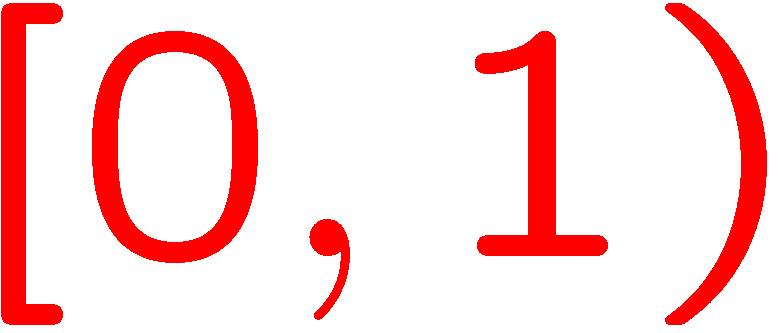 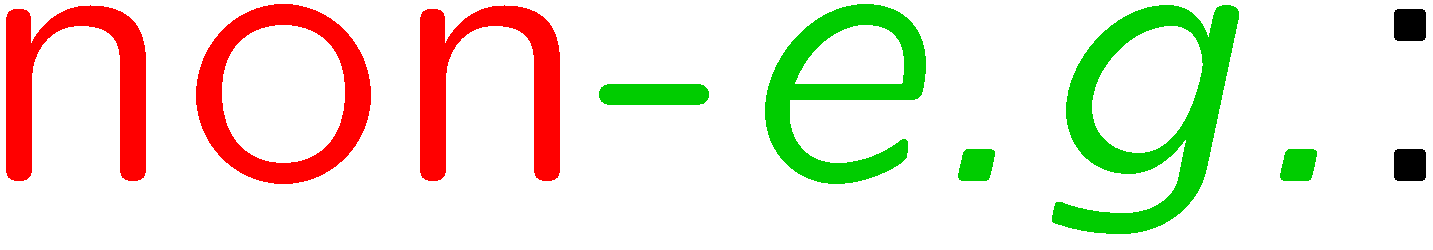 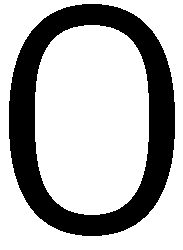 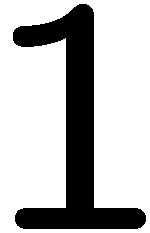 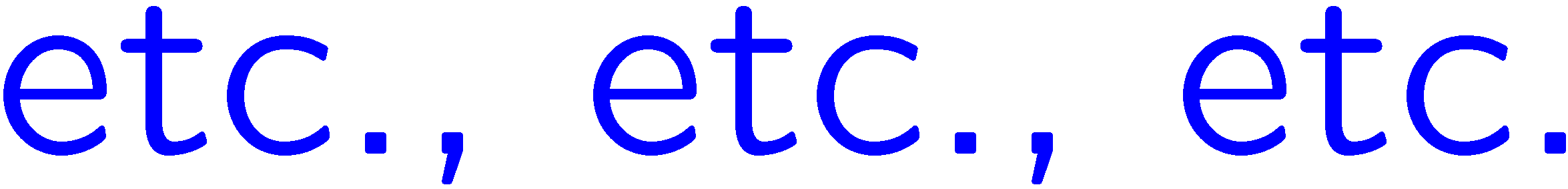 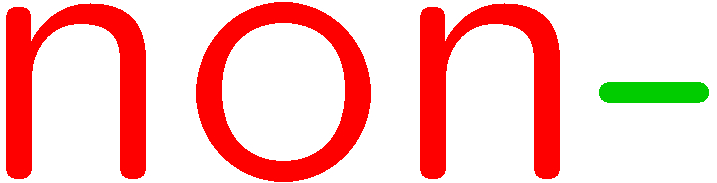 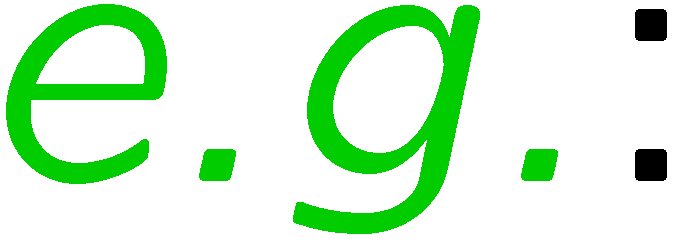 9
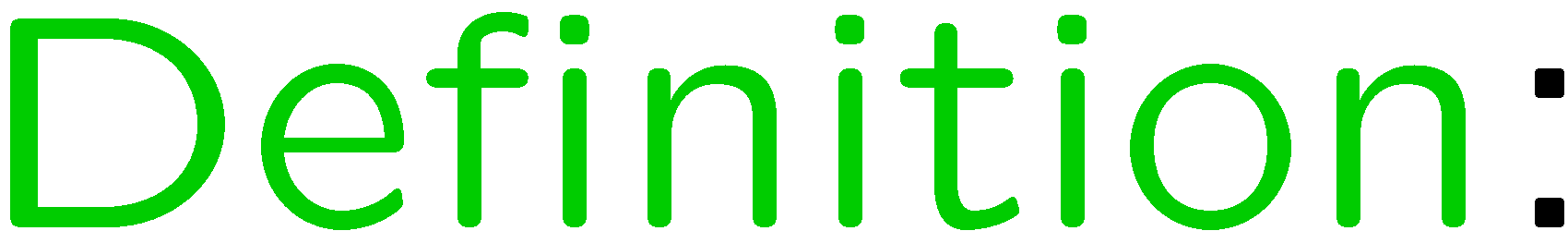 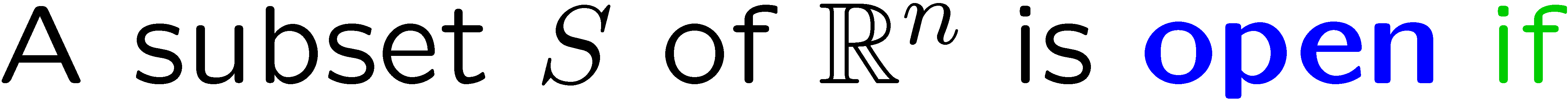 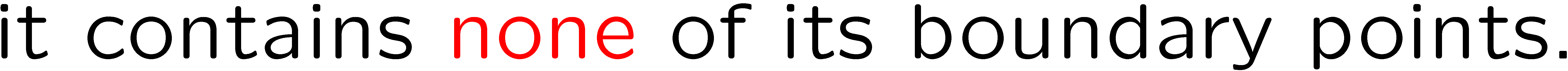 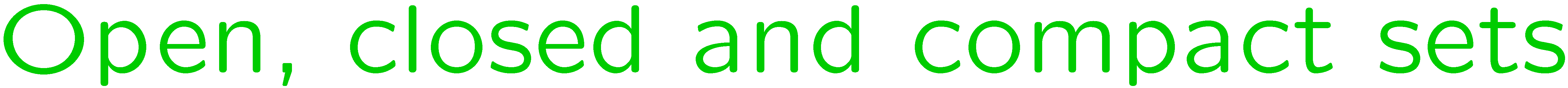 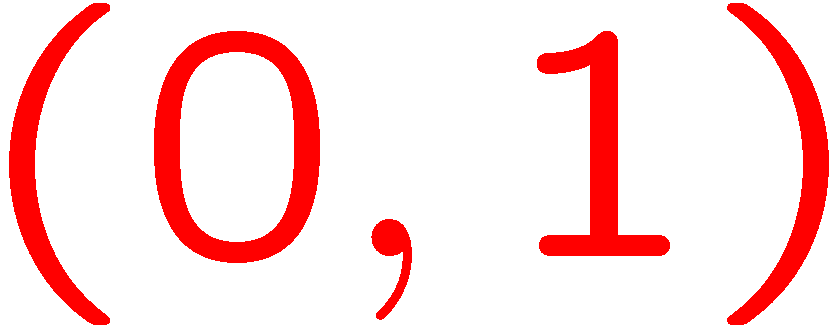 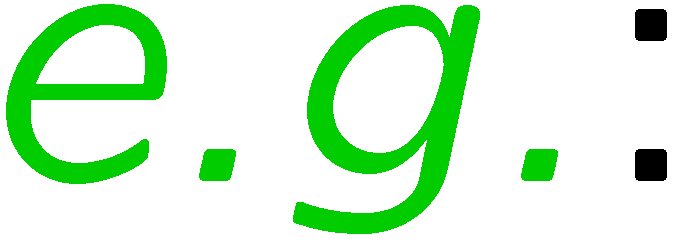 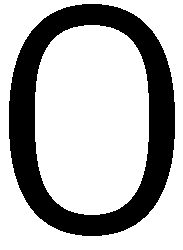 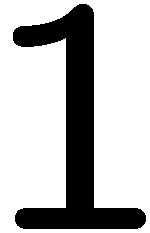 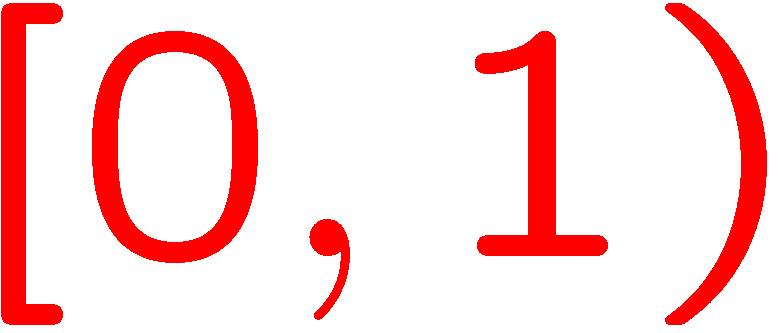 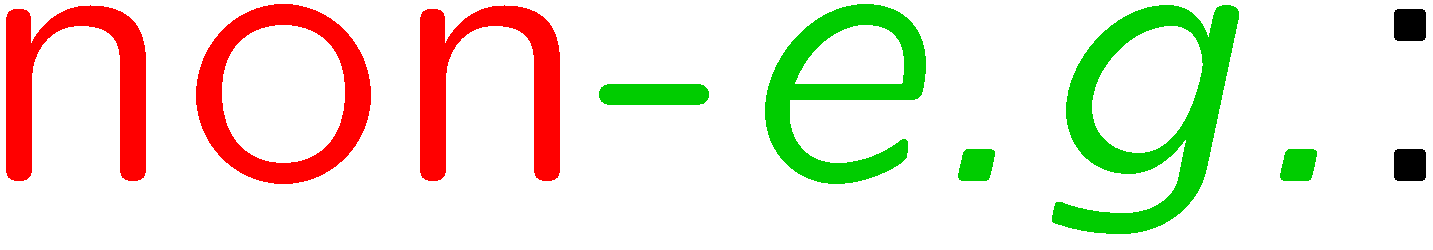 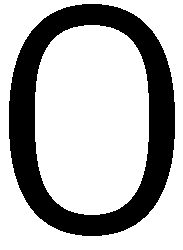 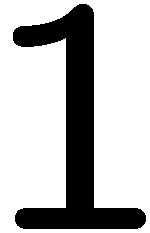 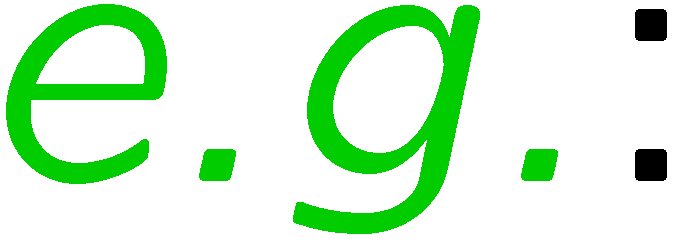 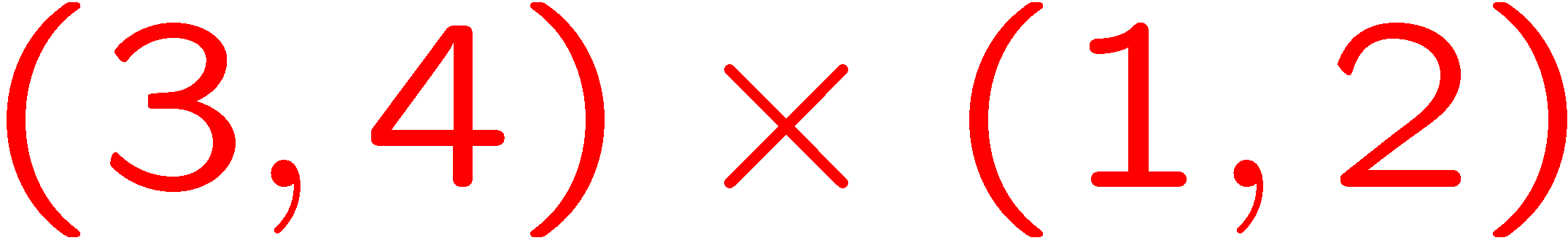 10
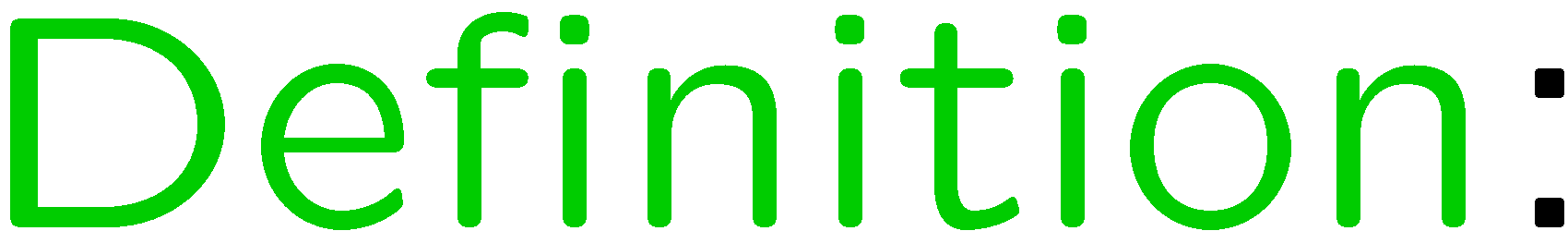 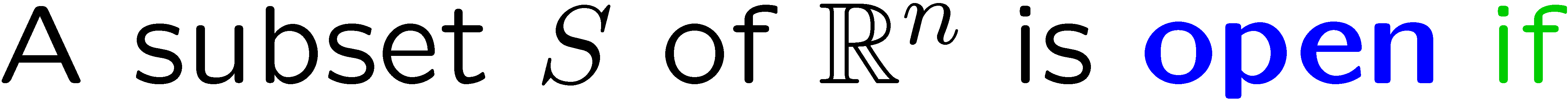 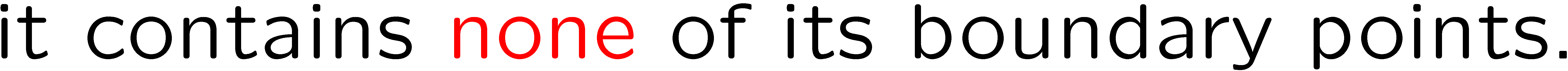 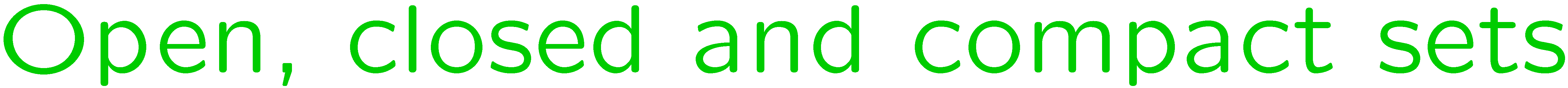 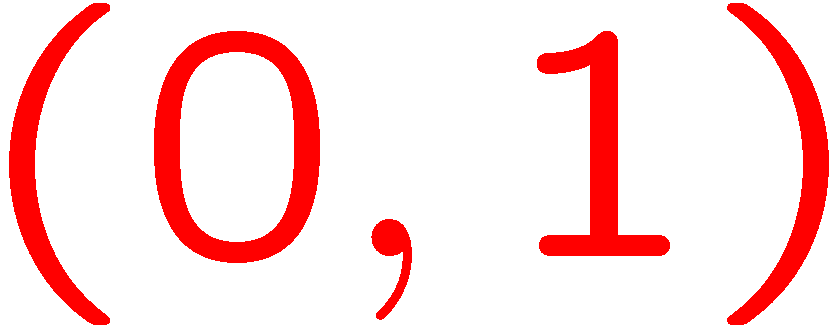 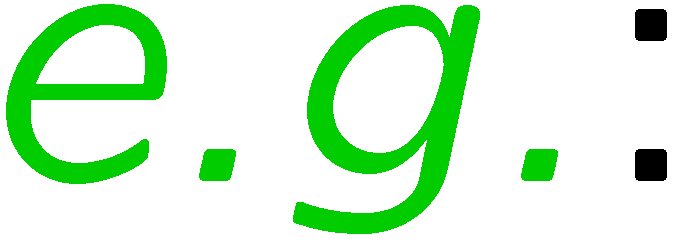 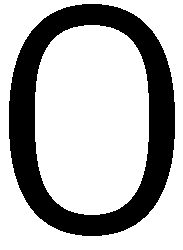 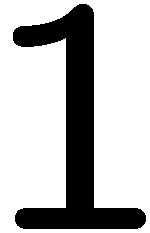 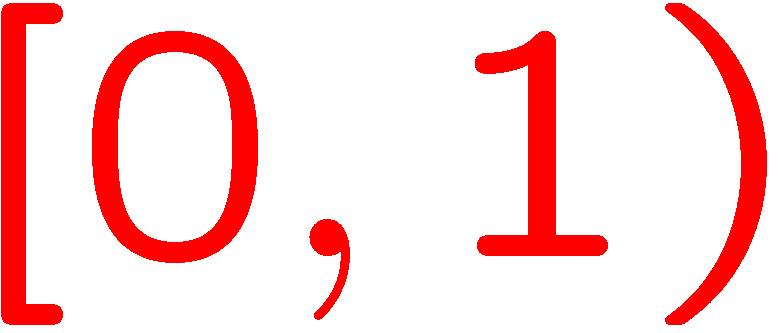 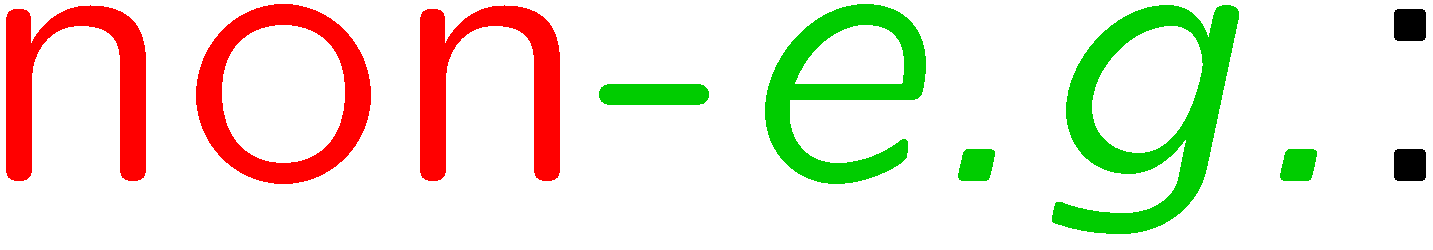 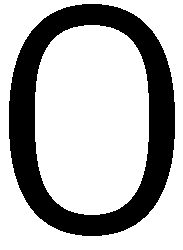 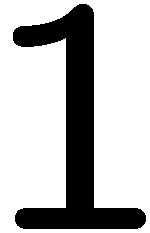 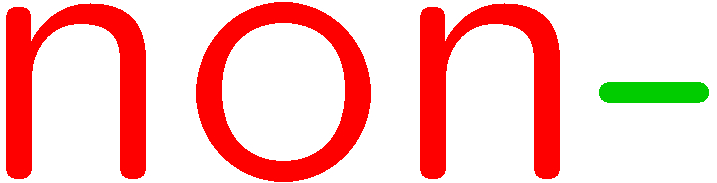 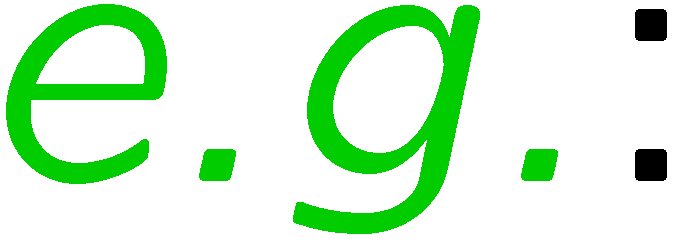 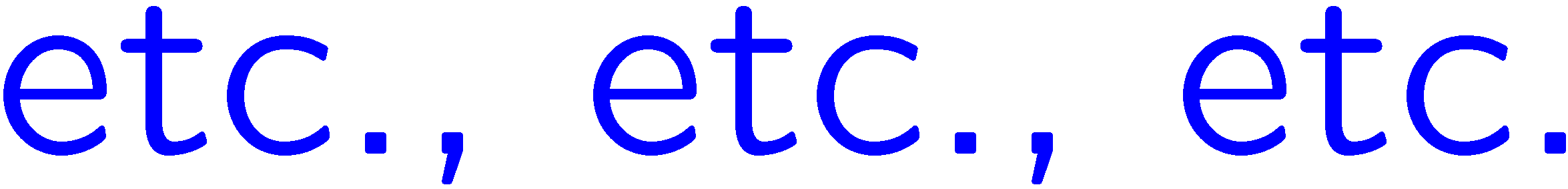 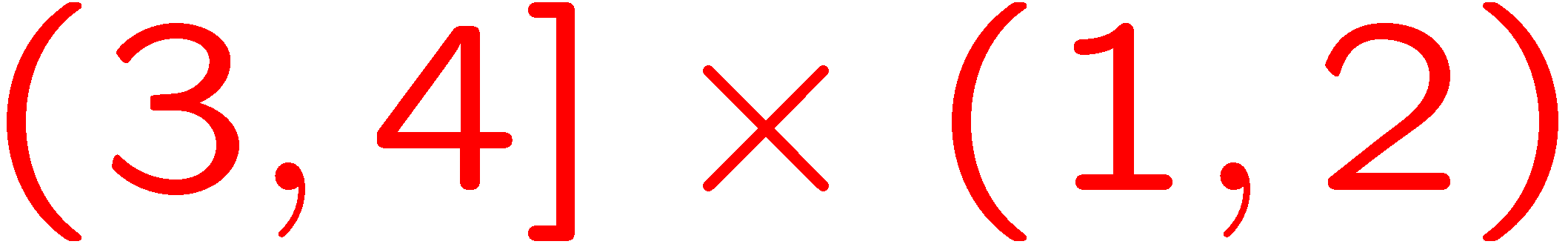 11
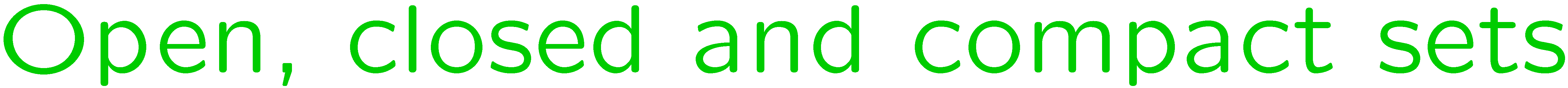 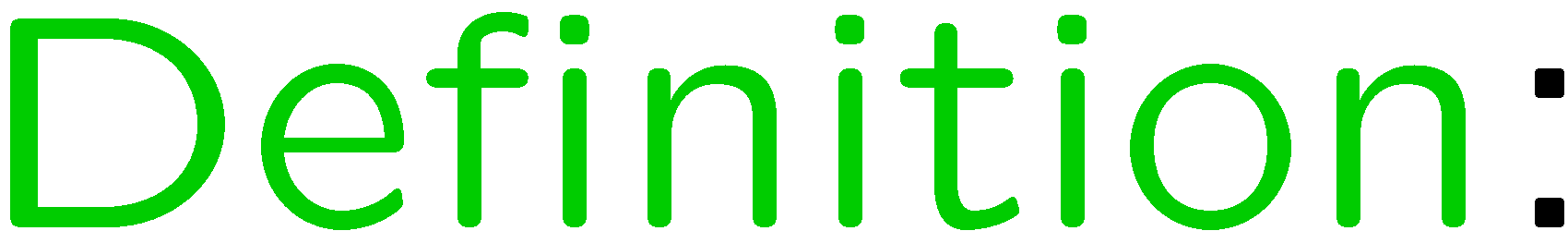 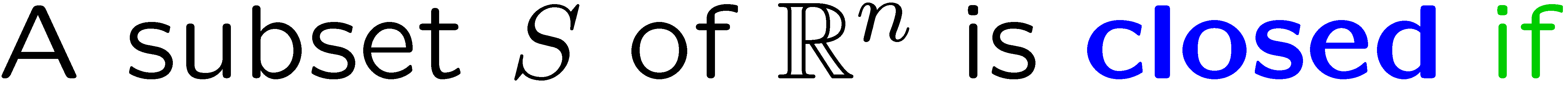 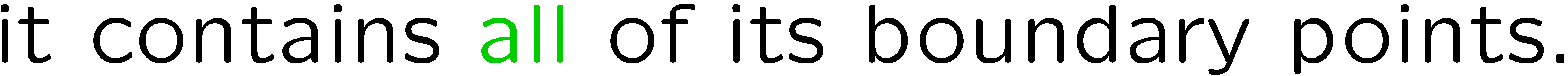 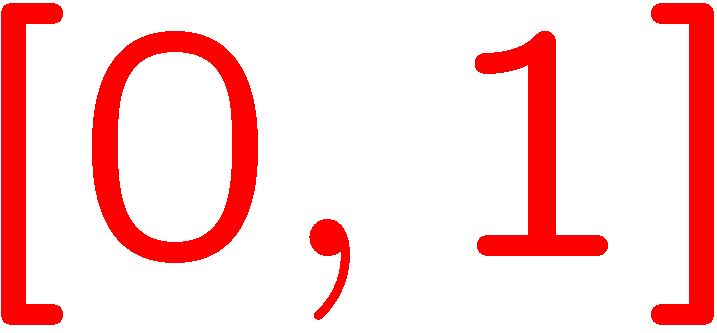 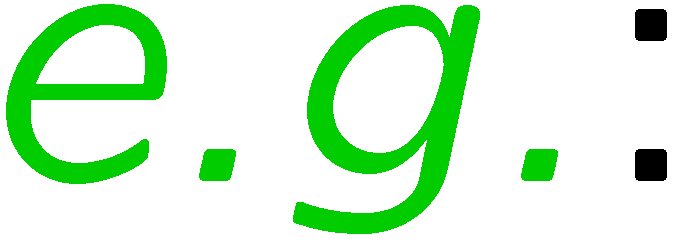 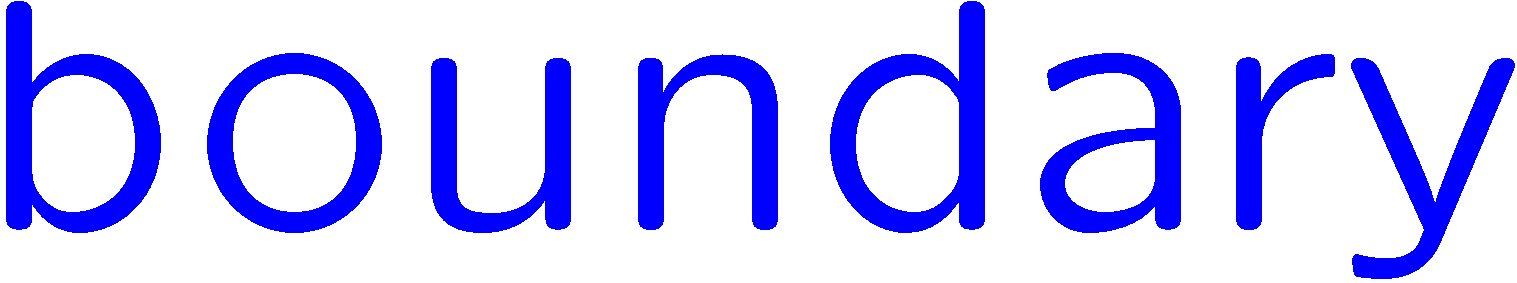 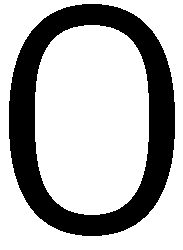 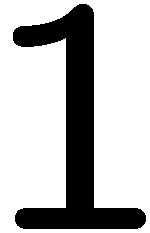 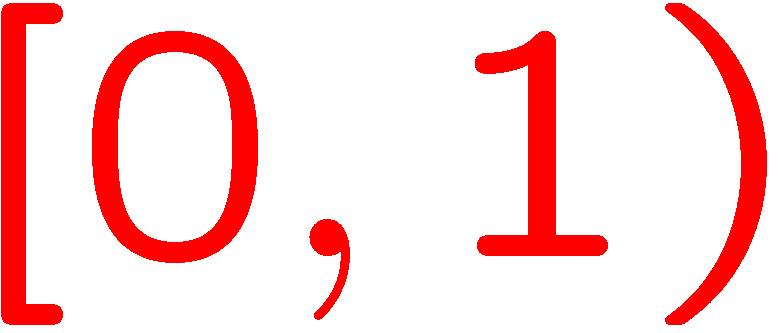 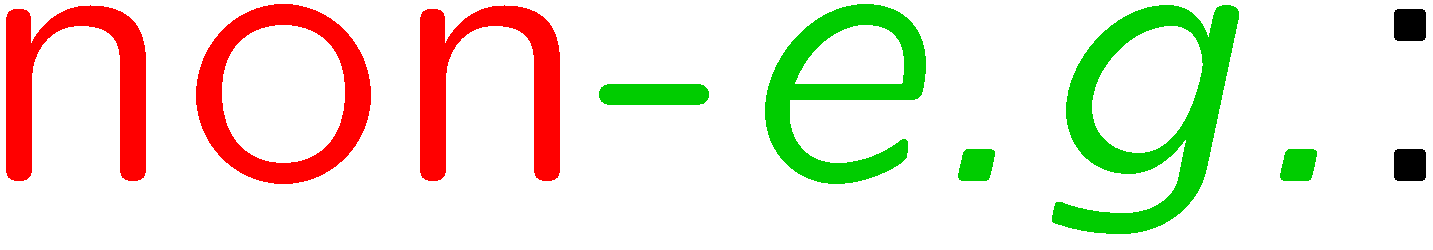 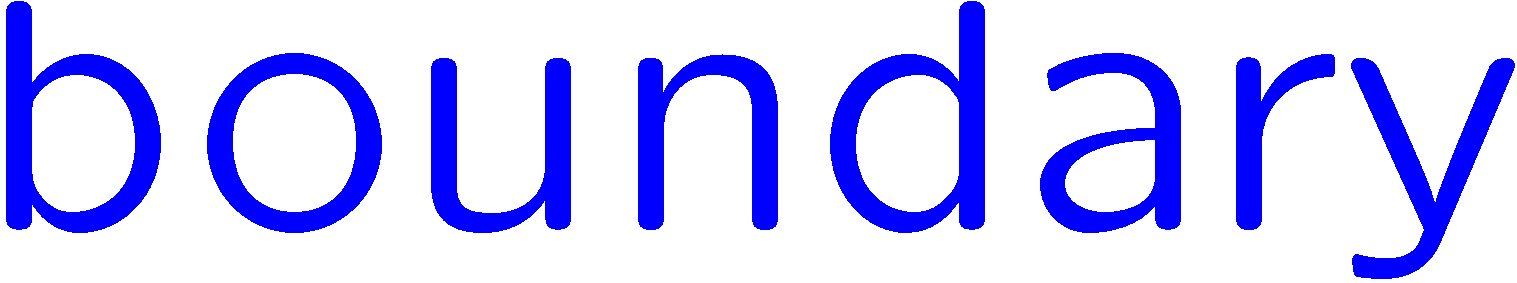 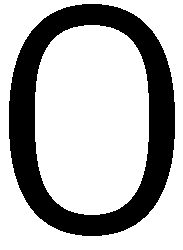 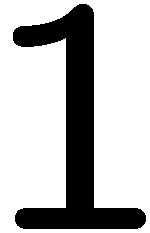 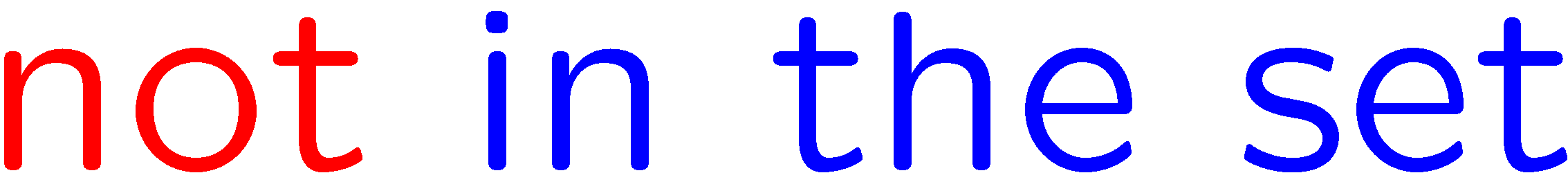 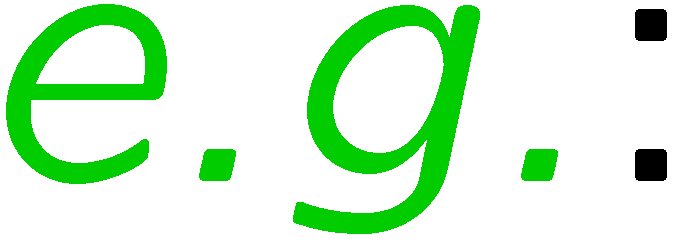 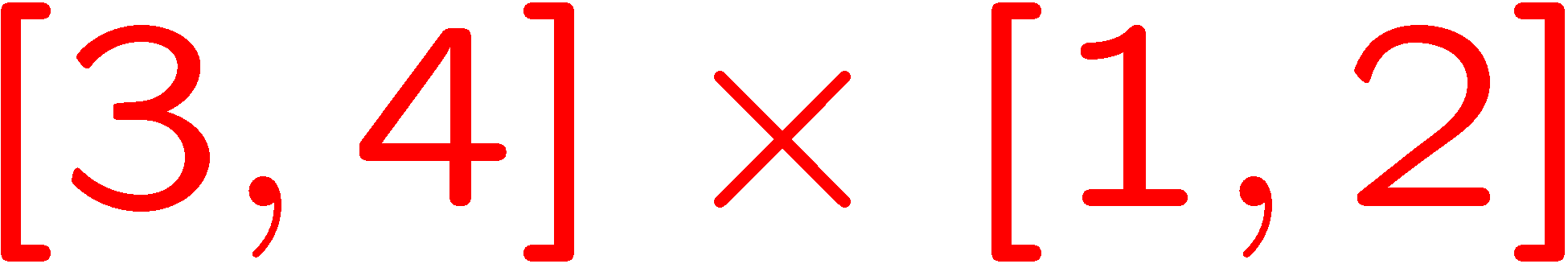 12
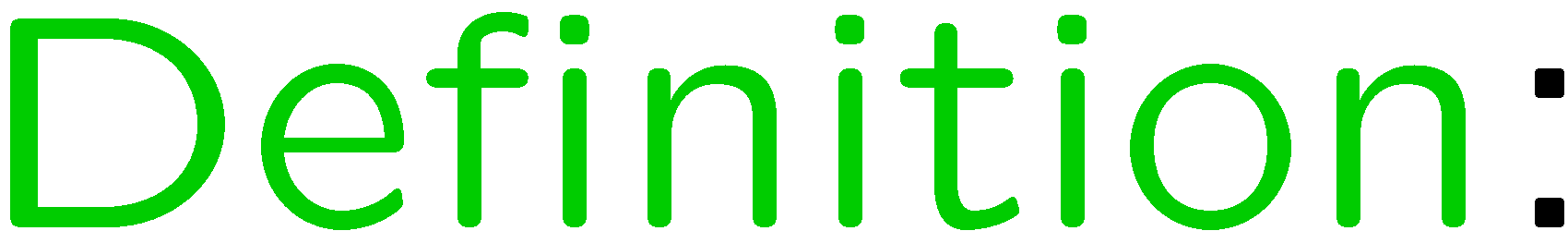 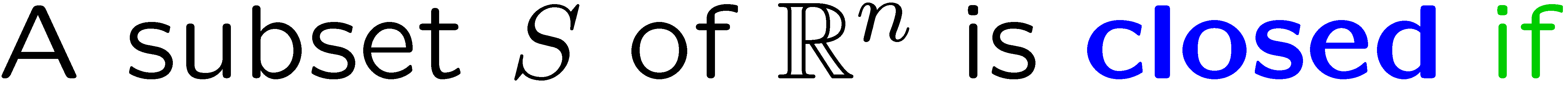 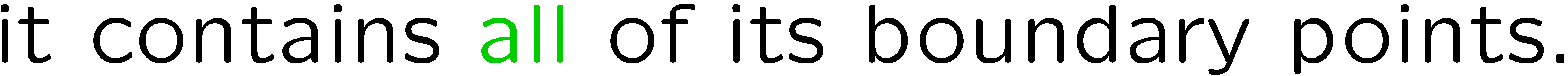 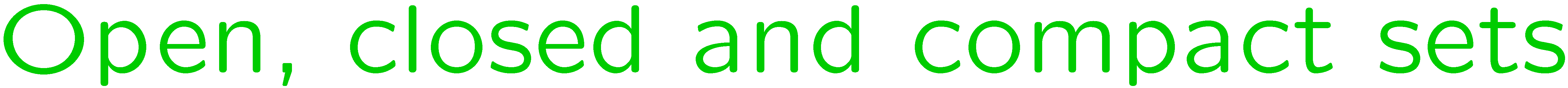 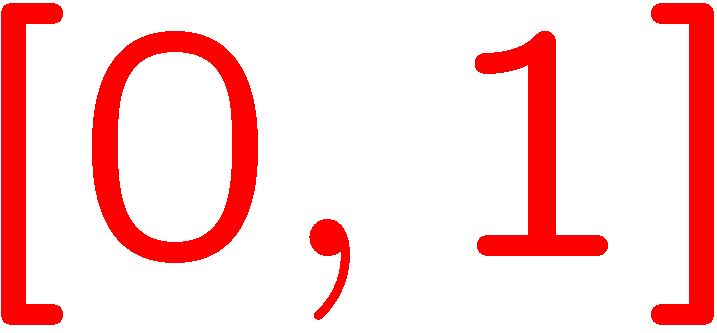 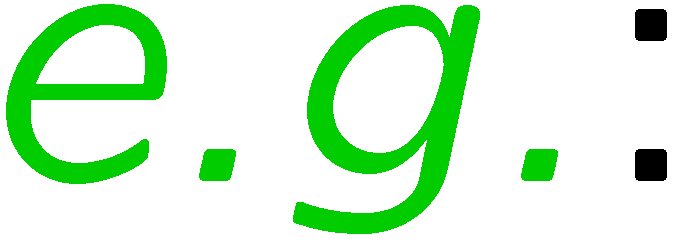 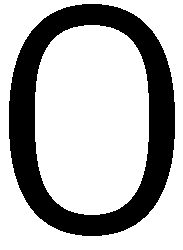 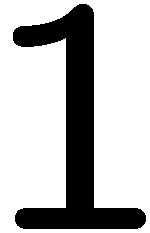 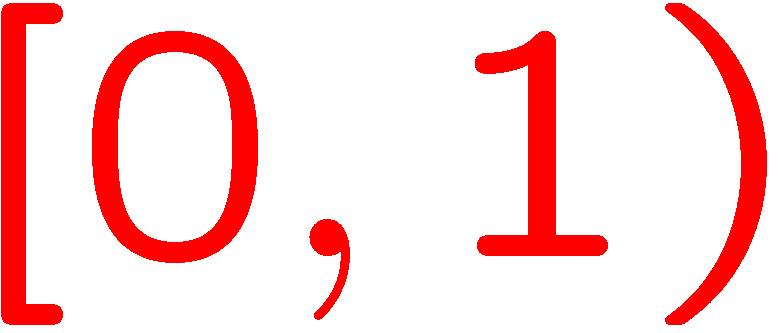 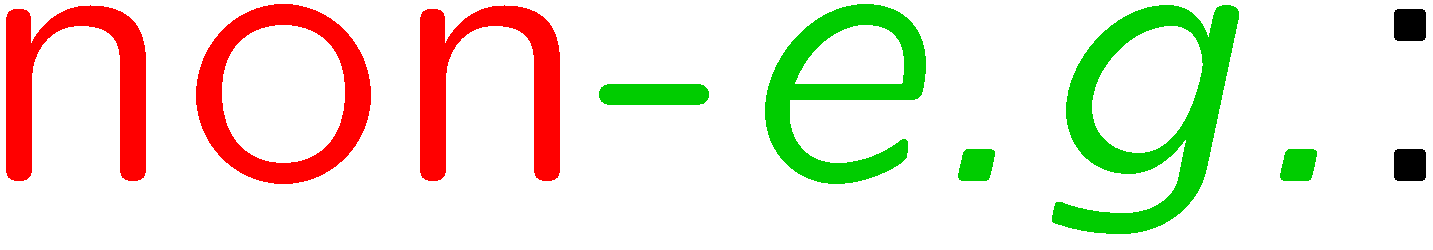 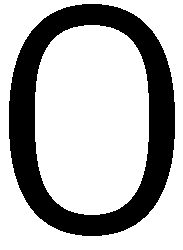 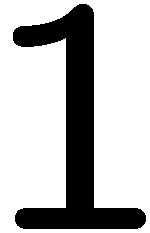 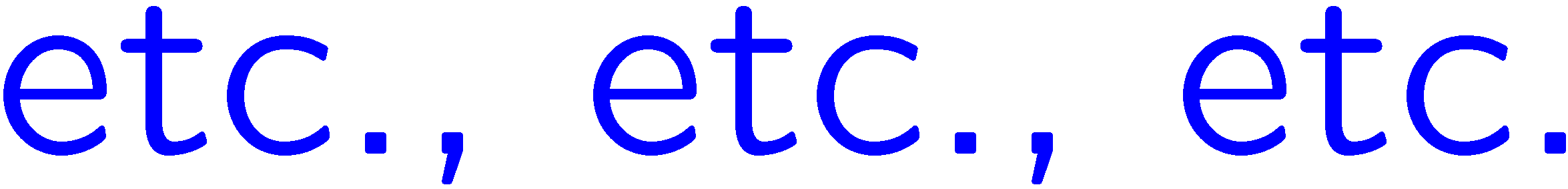 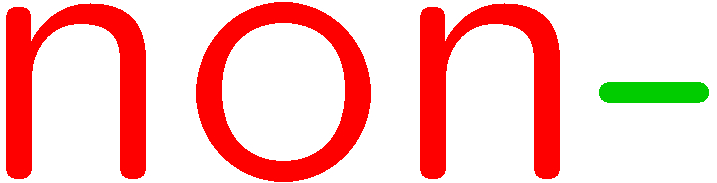 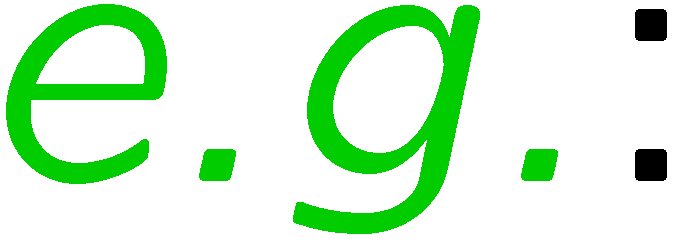 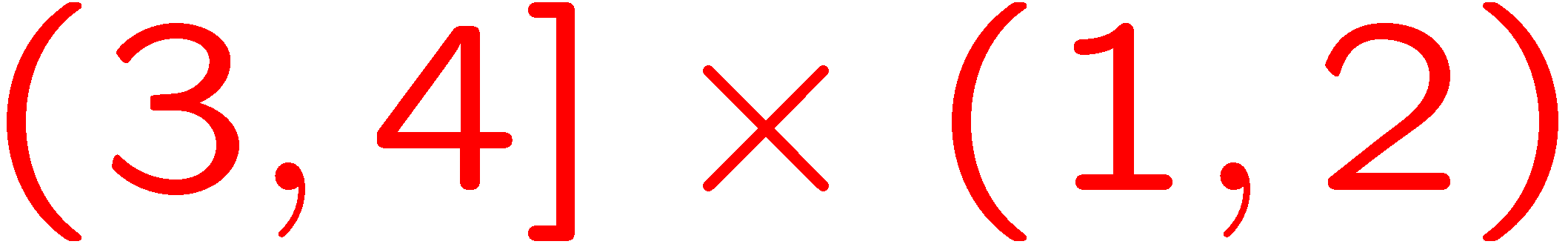 13
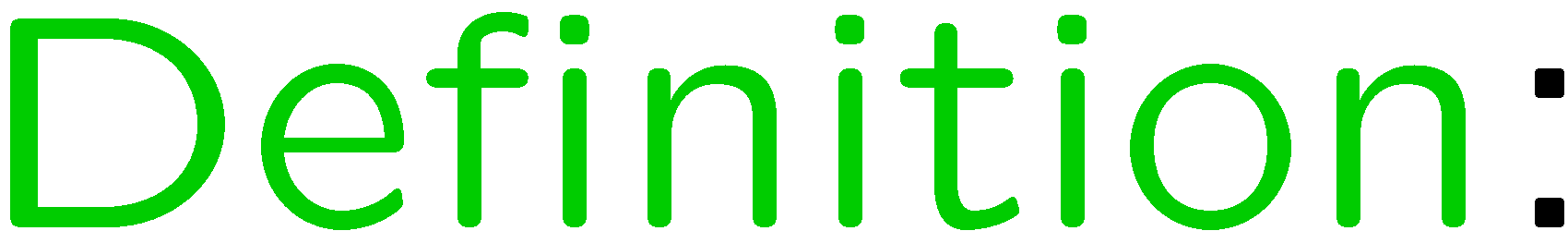 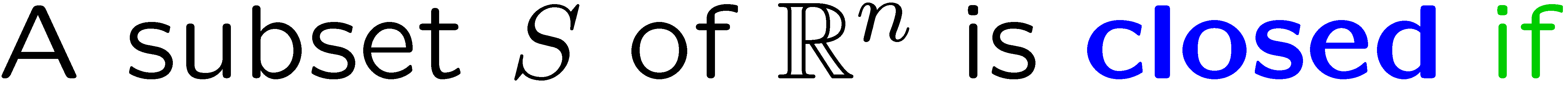 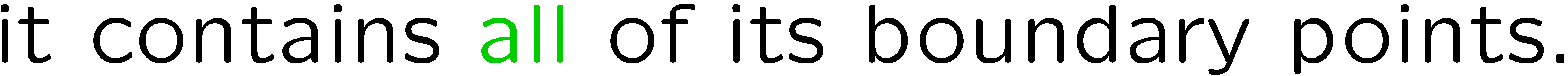 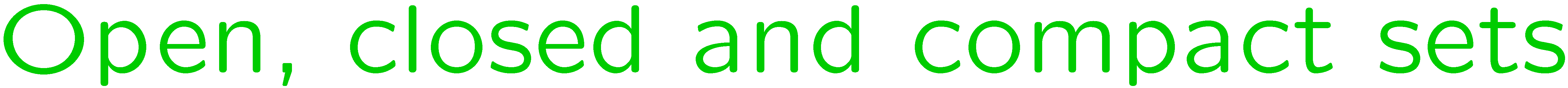 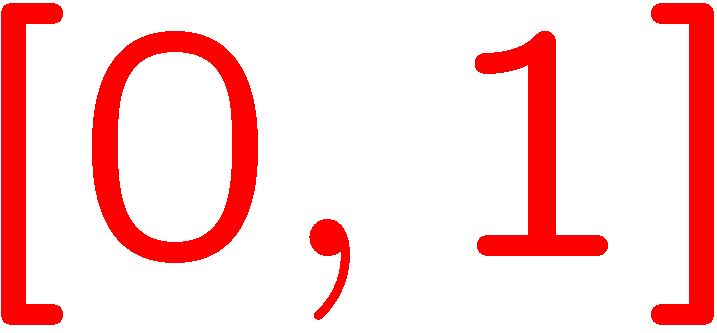 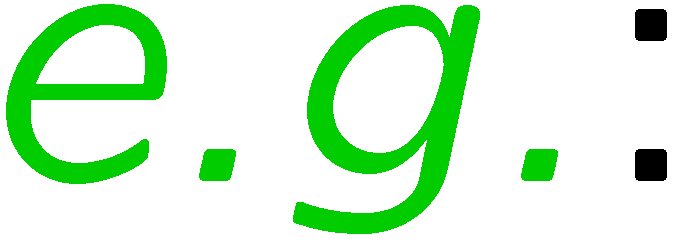 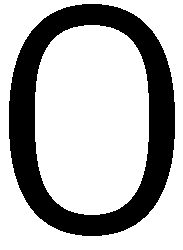 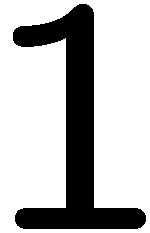 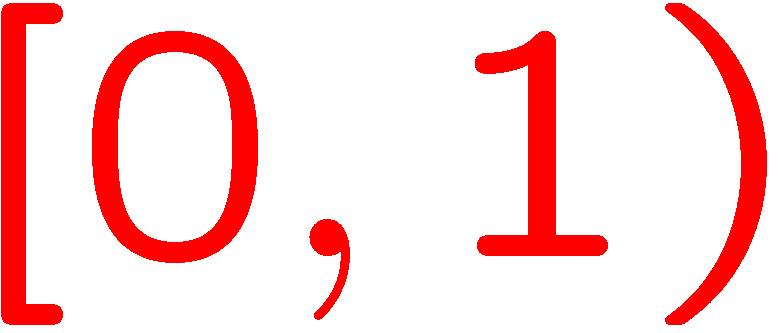 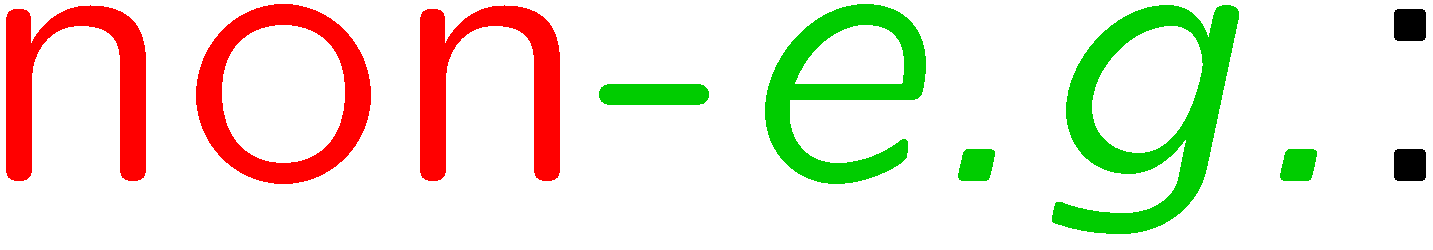 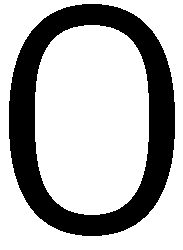 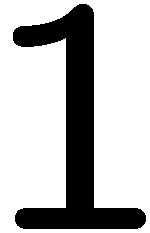 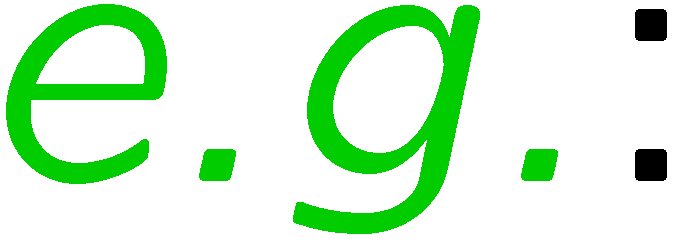 14
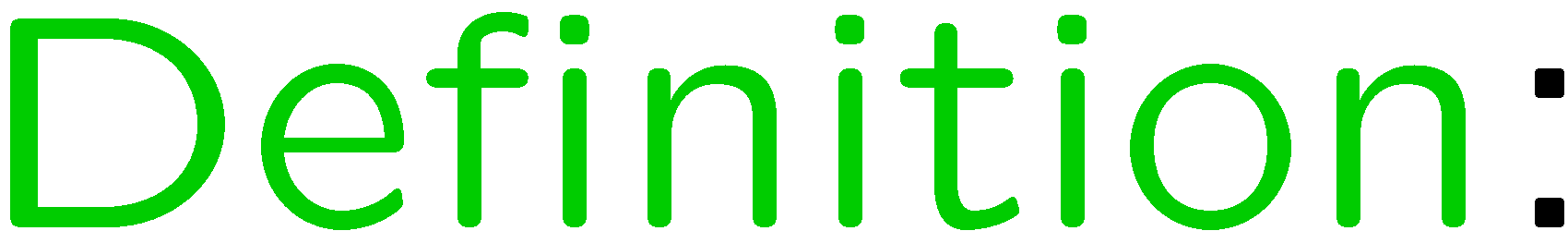 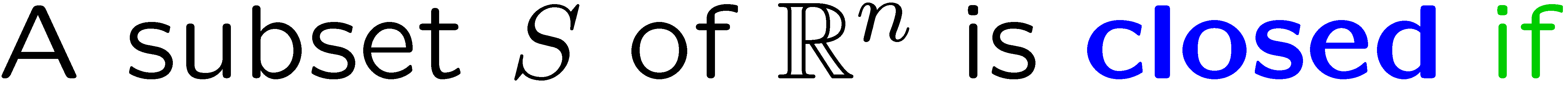 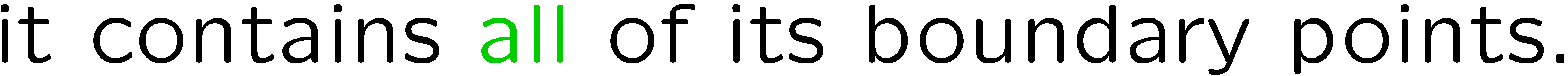 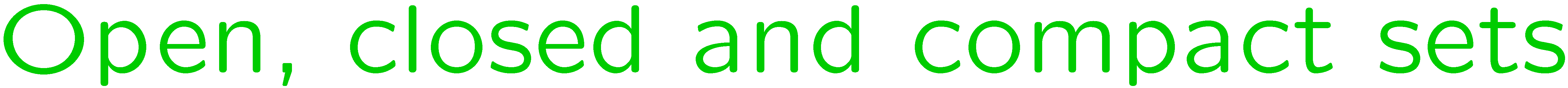 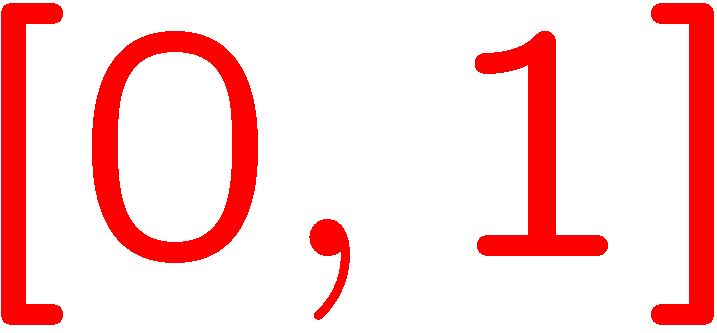 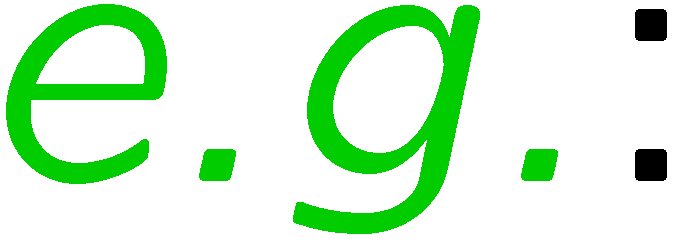 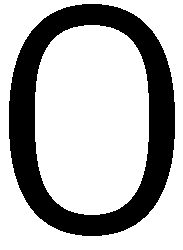 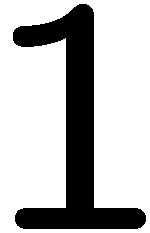 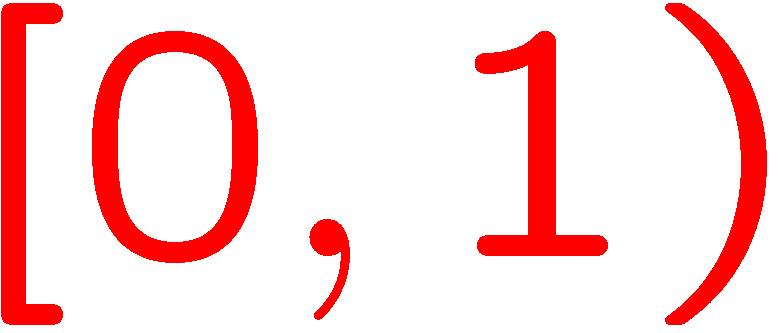 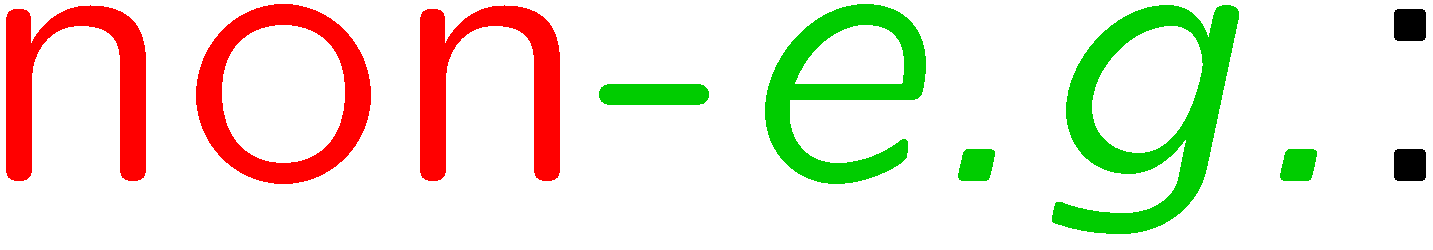 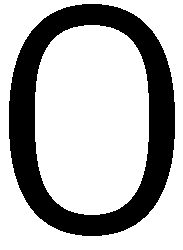 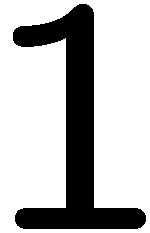 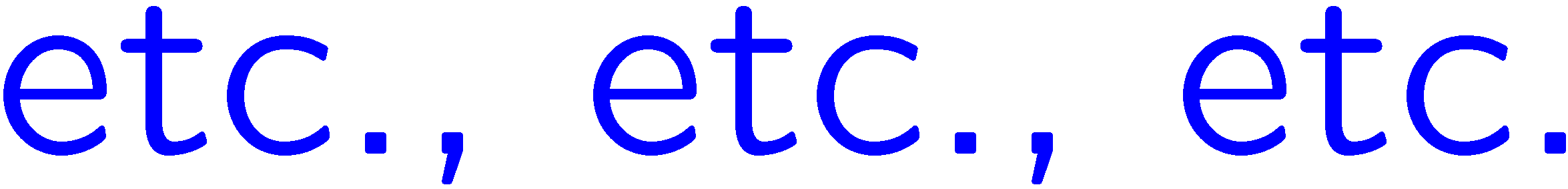 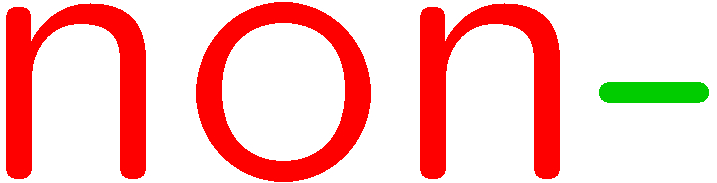 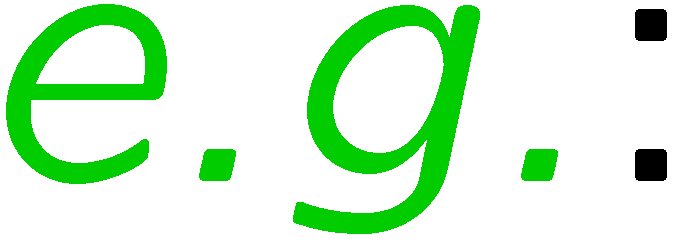 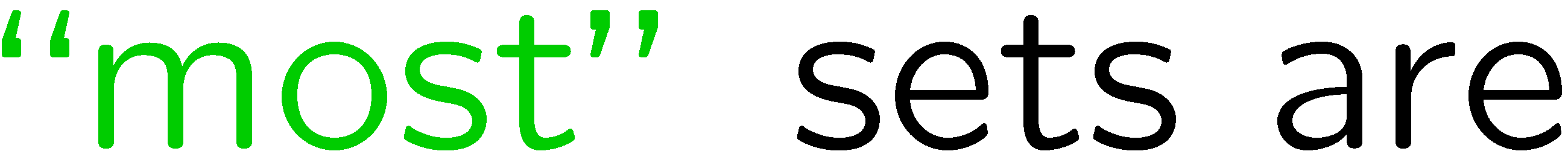 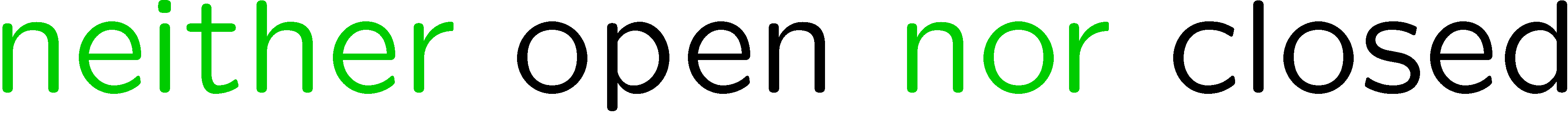 15
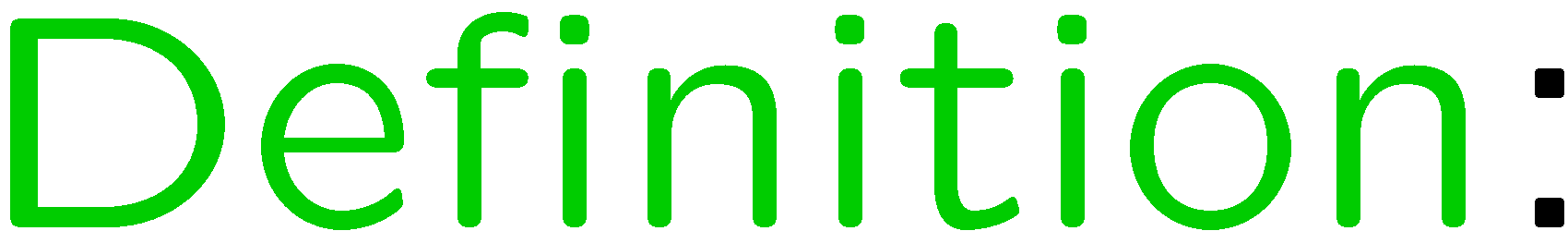 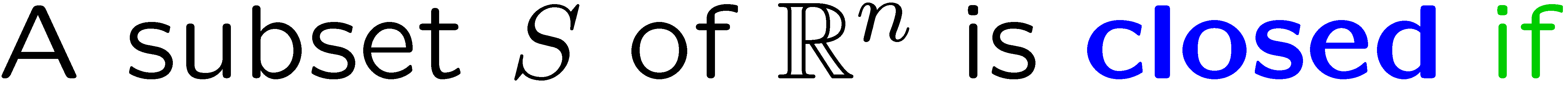 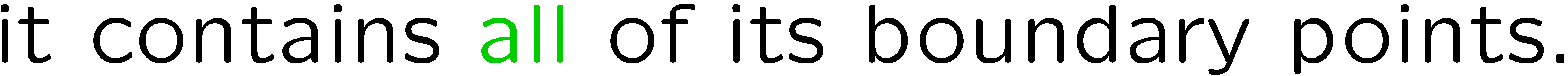 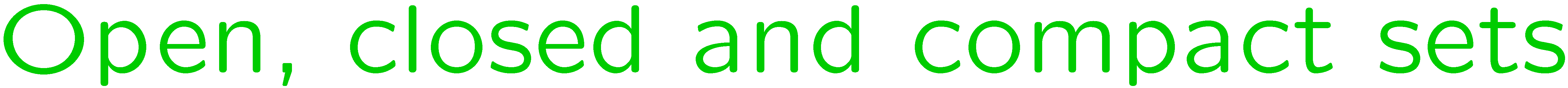 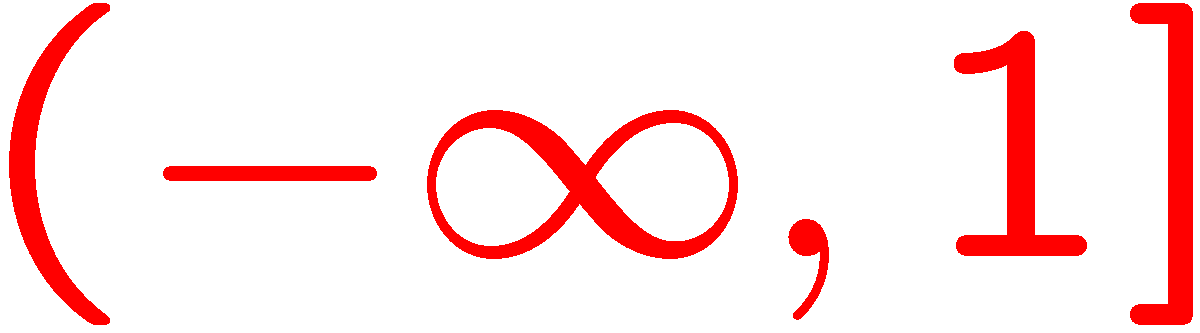 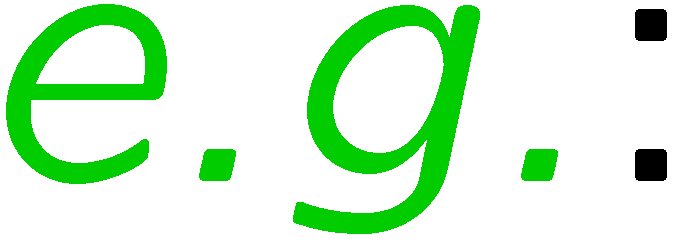 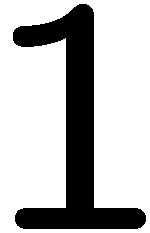 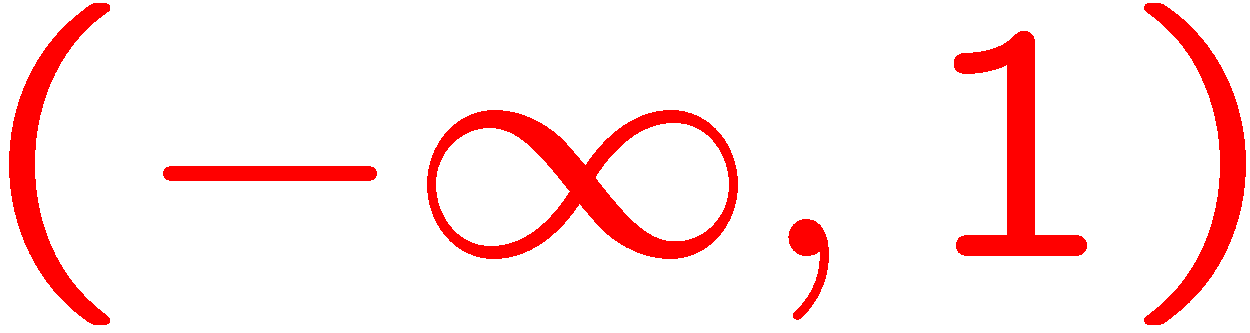 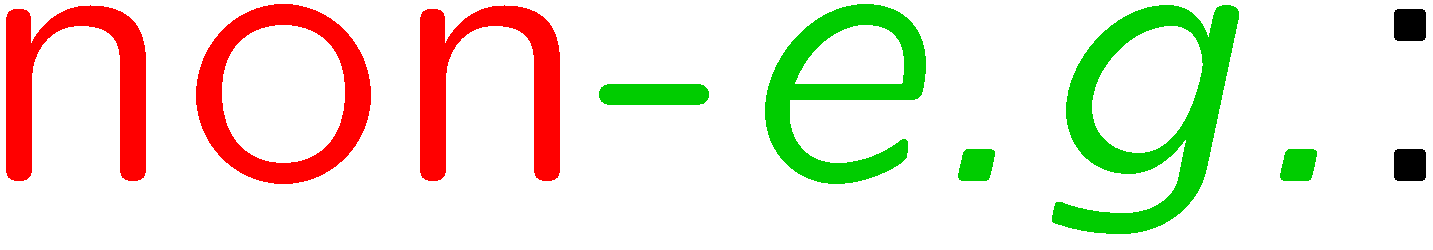 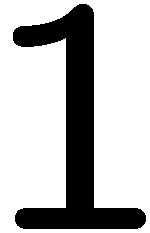 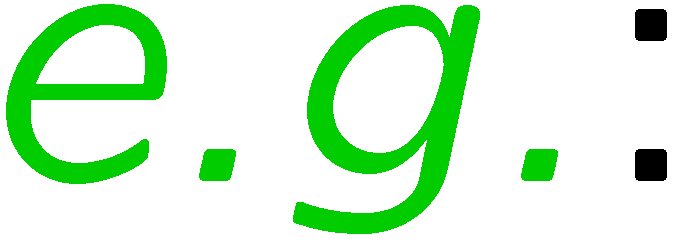 16
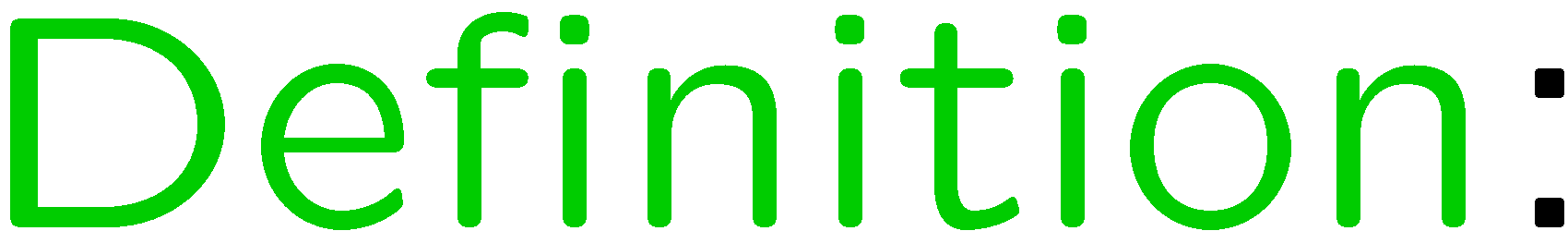 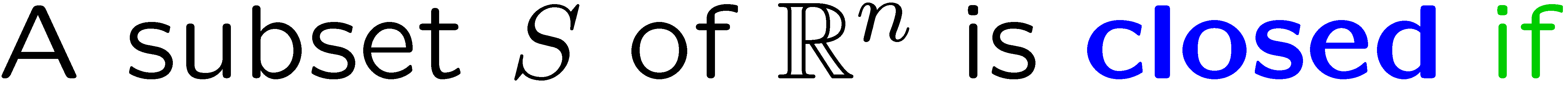 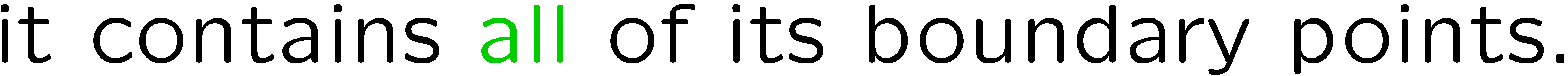 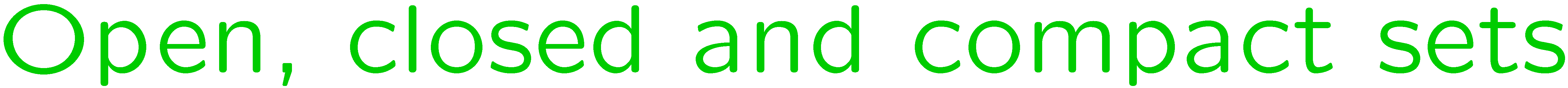 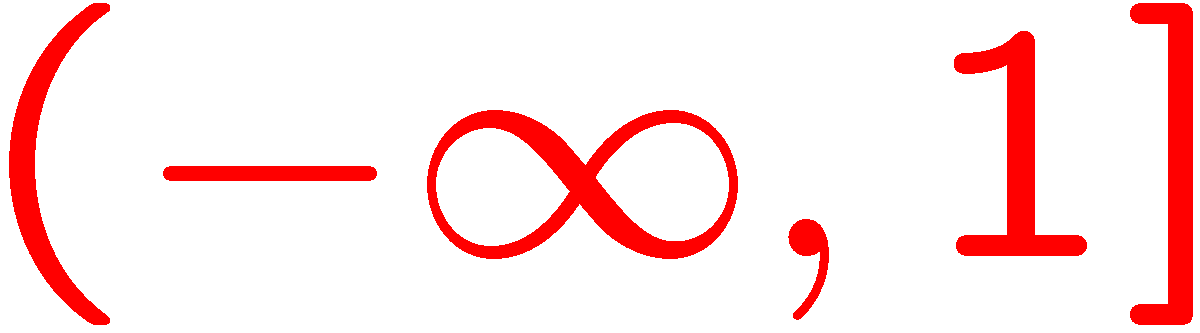 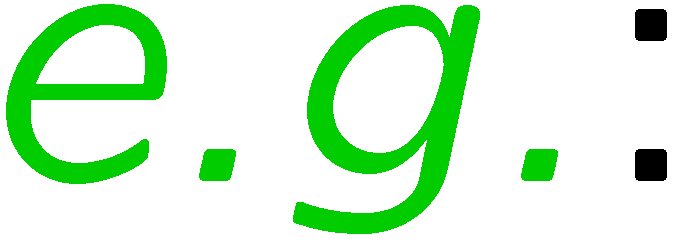 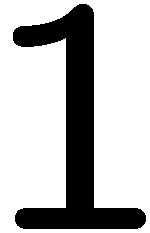 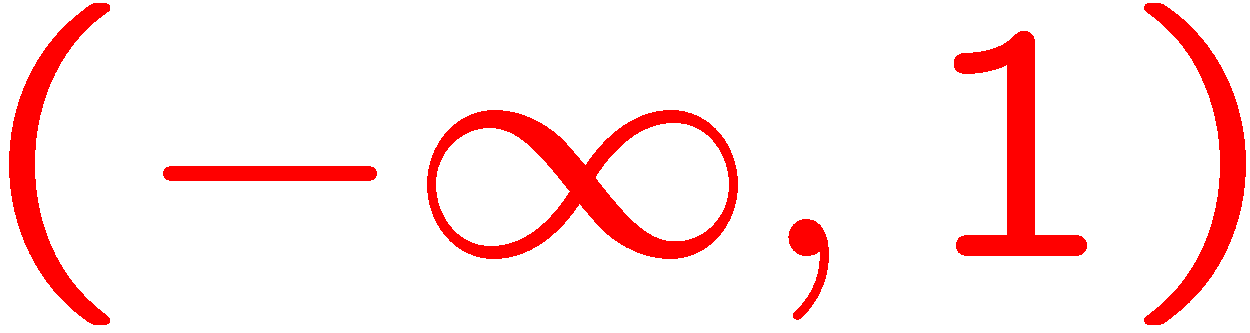 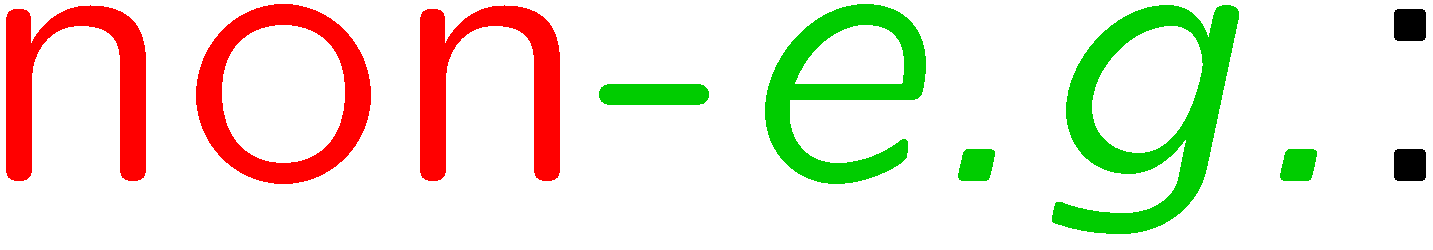 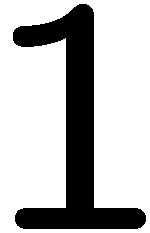 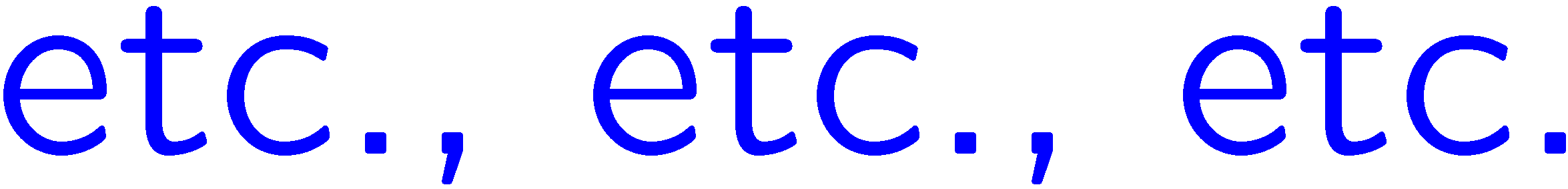 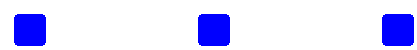 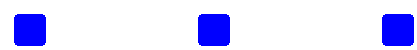 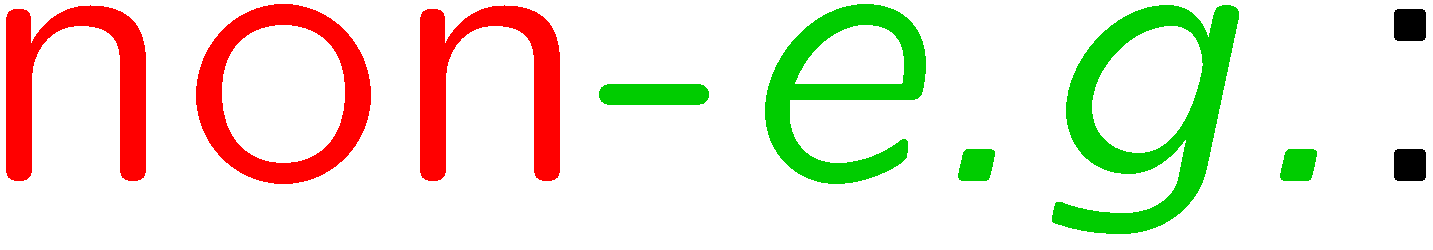 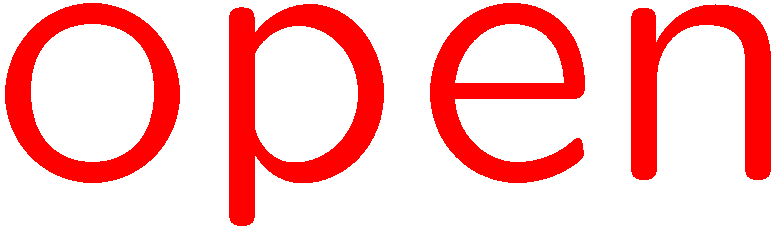 17
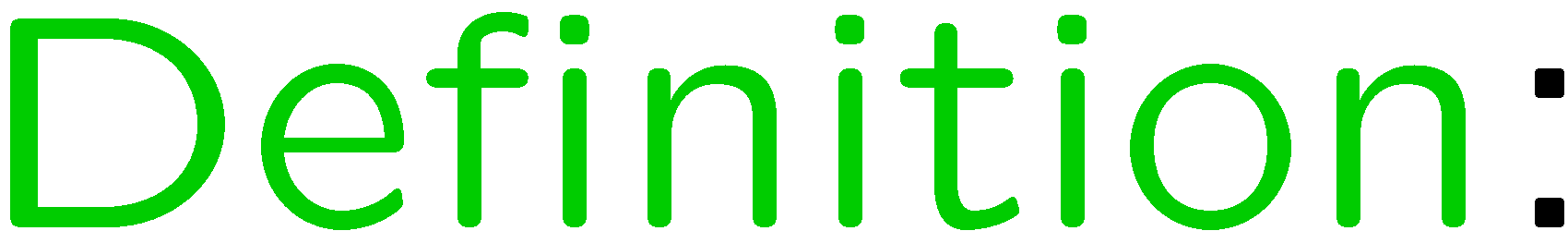 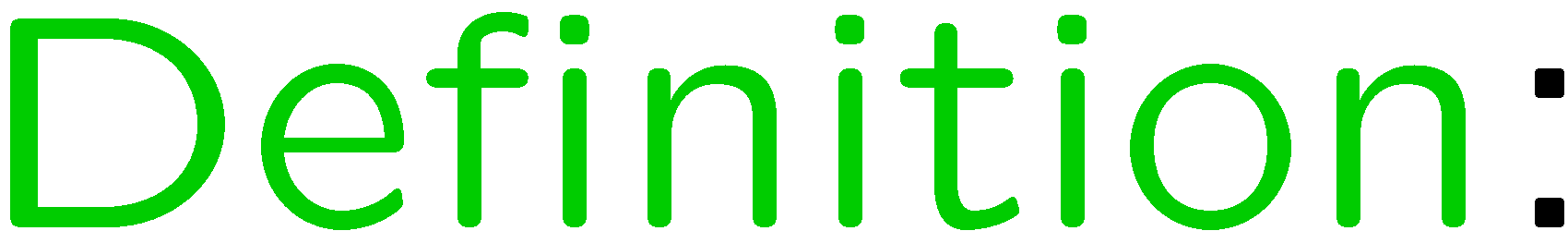 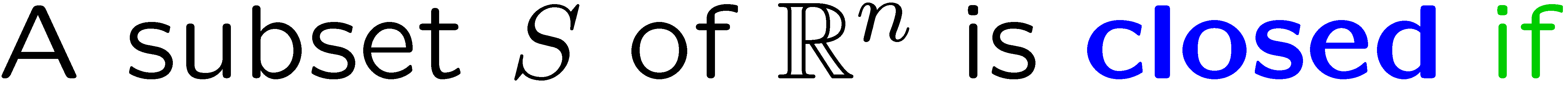 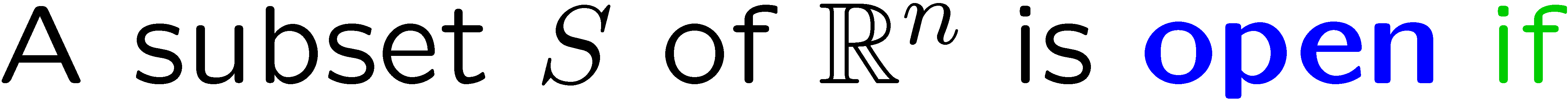 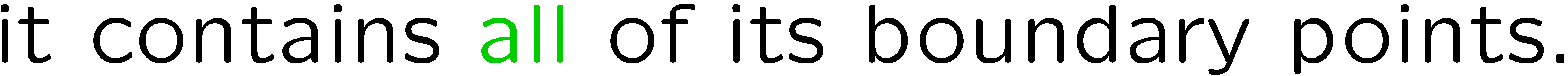 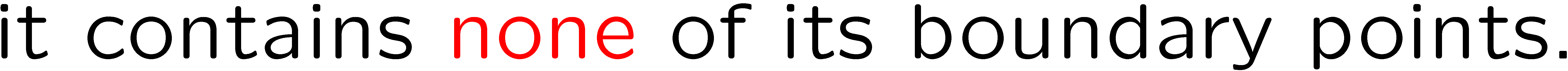 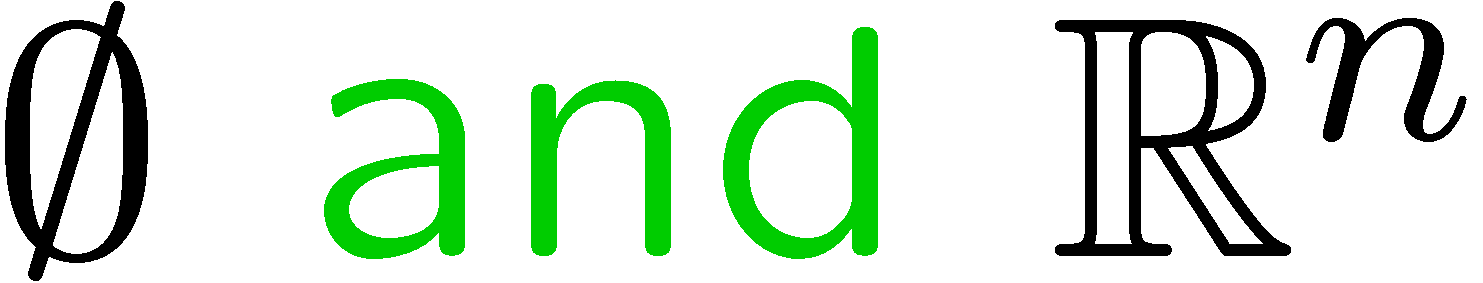 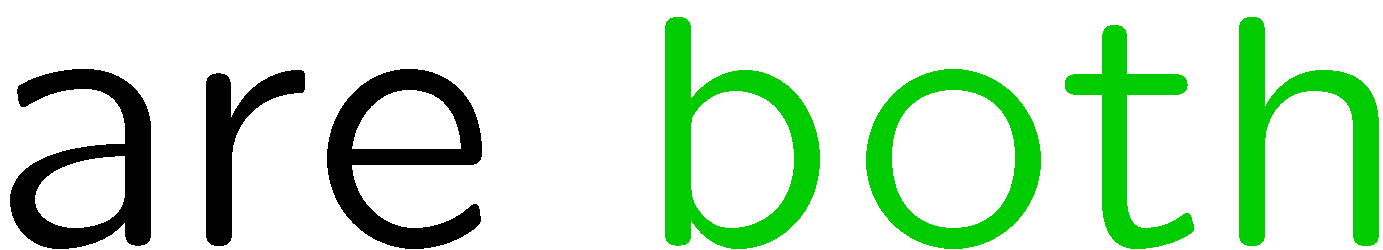 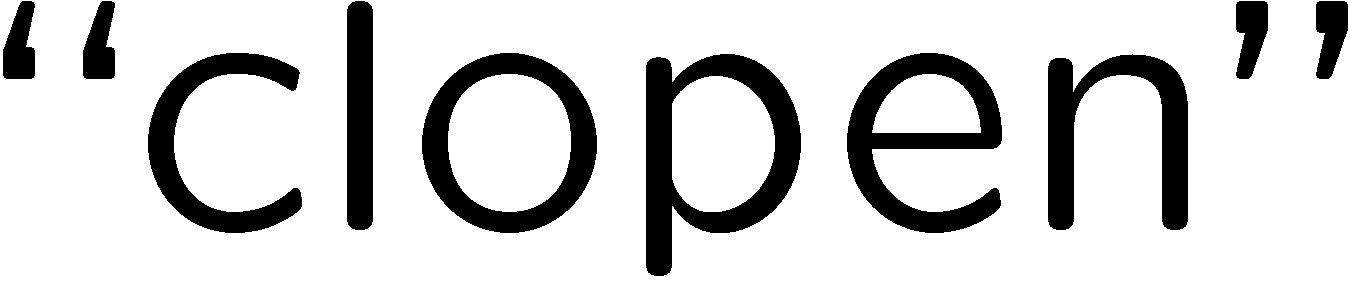 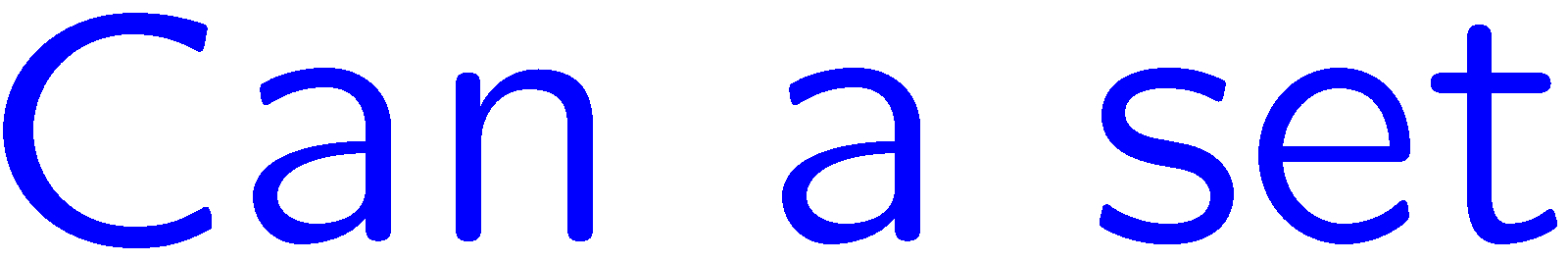 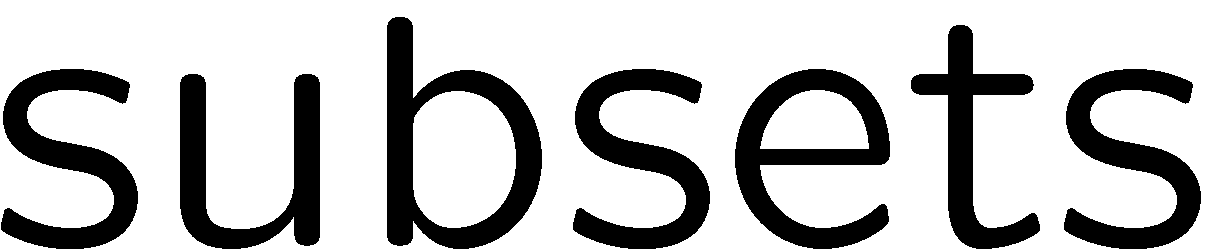 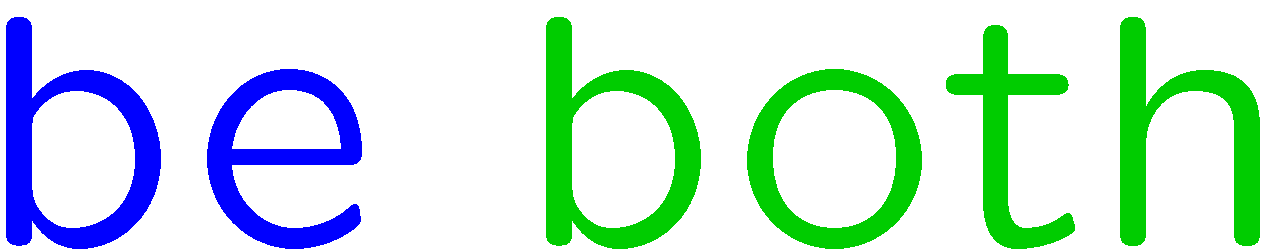 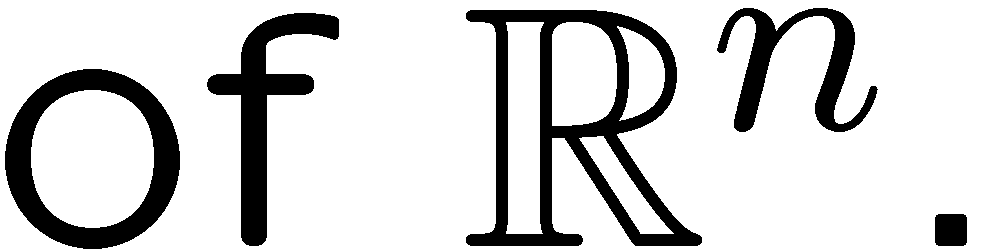 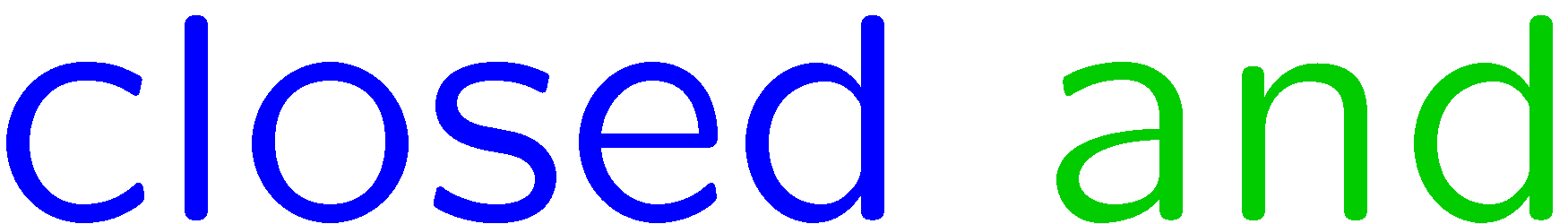 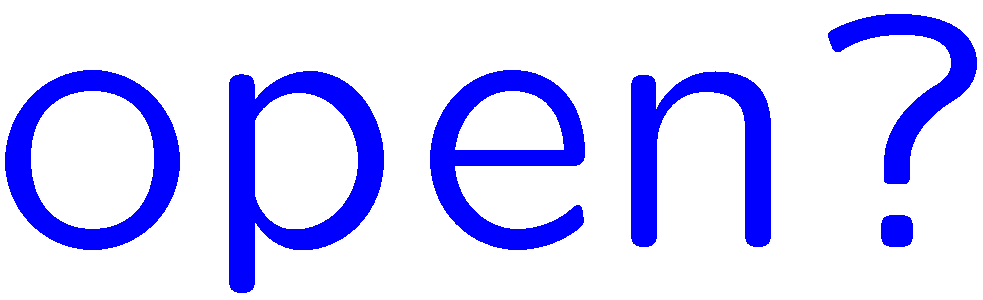 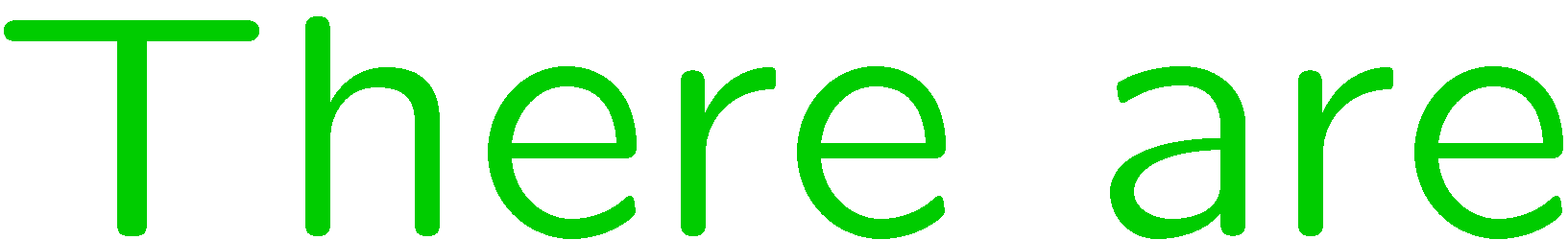 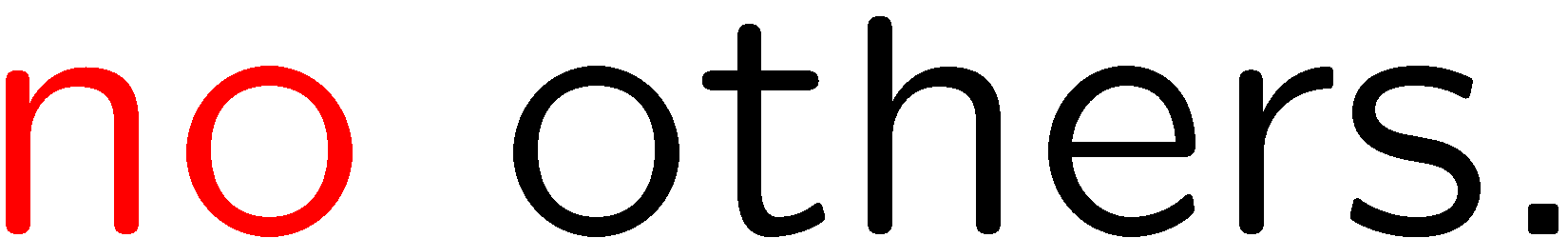 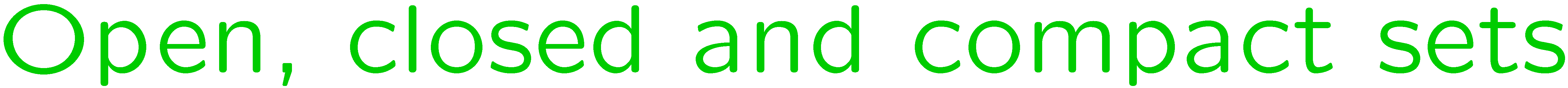 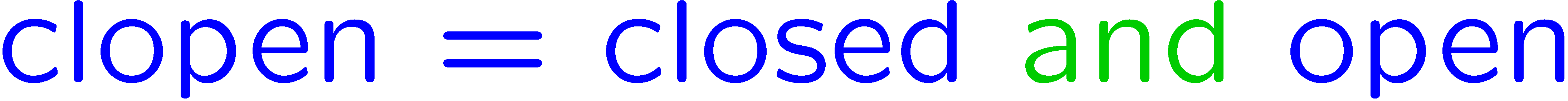 18
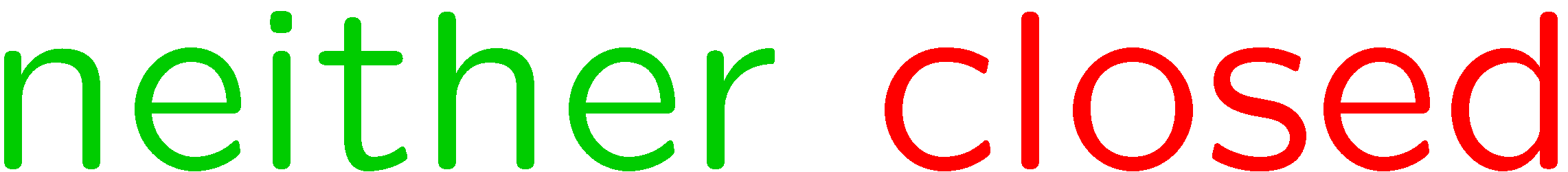 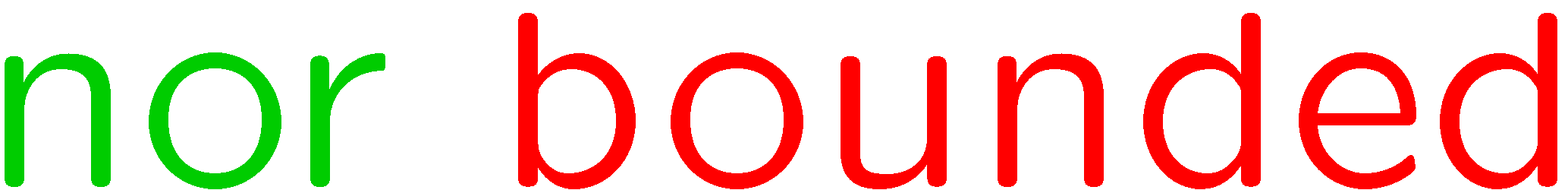 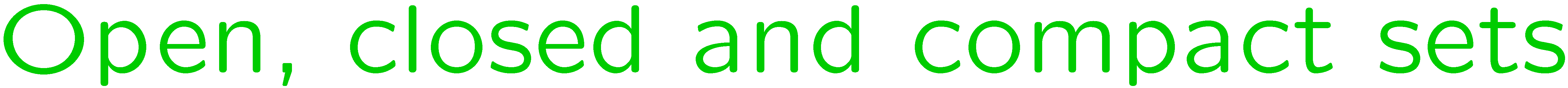 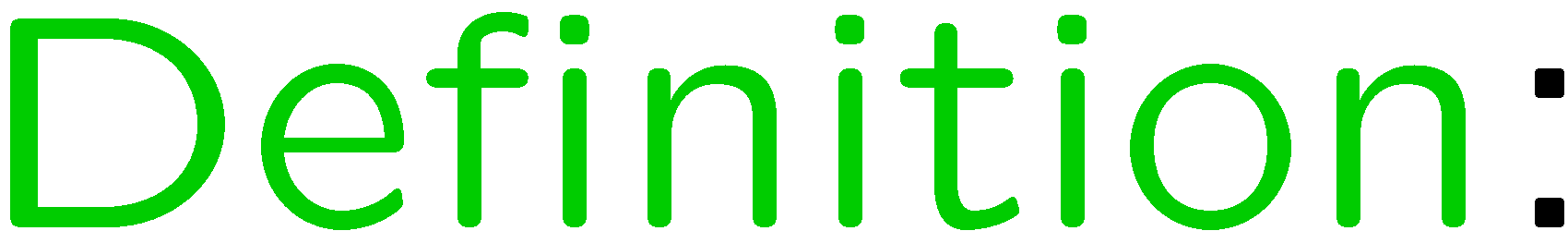 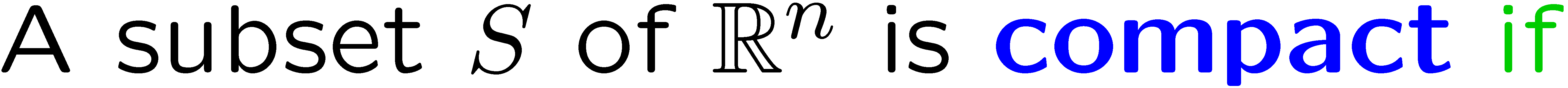 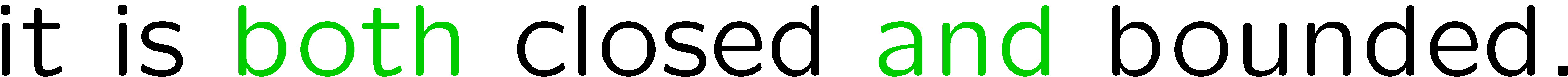 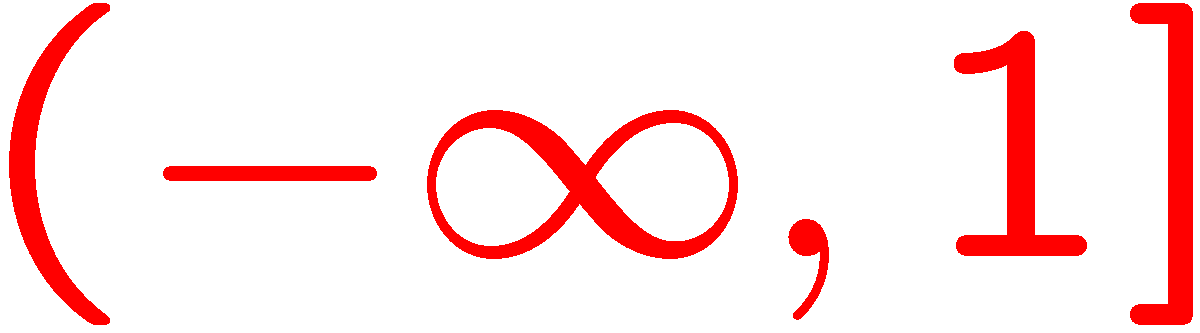 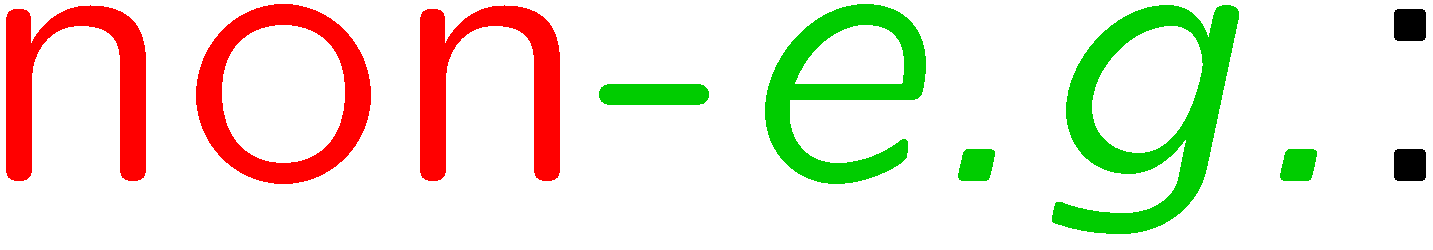 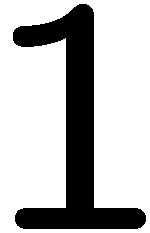 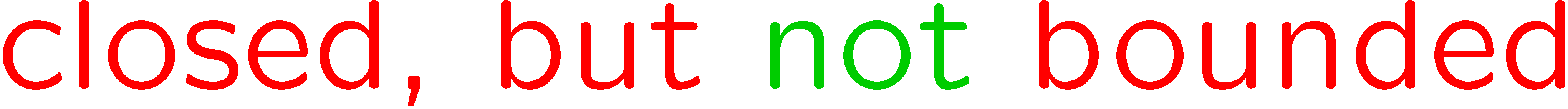 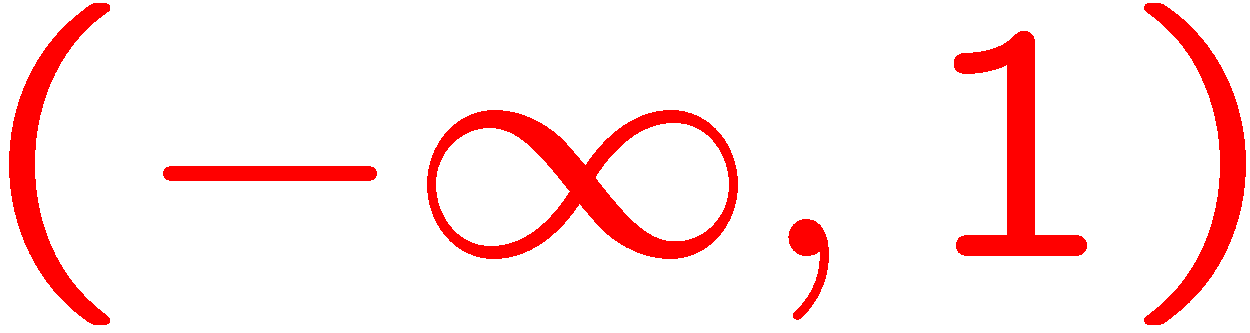 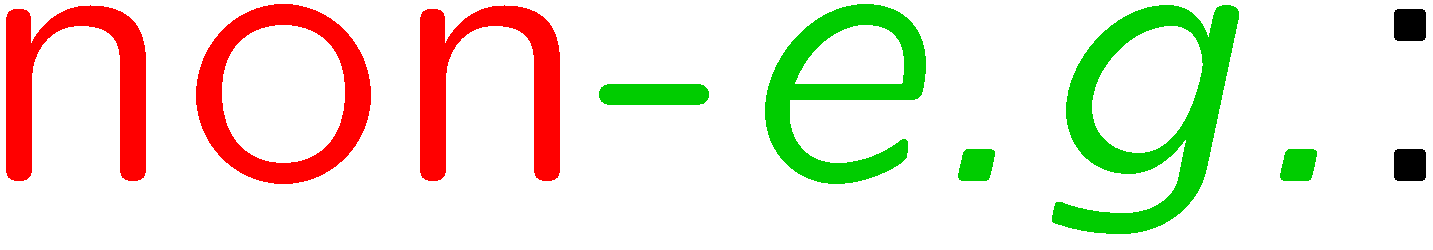 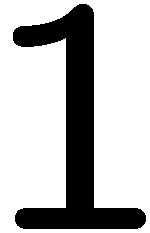 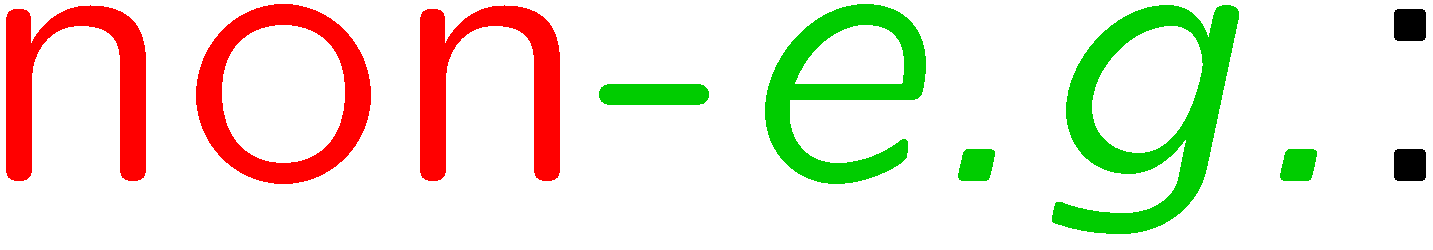 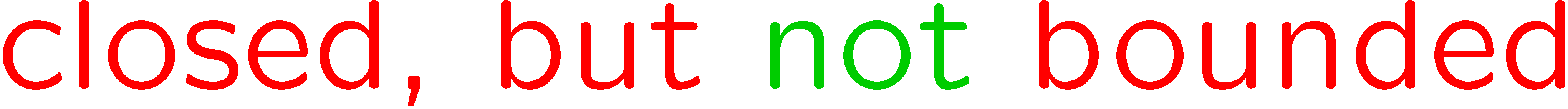 19
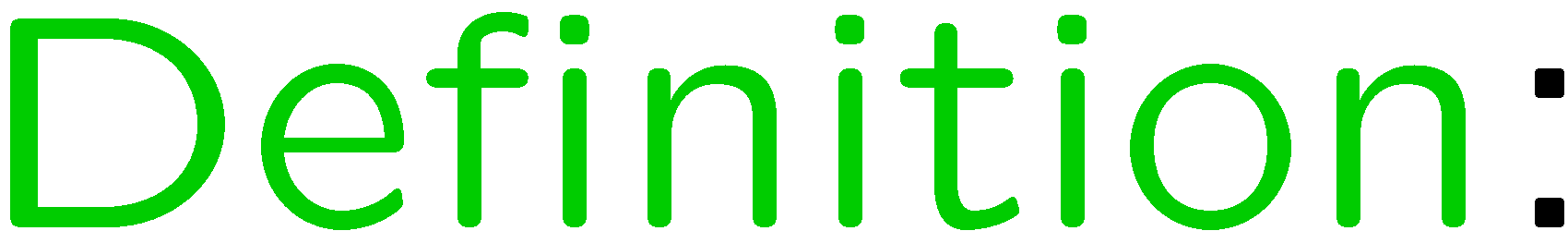 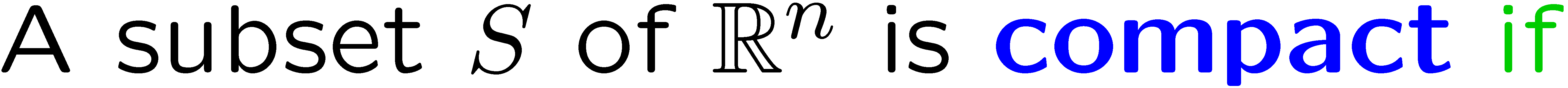 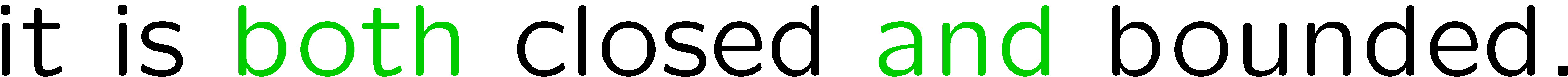 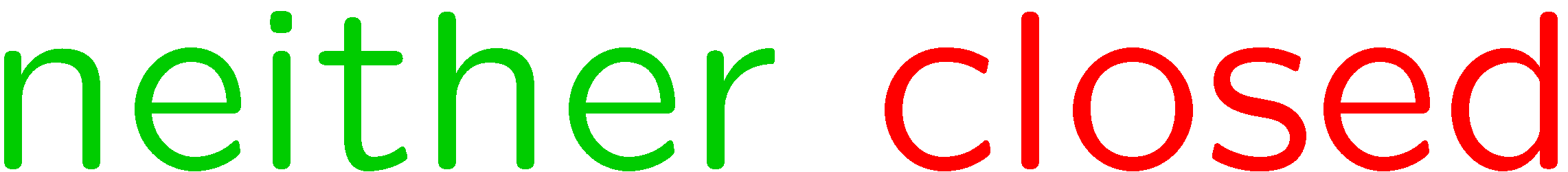 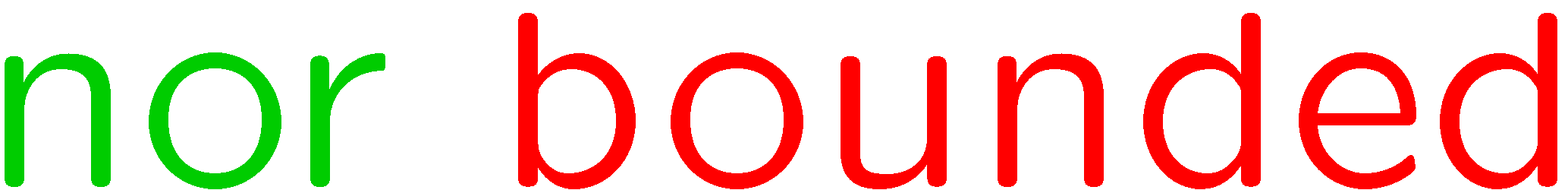 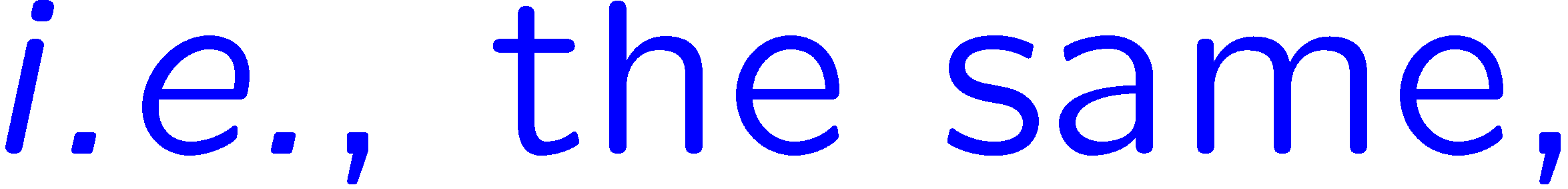 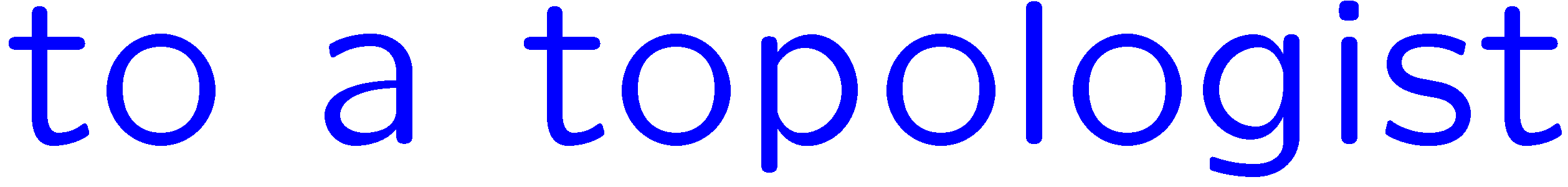 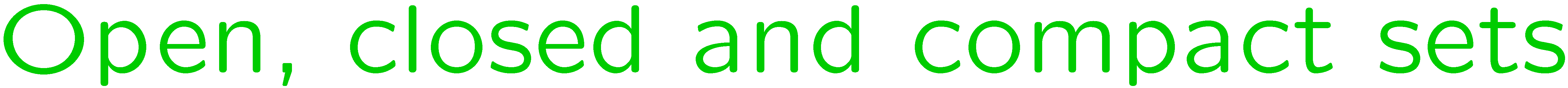 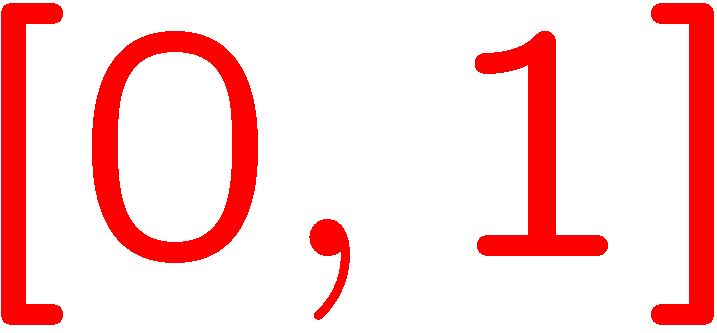 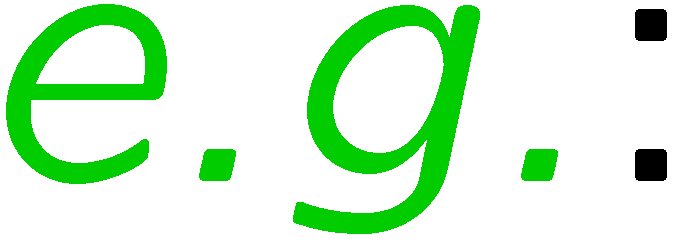 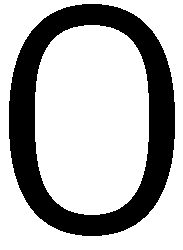 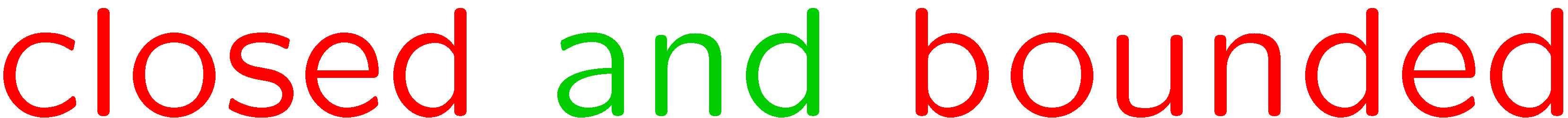 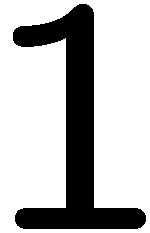 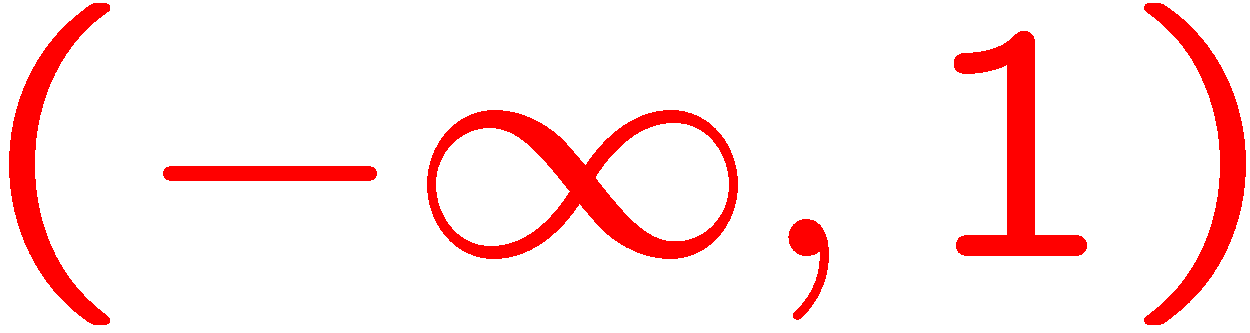 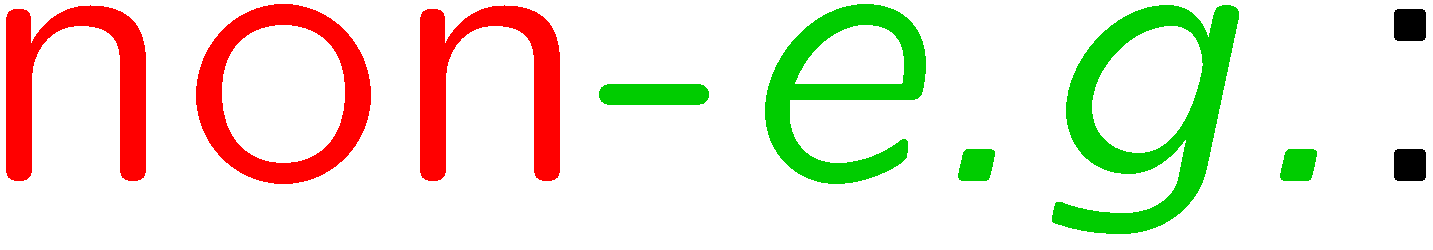 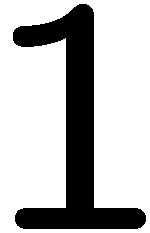 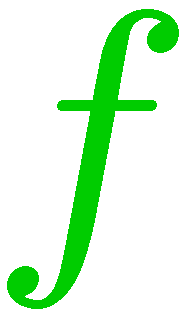 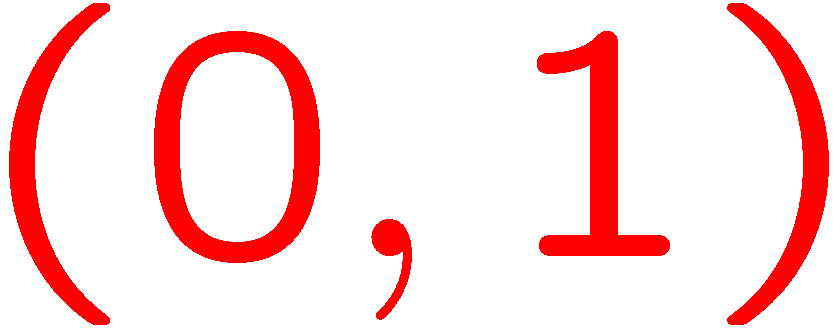 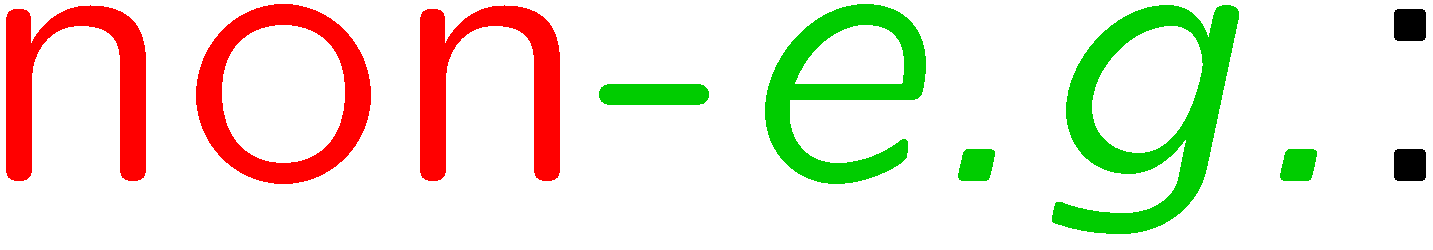 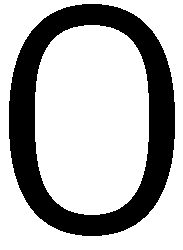 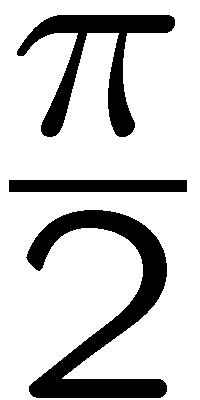 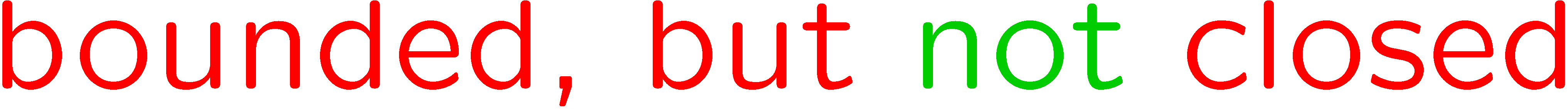 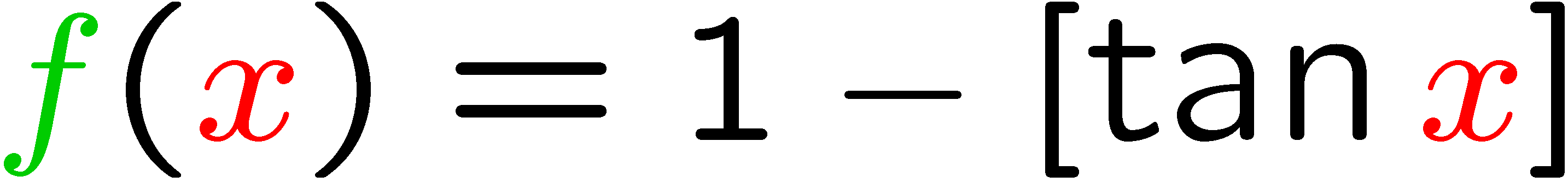 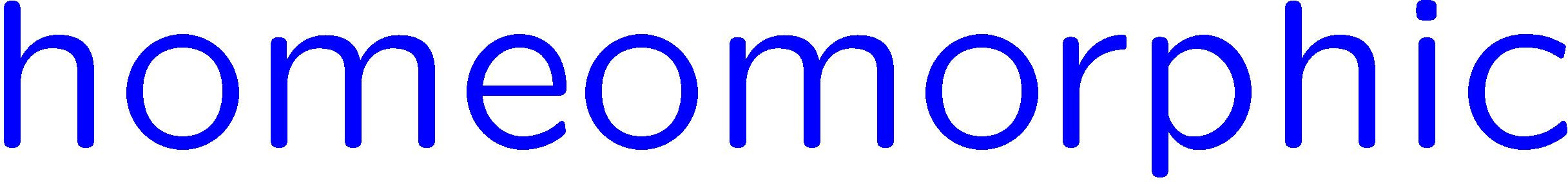 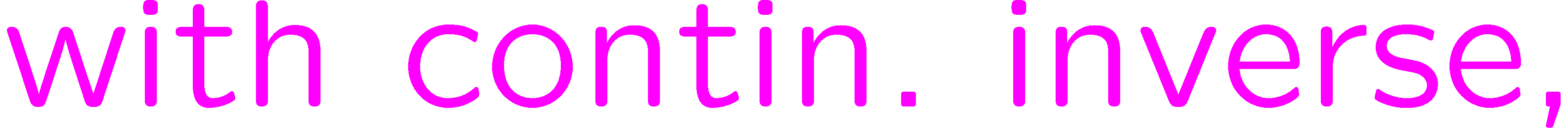 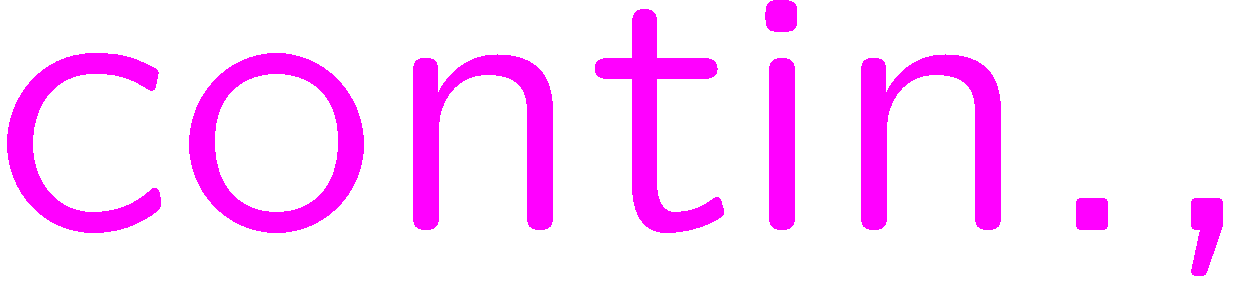 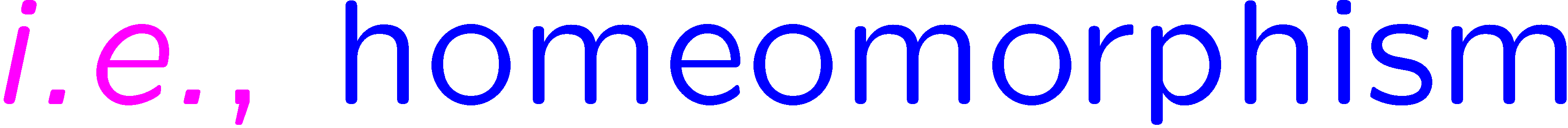 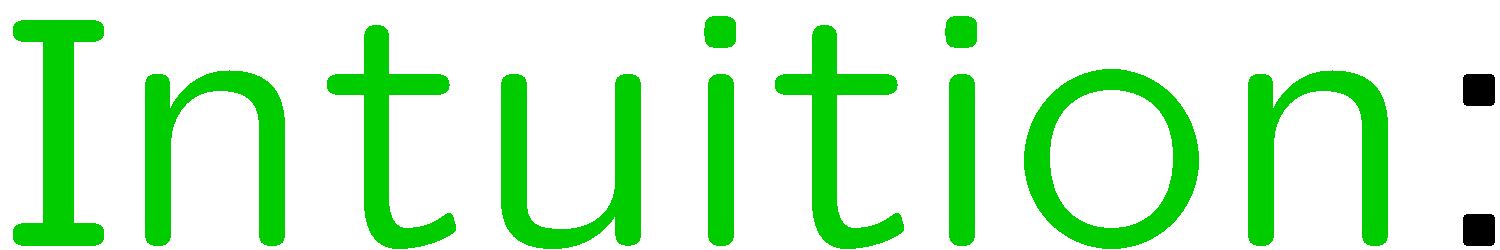 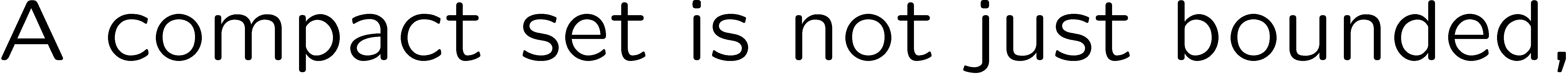 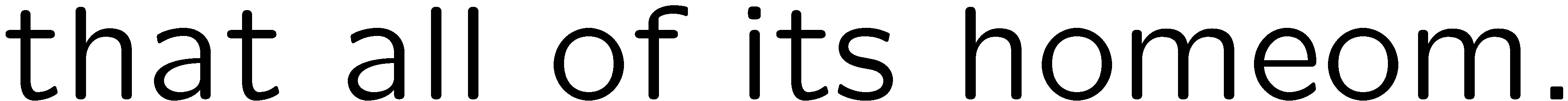 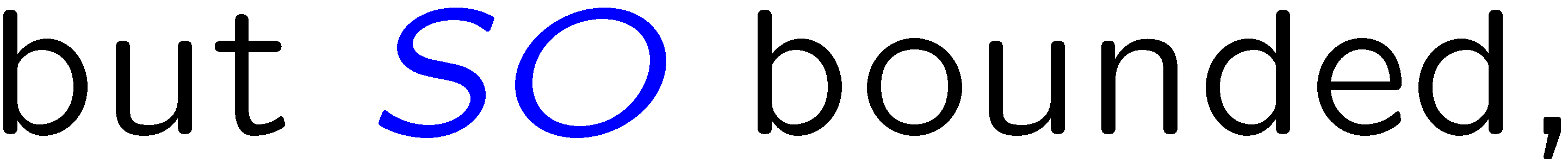 20
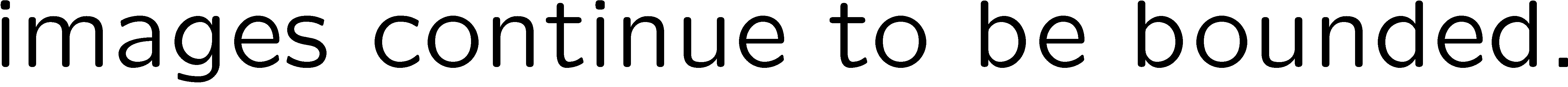 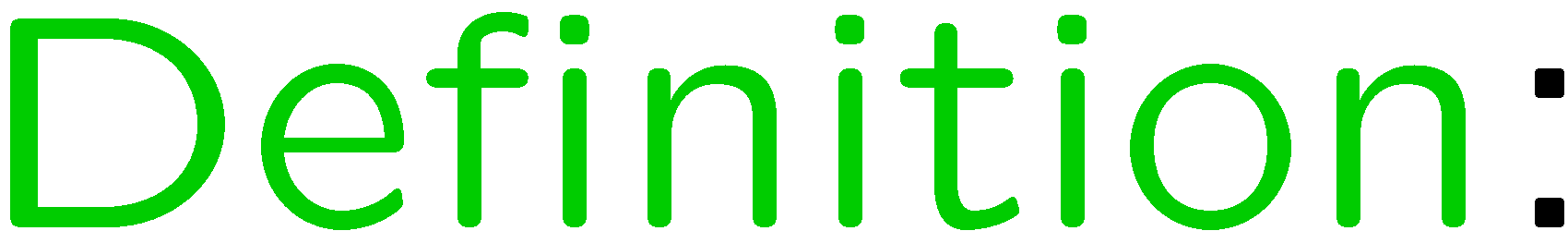 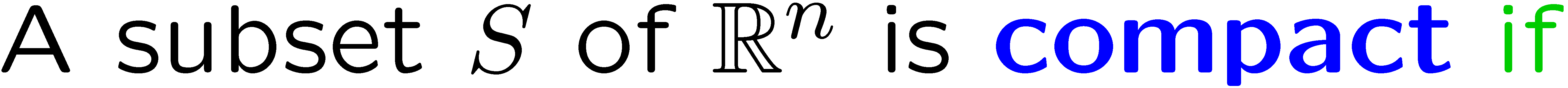 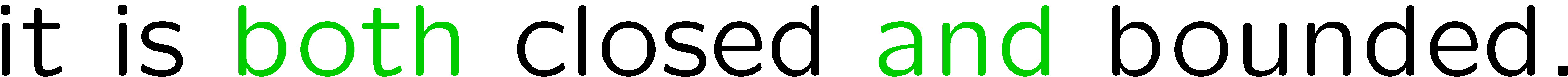 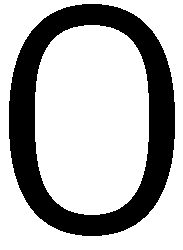 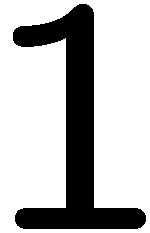 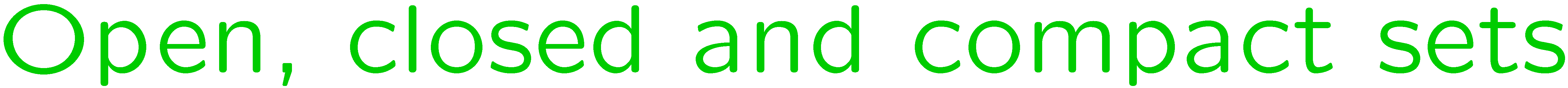 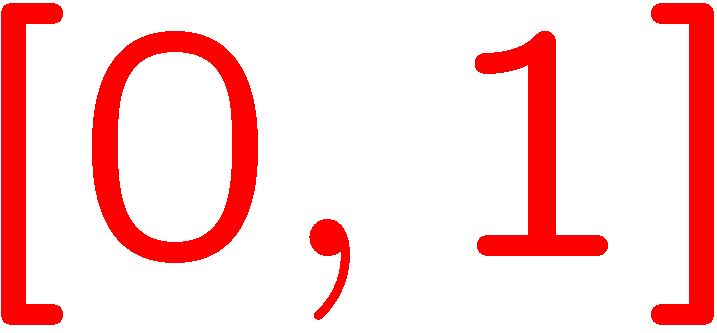 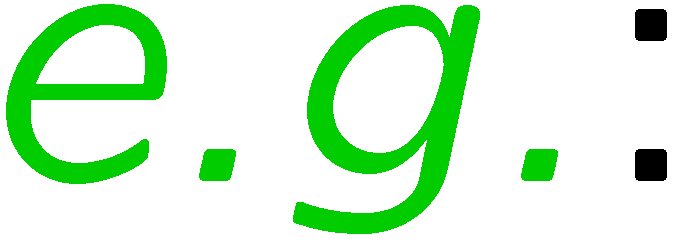 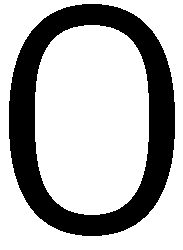 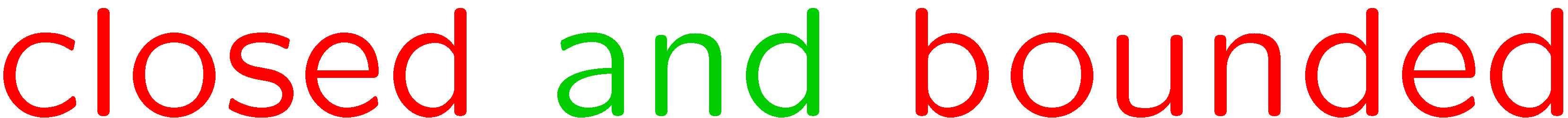 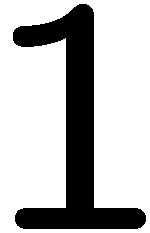 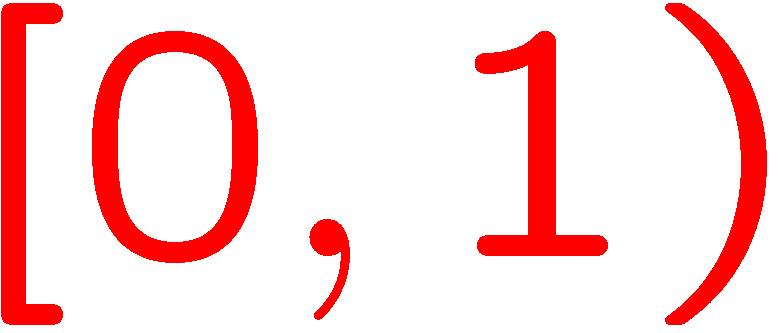 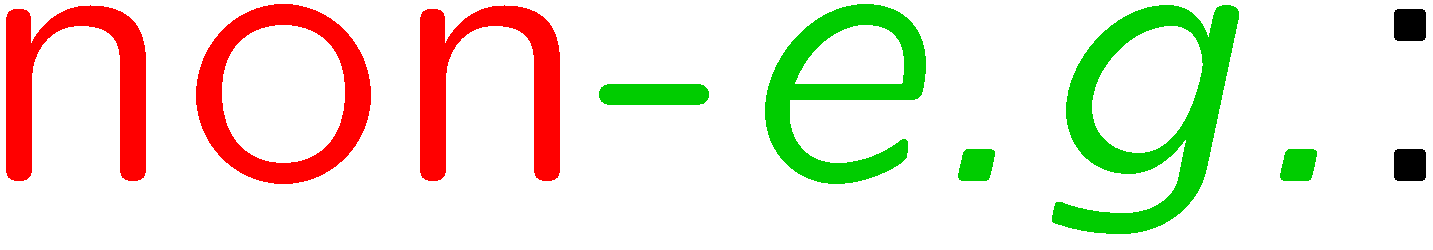 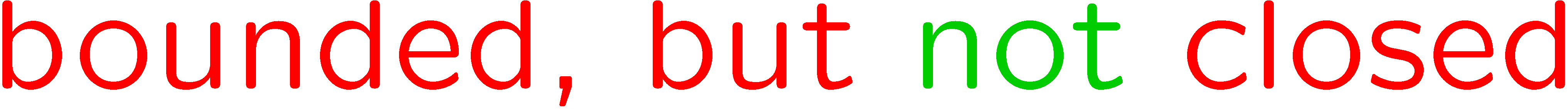 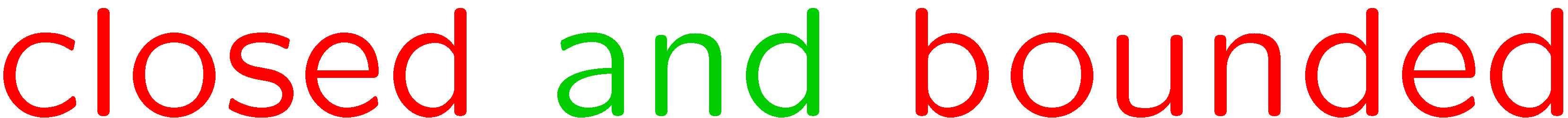 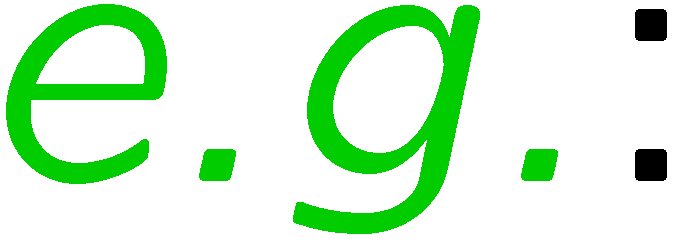 21
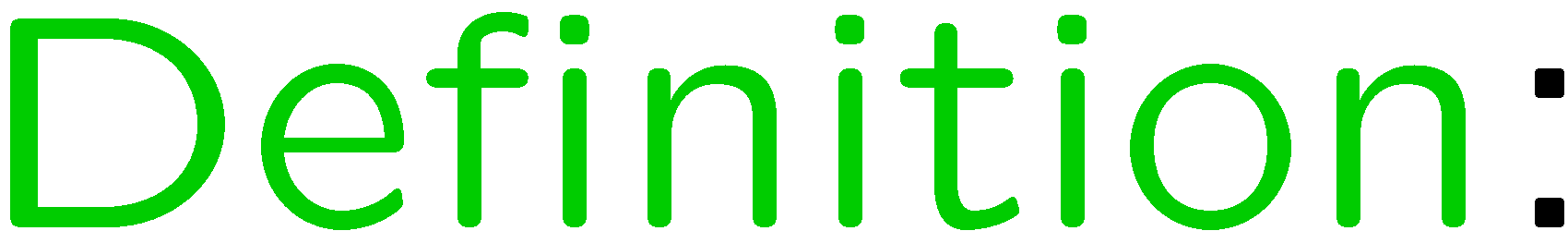 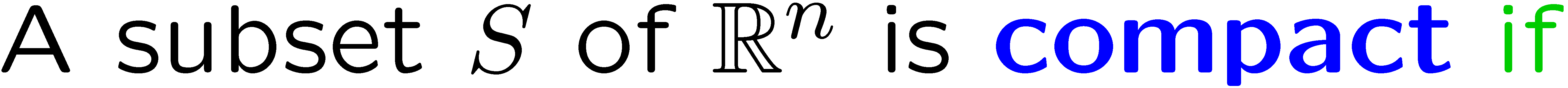 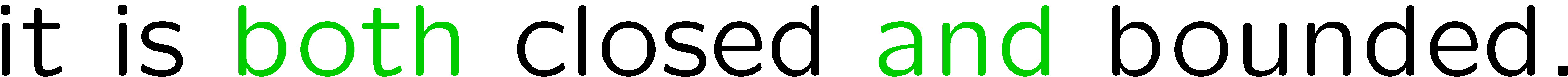 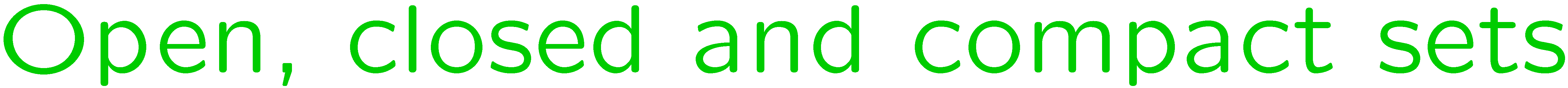 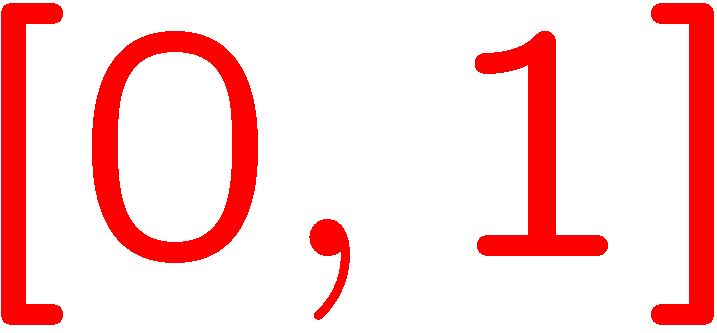 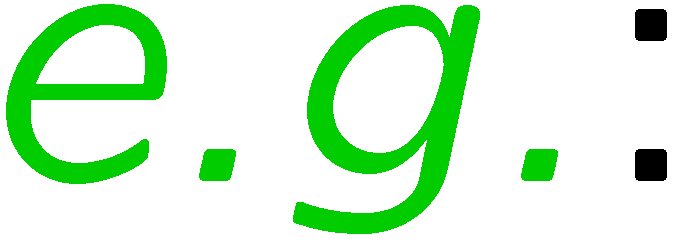 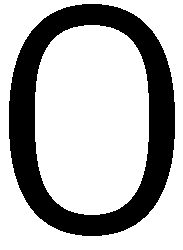 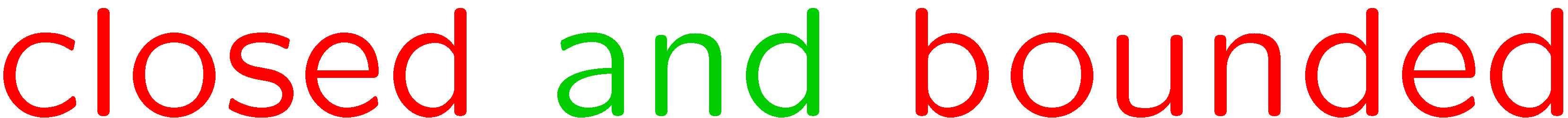 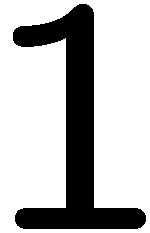 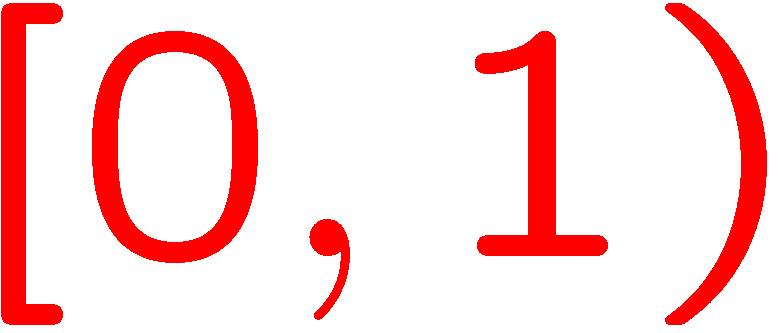 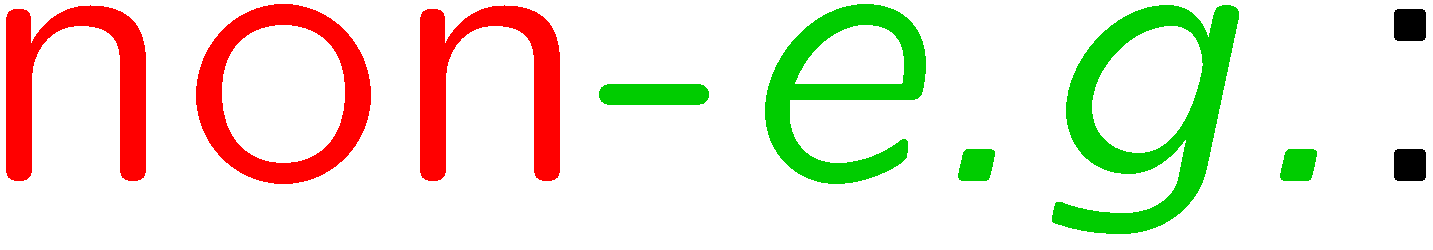 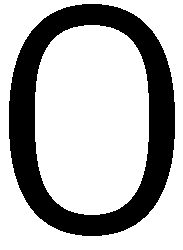 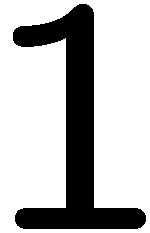 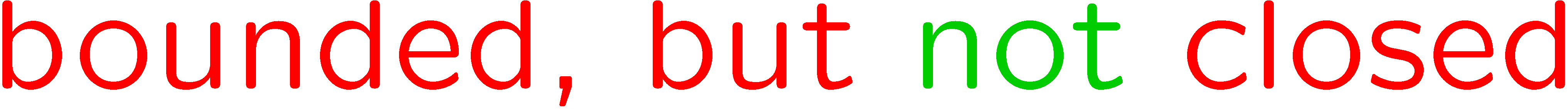 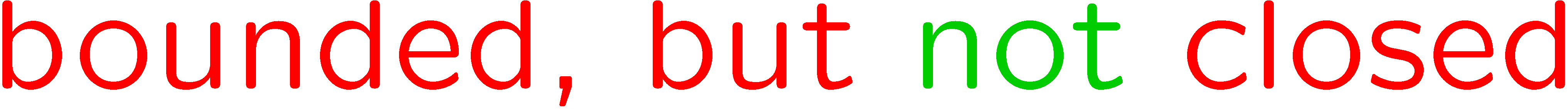 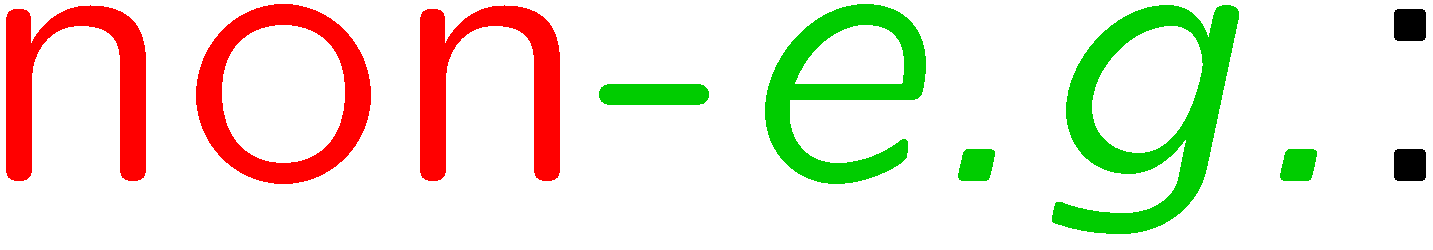 22
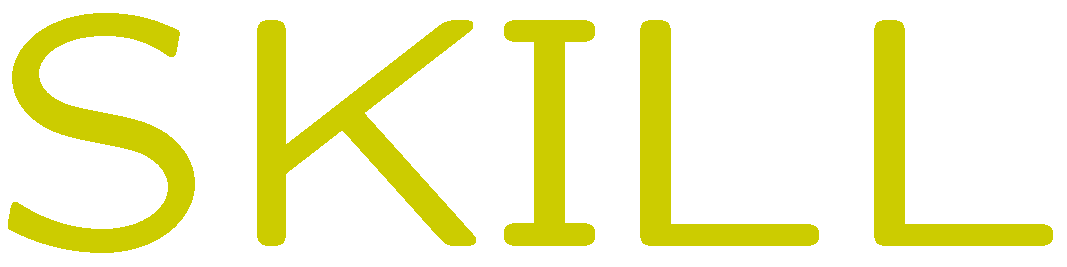 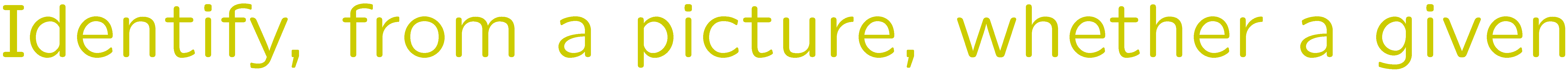 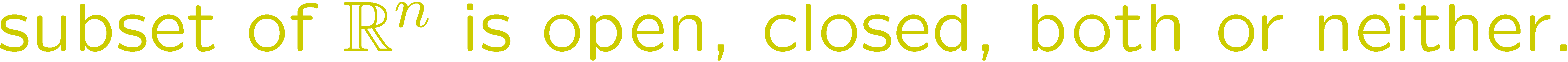 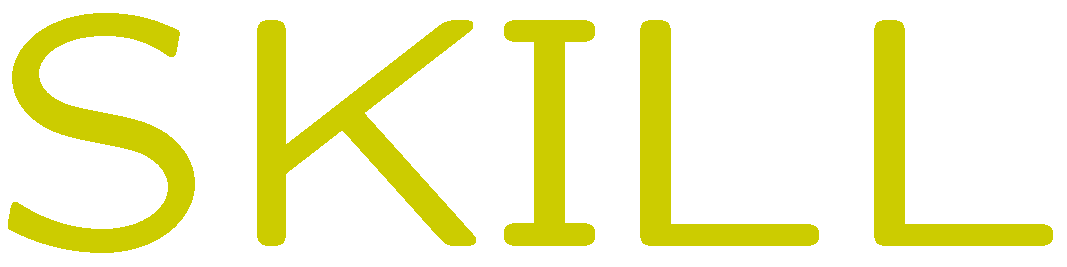 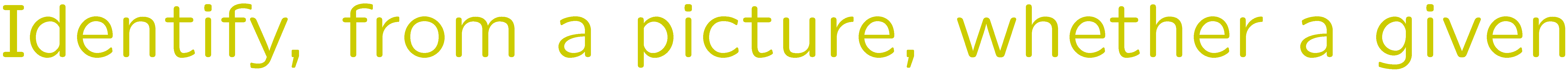 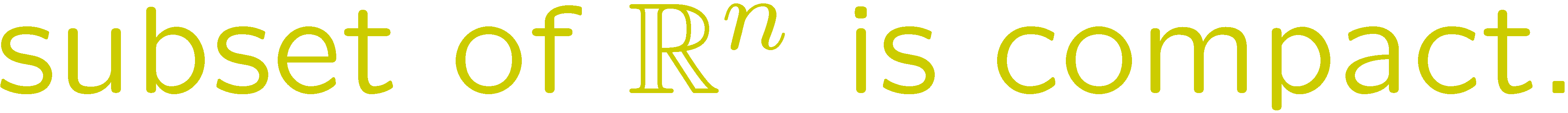 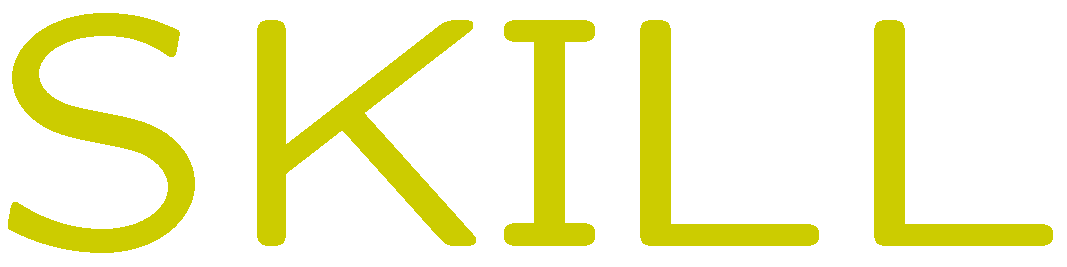 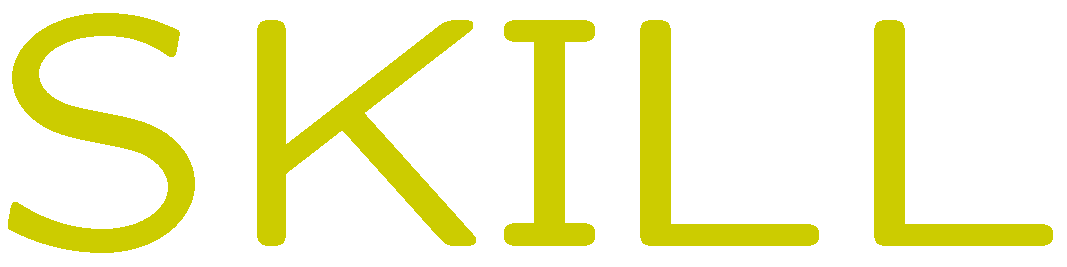 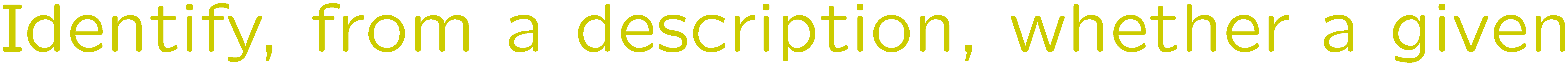 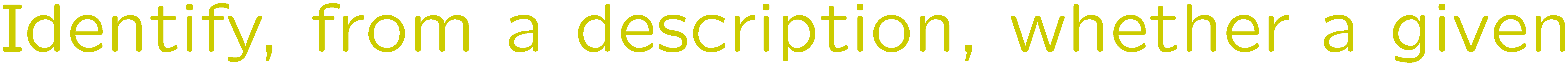 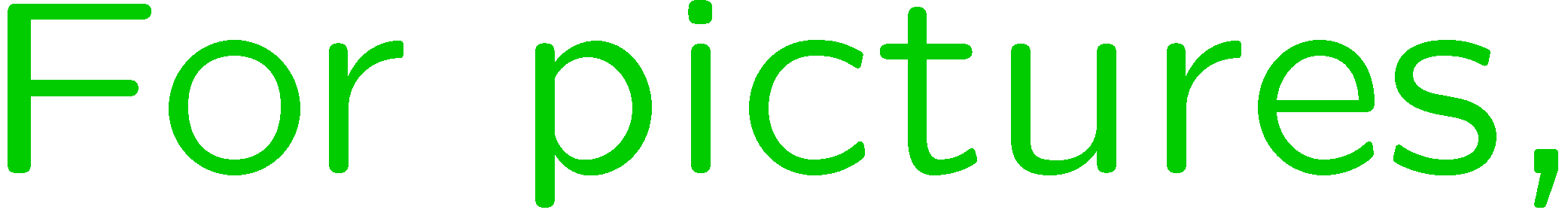 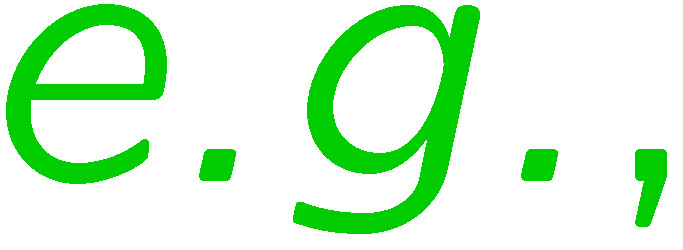 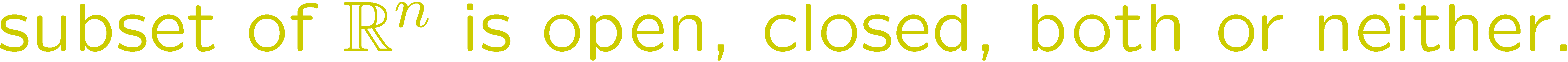 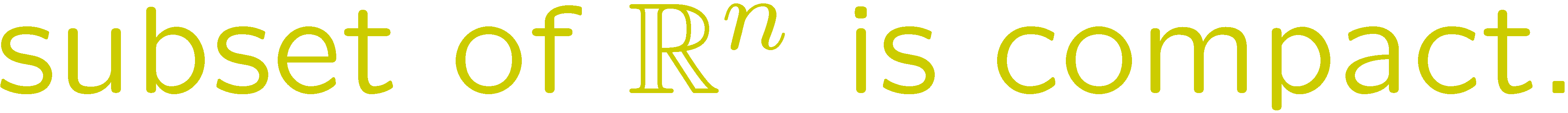 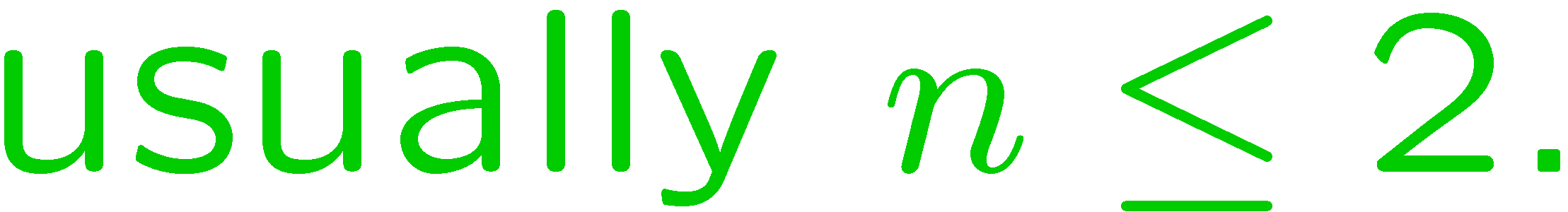 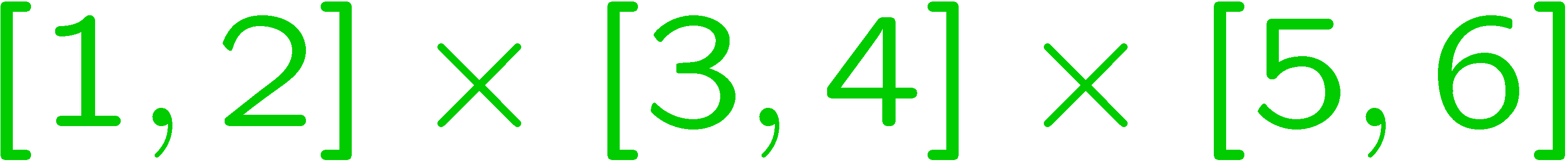 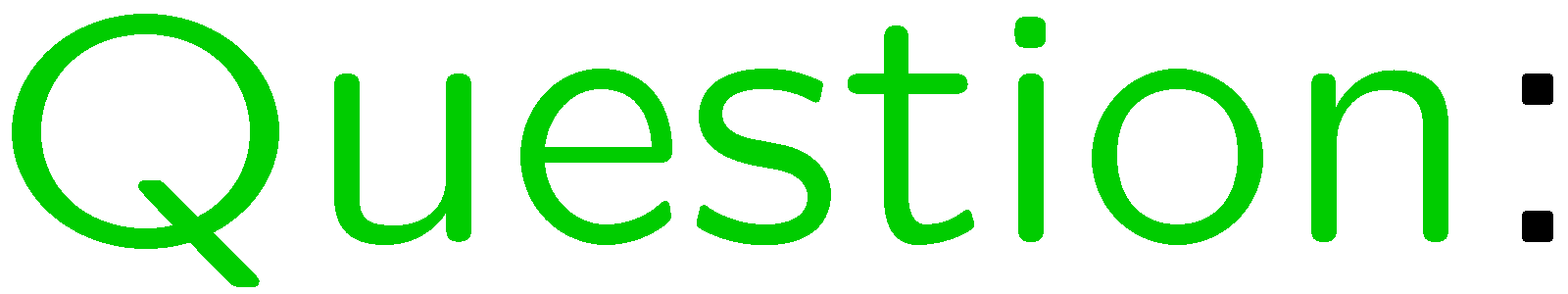 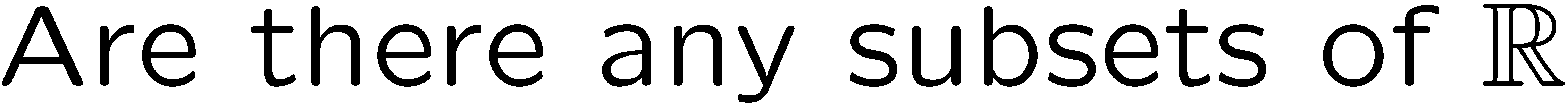 23
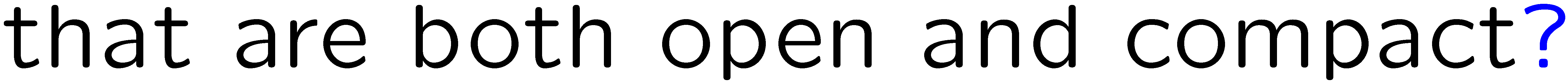 STOP
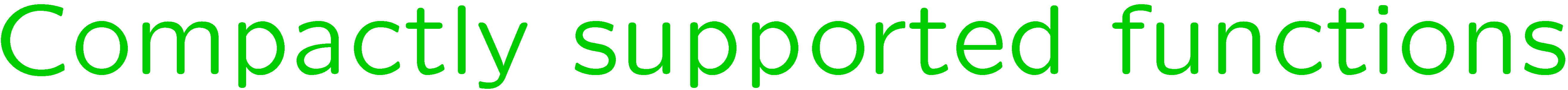 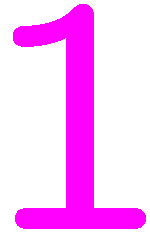 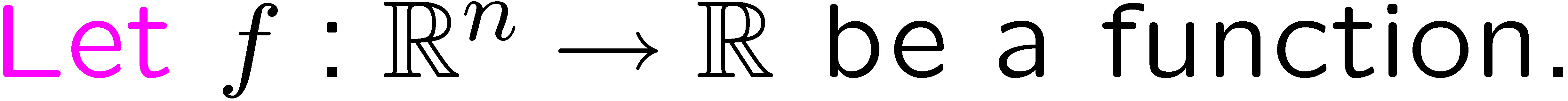 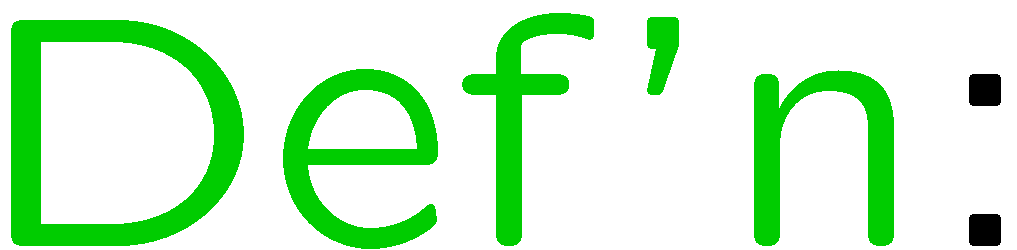 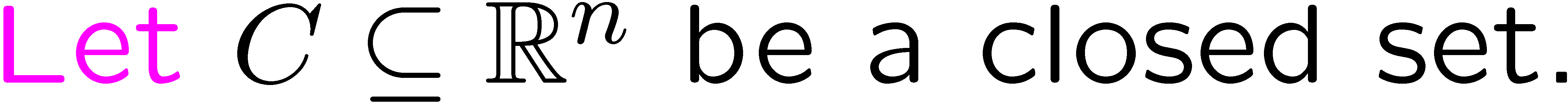 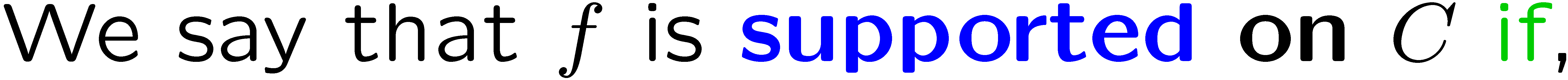 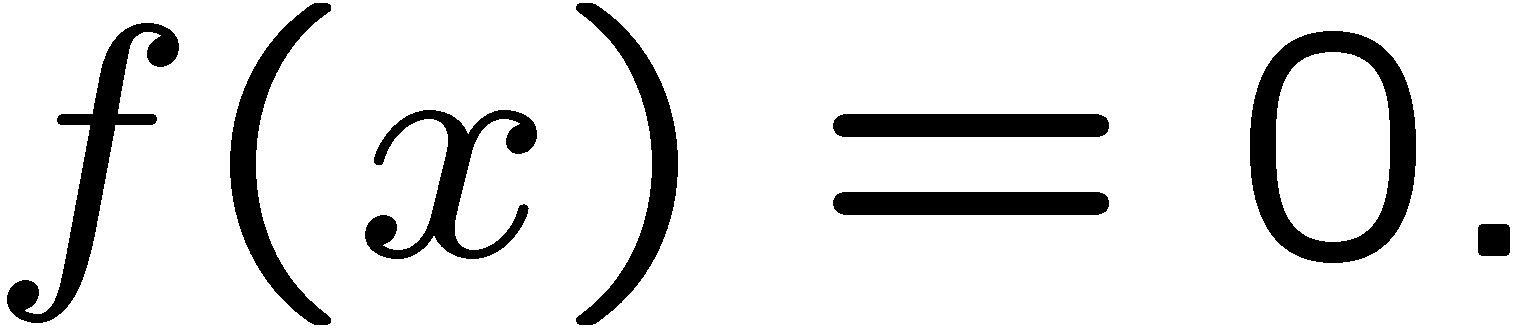 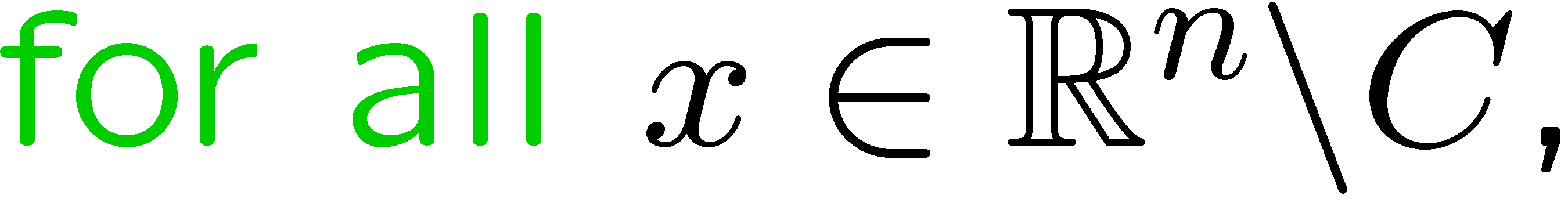 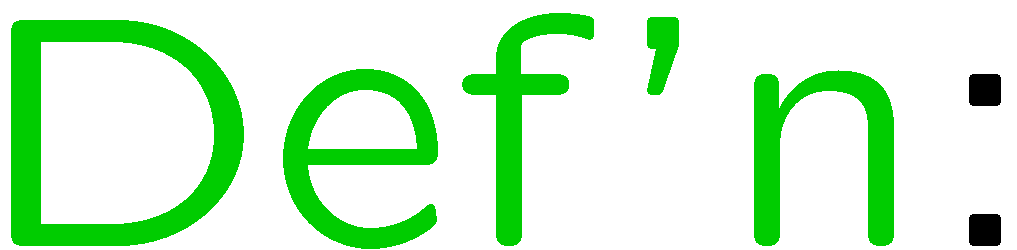 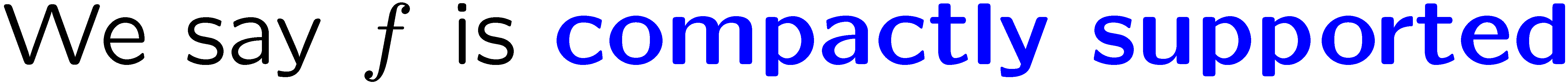 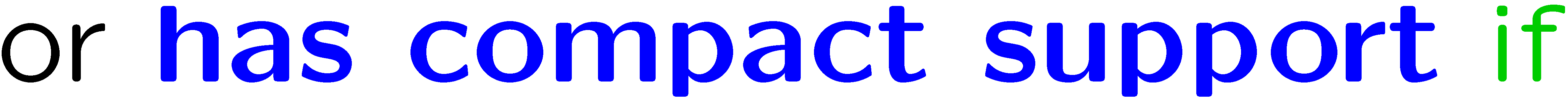 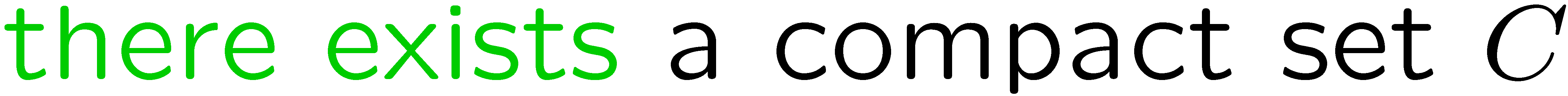 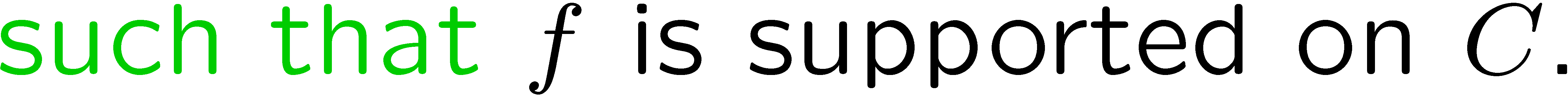 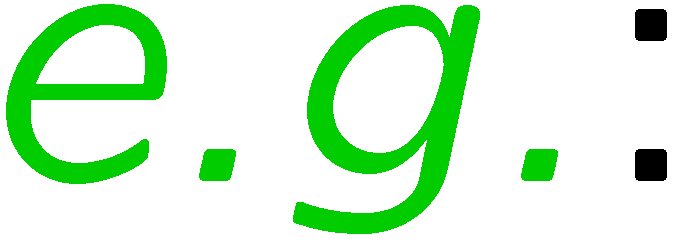 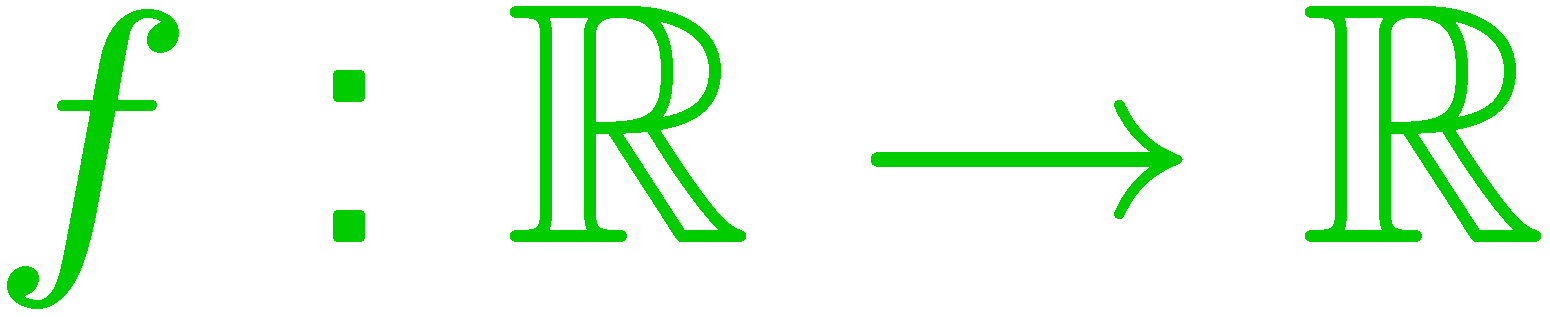 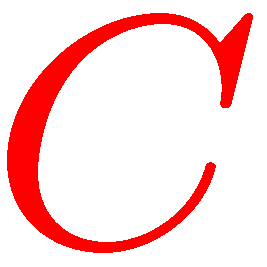 24
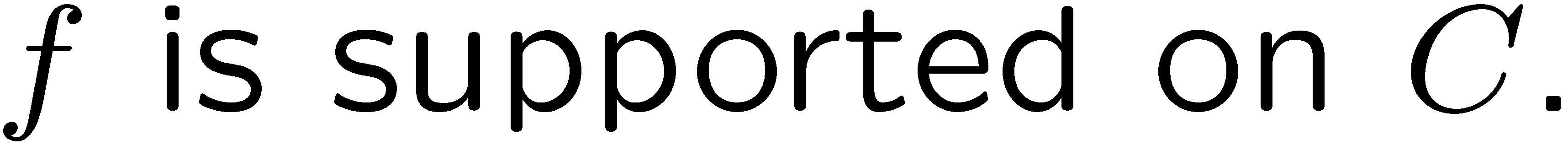 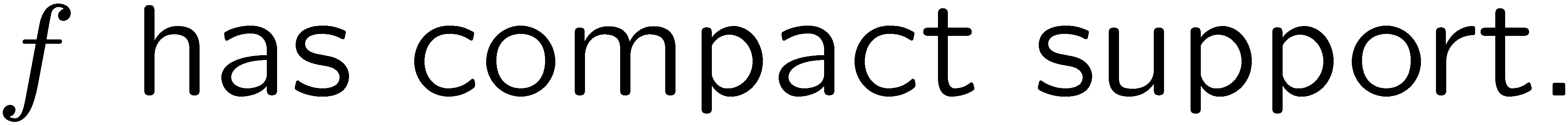